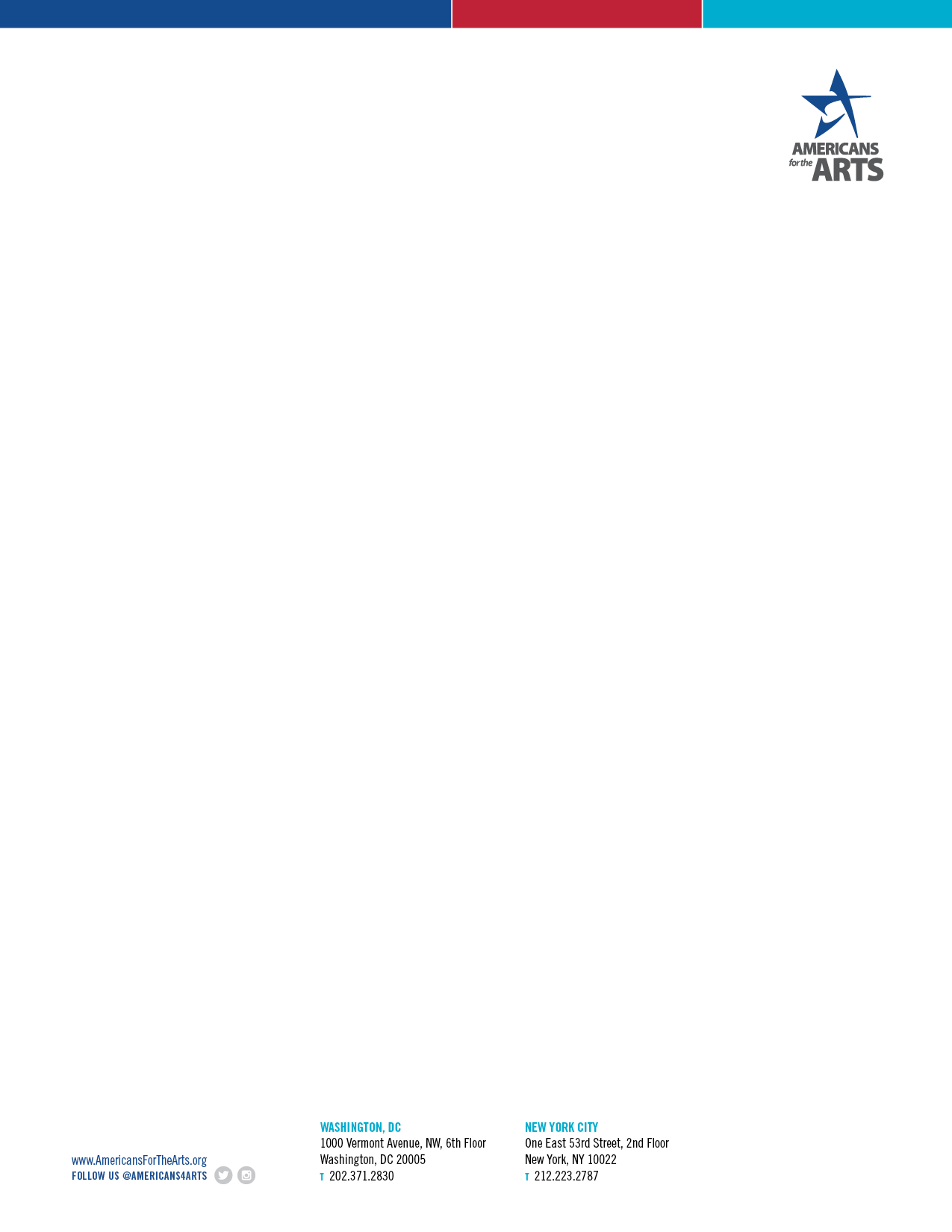 ENCOURAGE CREATIVITY:Messaging & Advocacy for Arts Education
Jeff M. Poulin
Arts Education Program
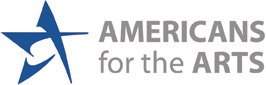 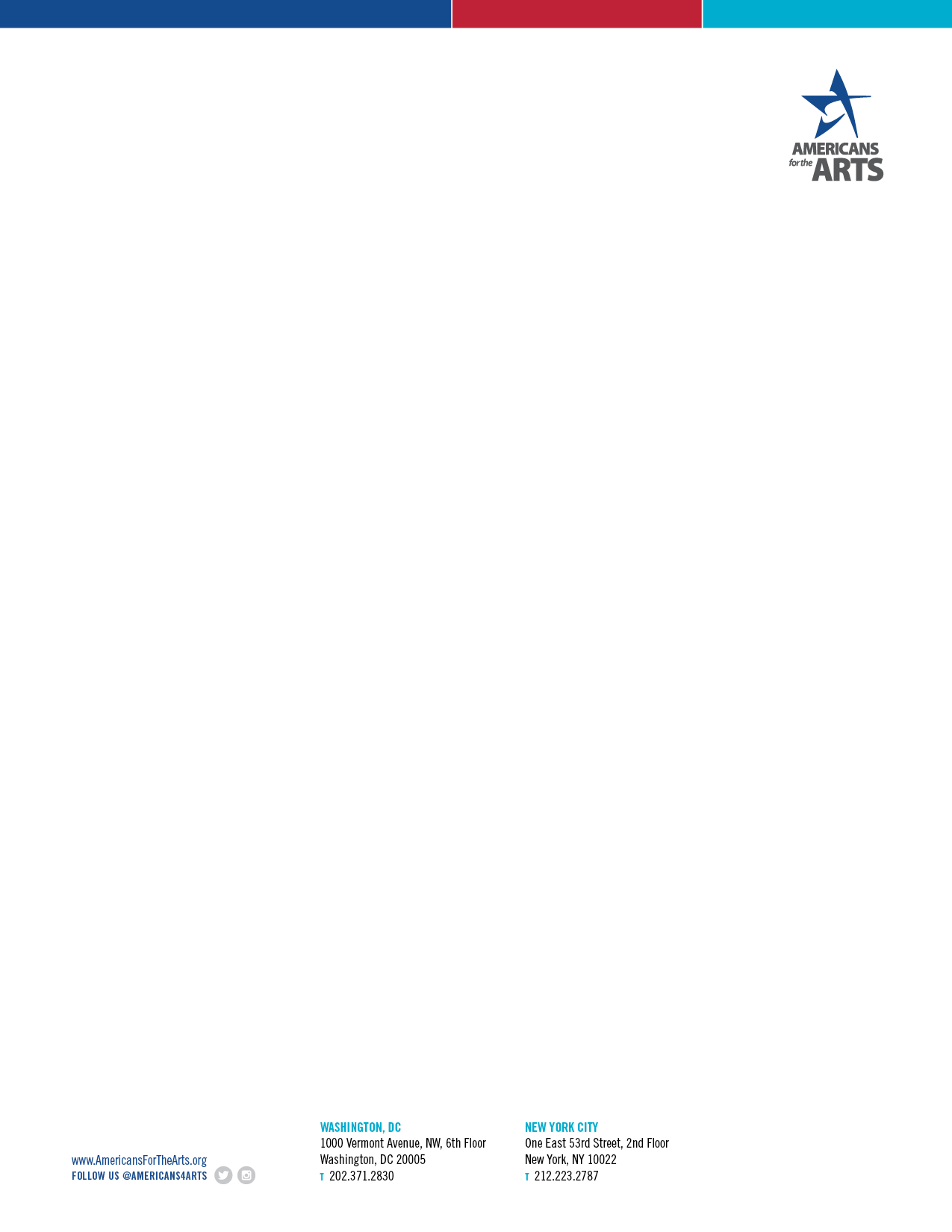 www.americansforthearts.org
FOLLOW US @AMERICANS4ARTS
AND @JEFFMPOULIN
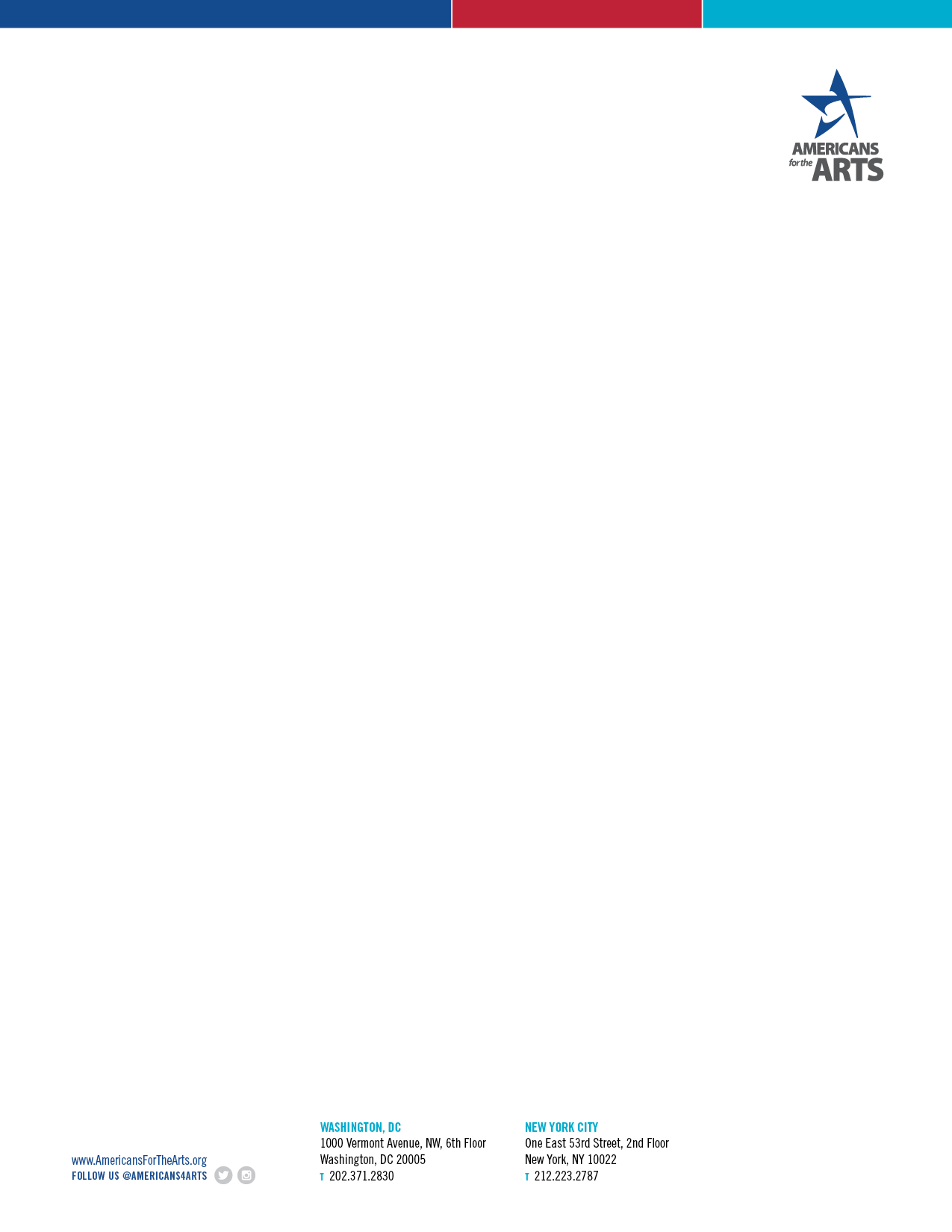 Goals:
EXPLORE: How does the ecosystem look? 
LEARN: What is effective advocacy?
APPLY: How can we message together?
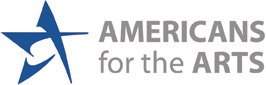 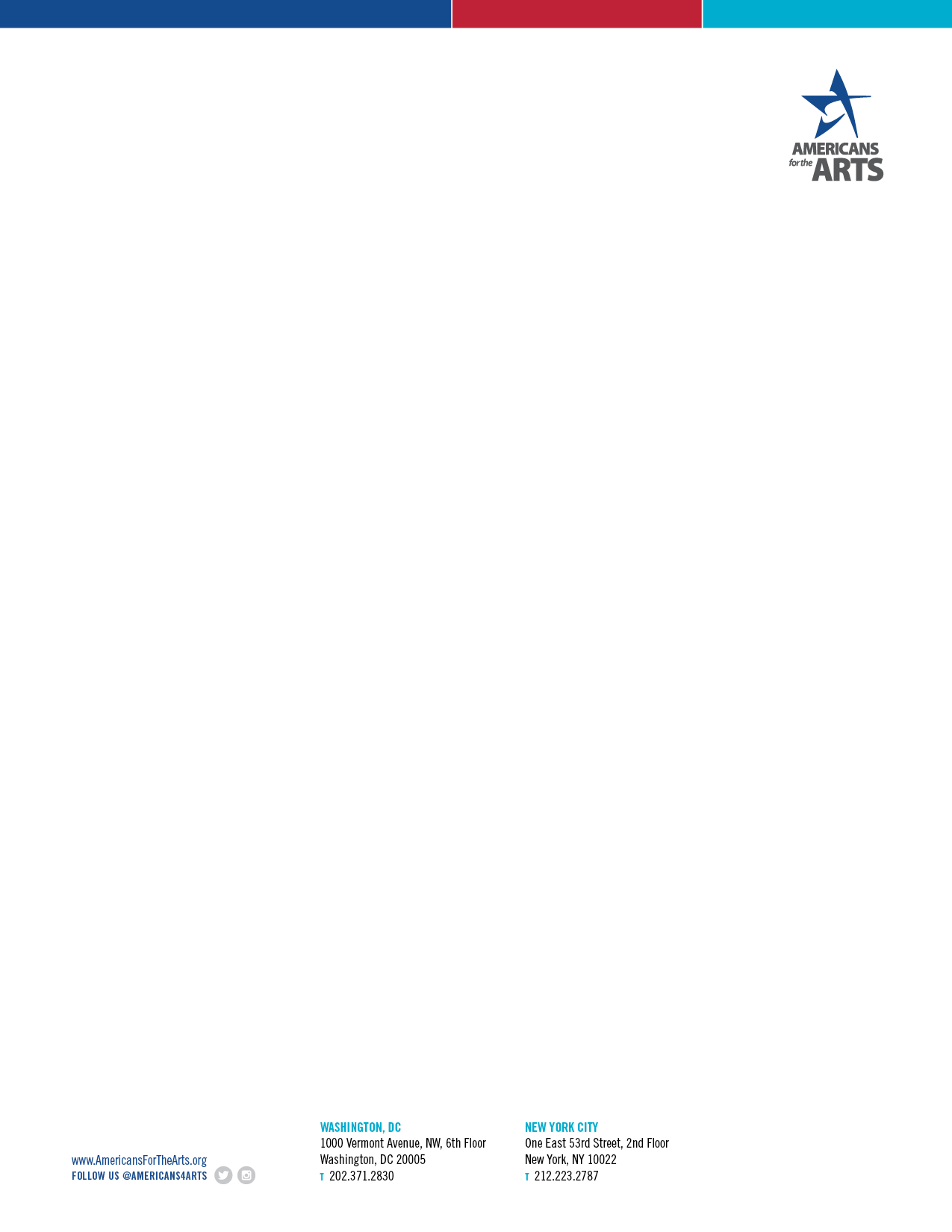 www.americansforthearts.org
FOLLOW US @AMERICANS4ARTS
AND @JEFFMPOULIN
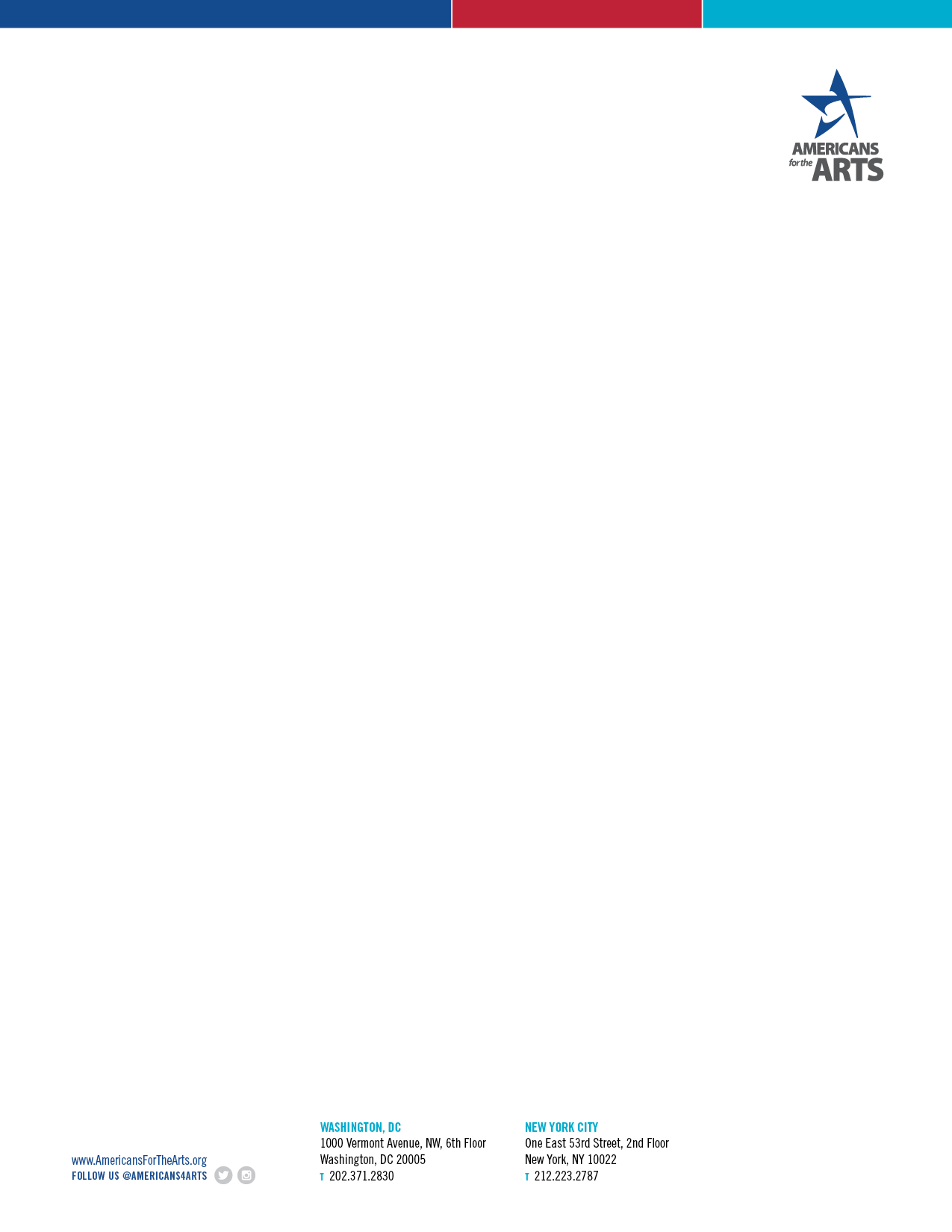 Ground Rules:
You Do You: Whatever helps you learn the best
We Don’t Play The Victim: We are agents of change
Humor Me!: We will move quick, but it’s not impossible
Others?
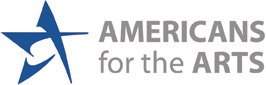 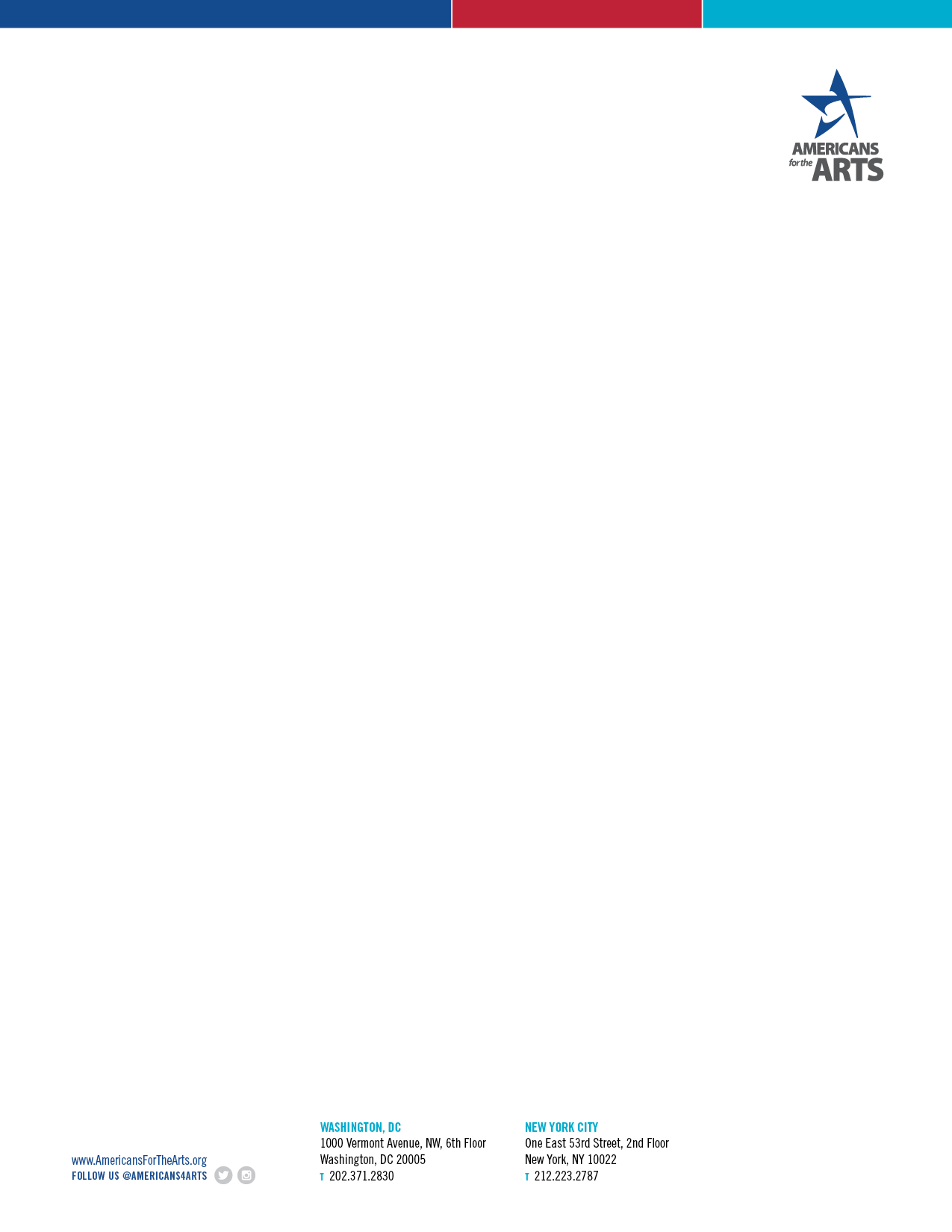 www.americansforthearts.org
FOLLOW US @AMERICANS4ARTS
AND @JEFFMPOULIN
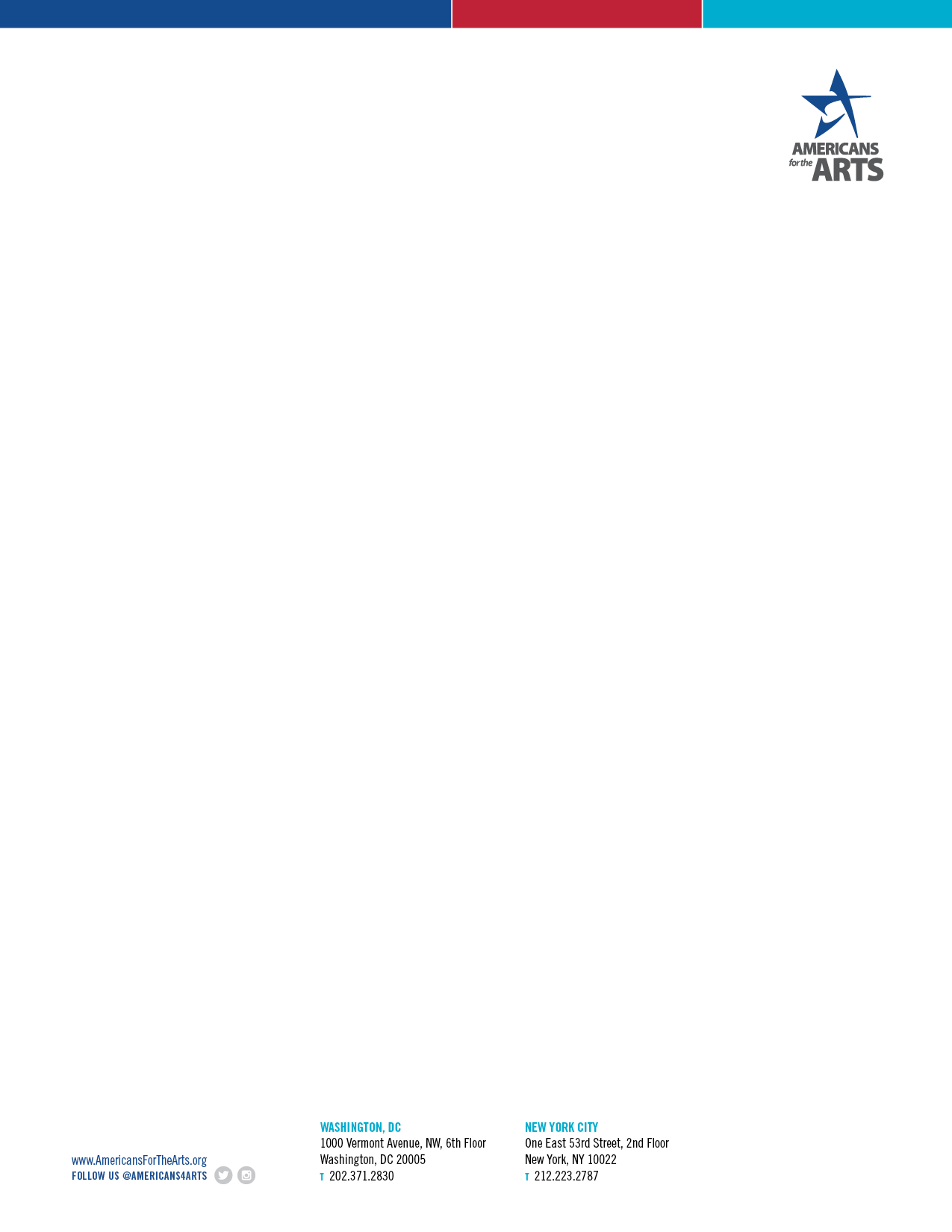 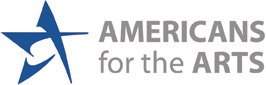 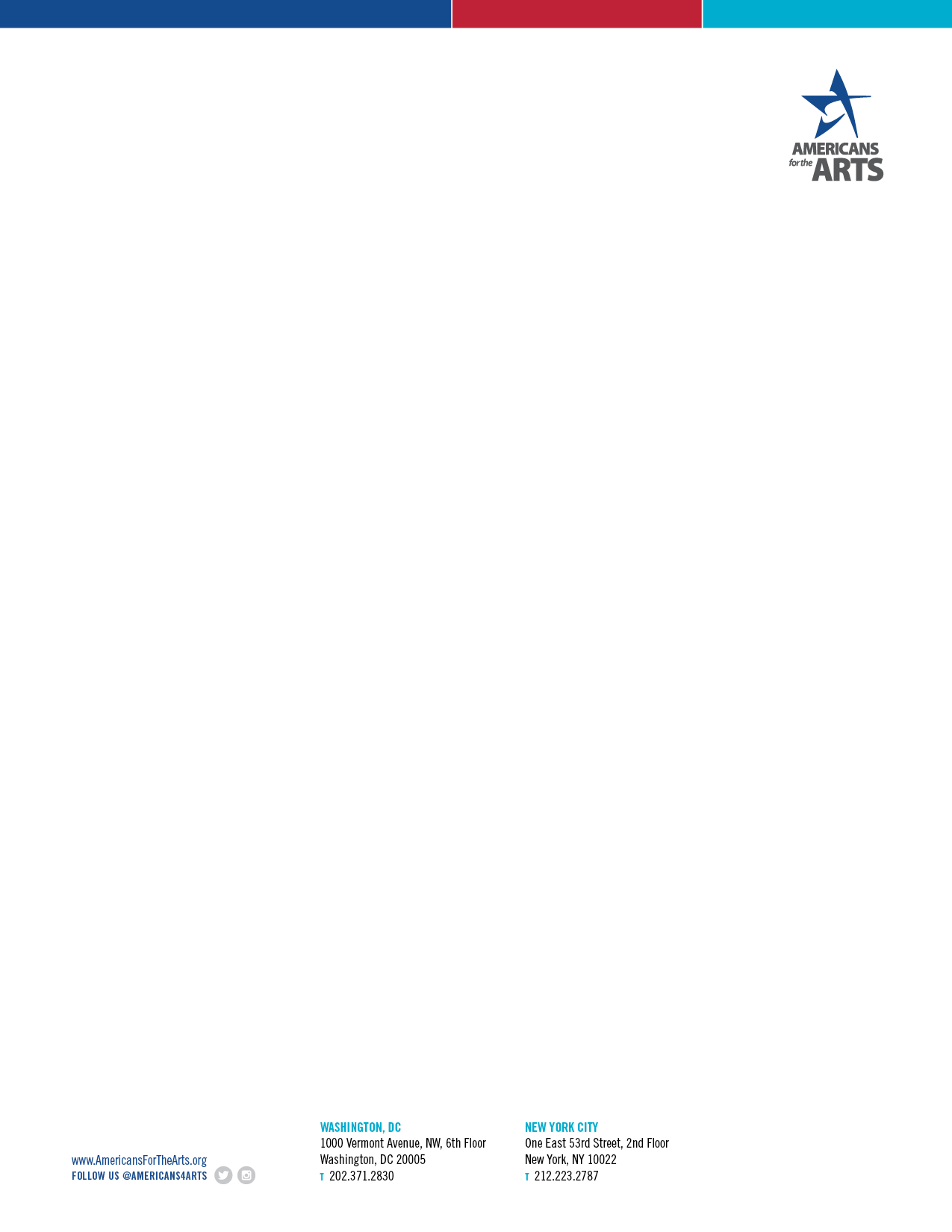 www.americansforthearts.org
FOLLOW US @AMERICANS4ARTS
AND @JEFFMPOULIN
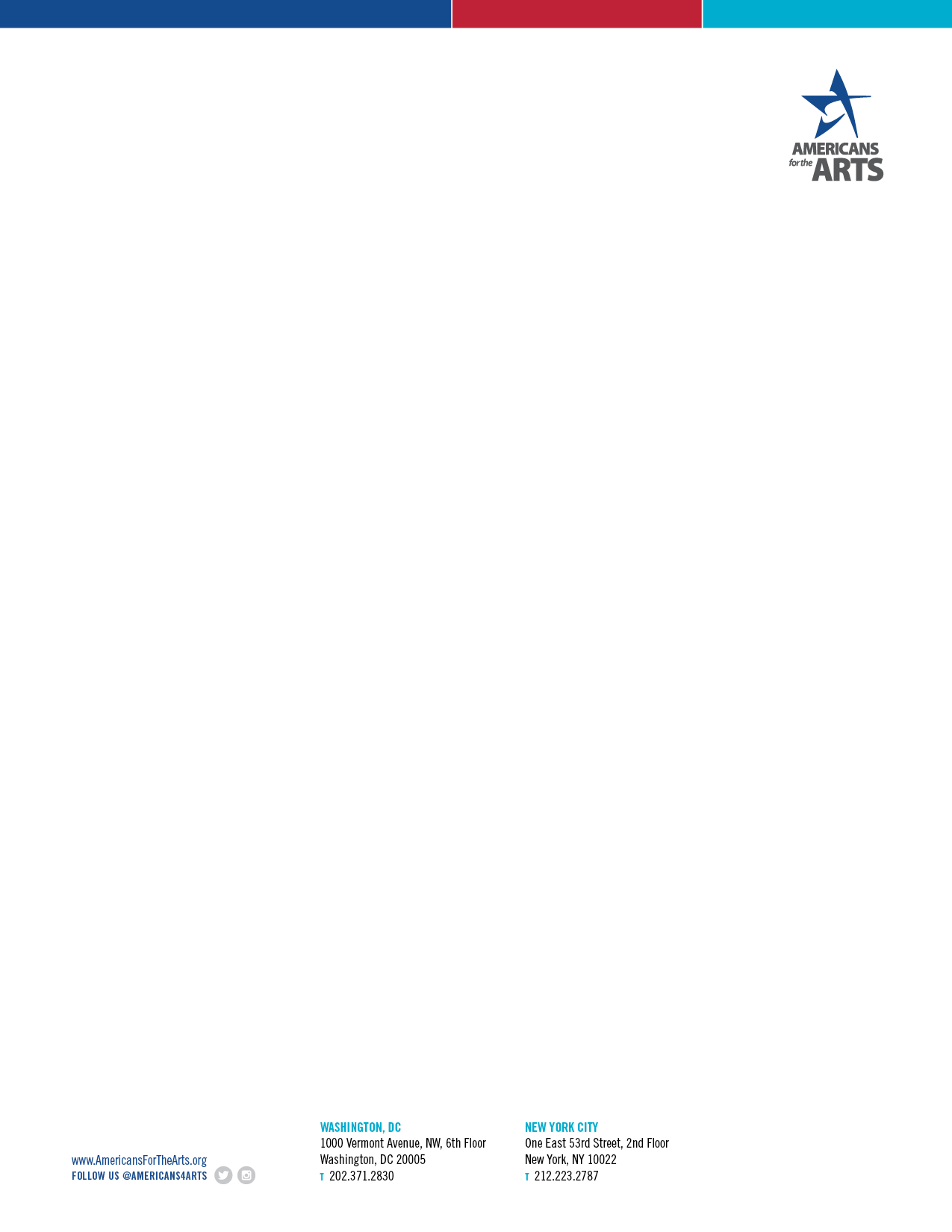 Who am I?
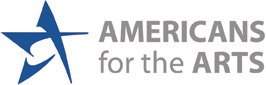 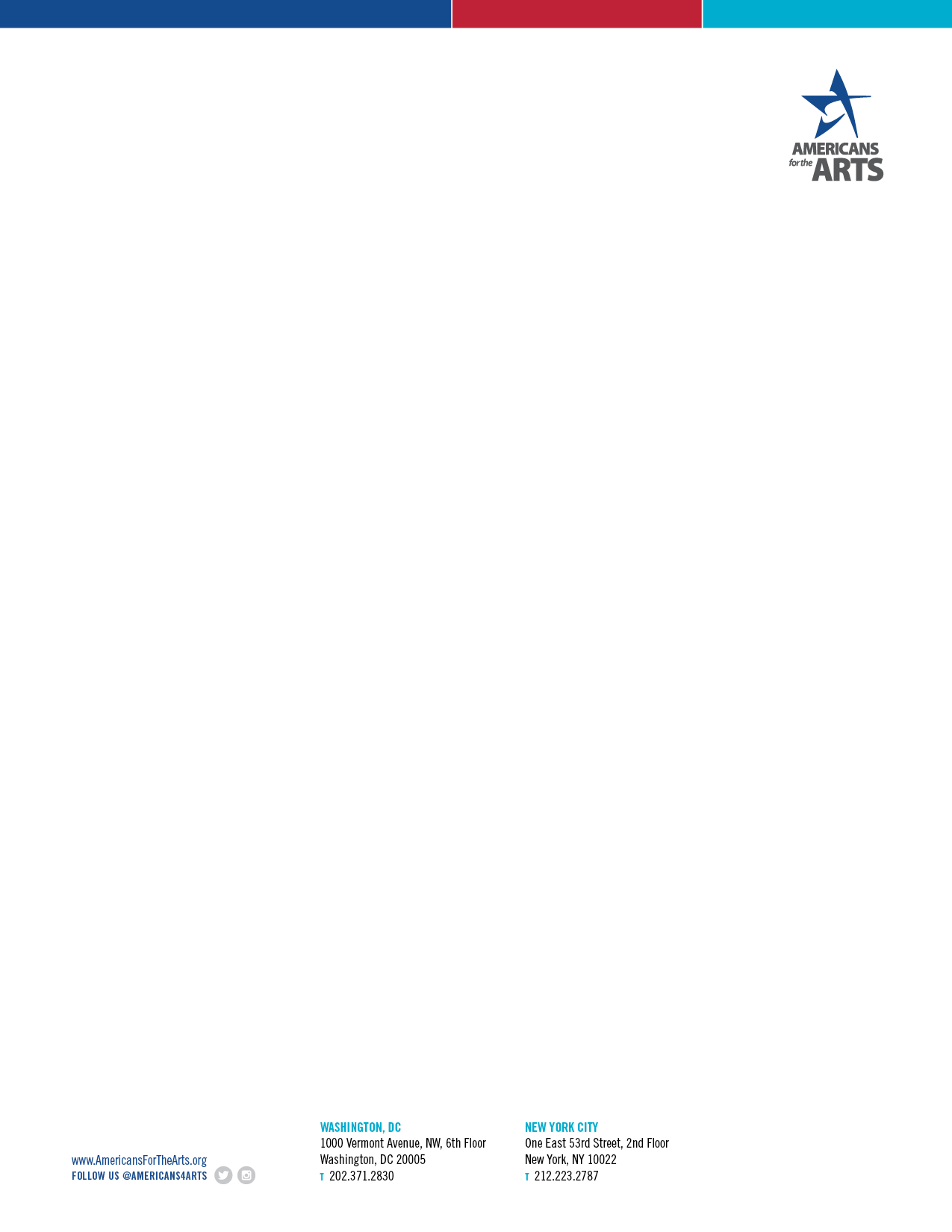 www.americansforthearts.org
FOLLOW US @AMERICANS4ARTS
AND @JEFFMPOULIN
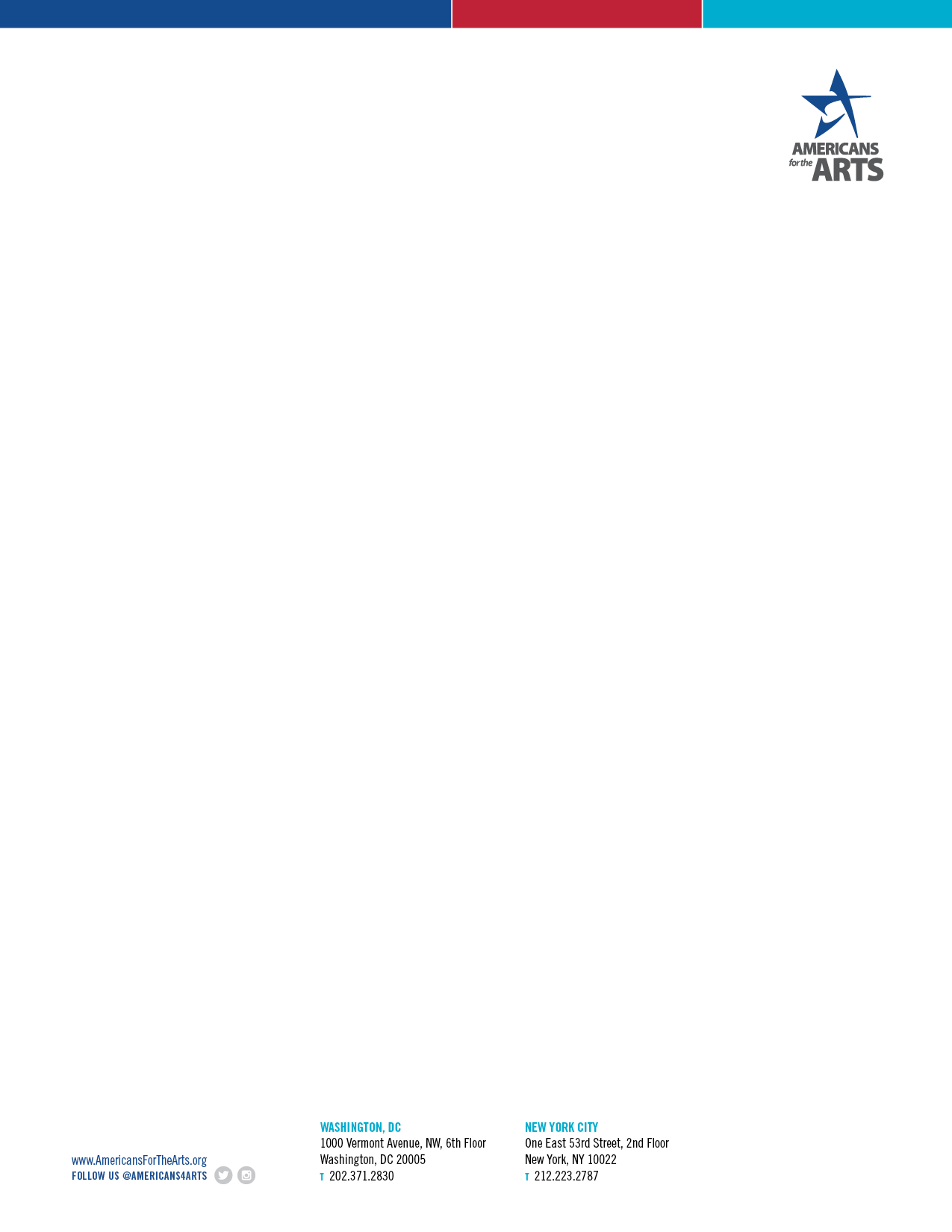 Who am I?
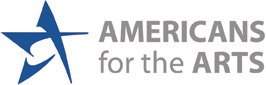 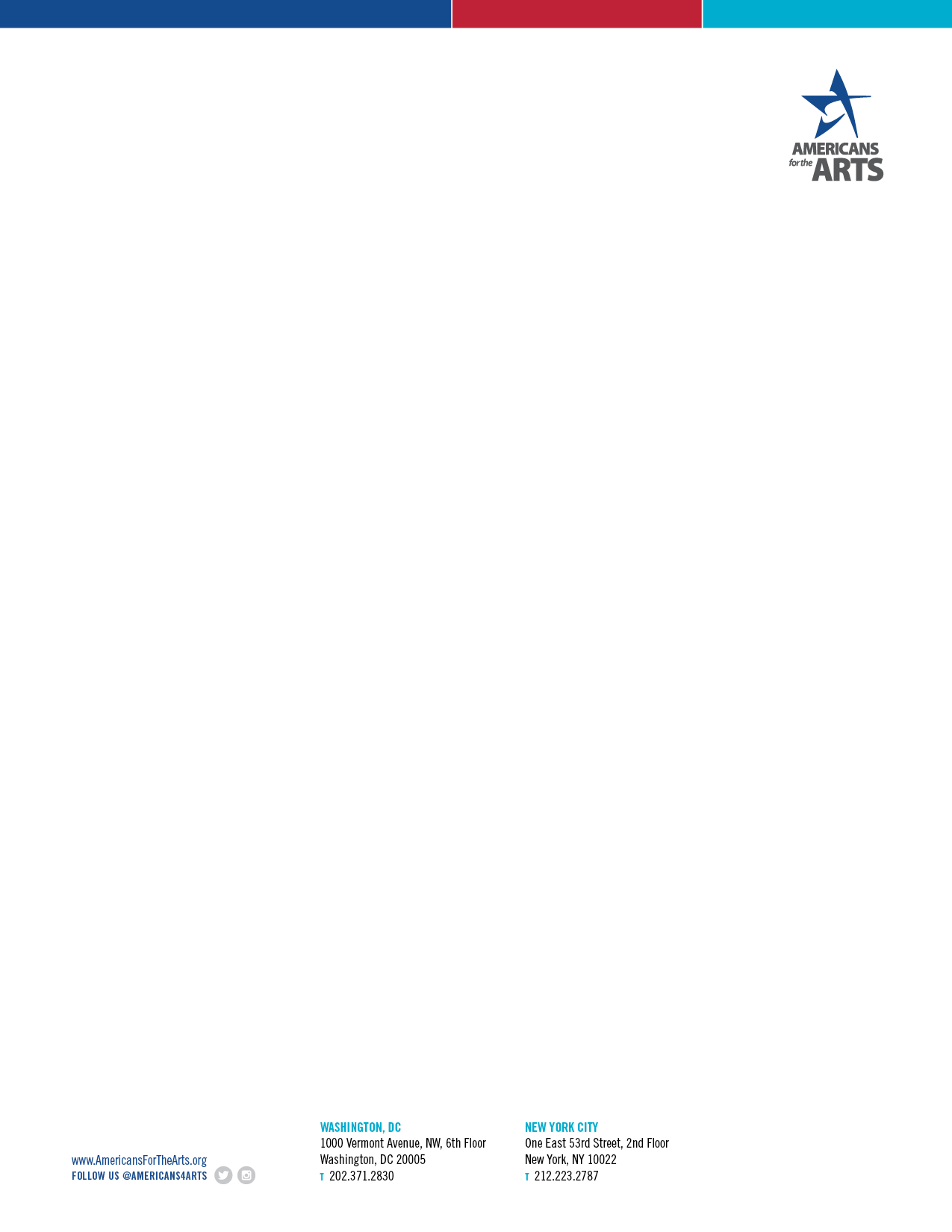 www.americansforthearts.org
FOLLOW US @AMERICANS4ARTS
AND @JEFFMPOULIN
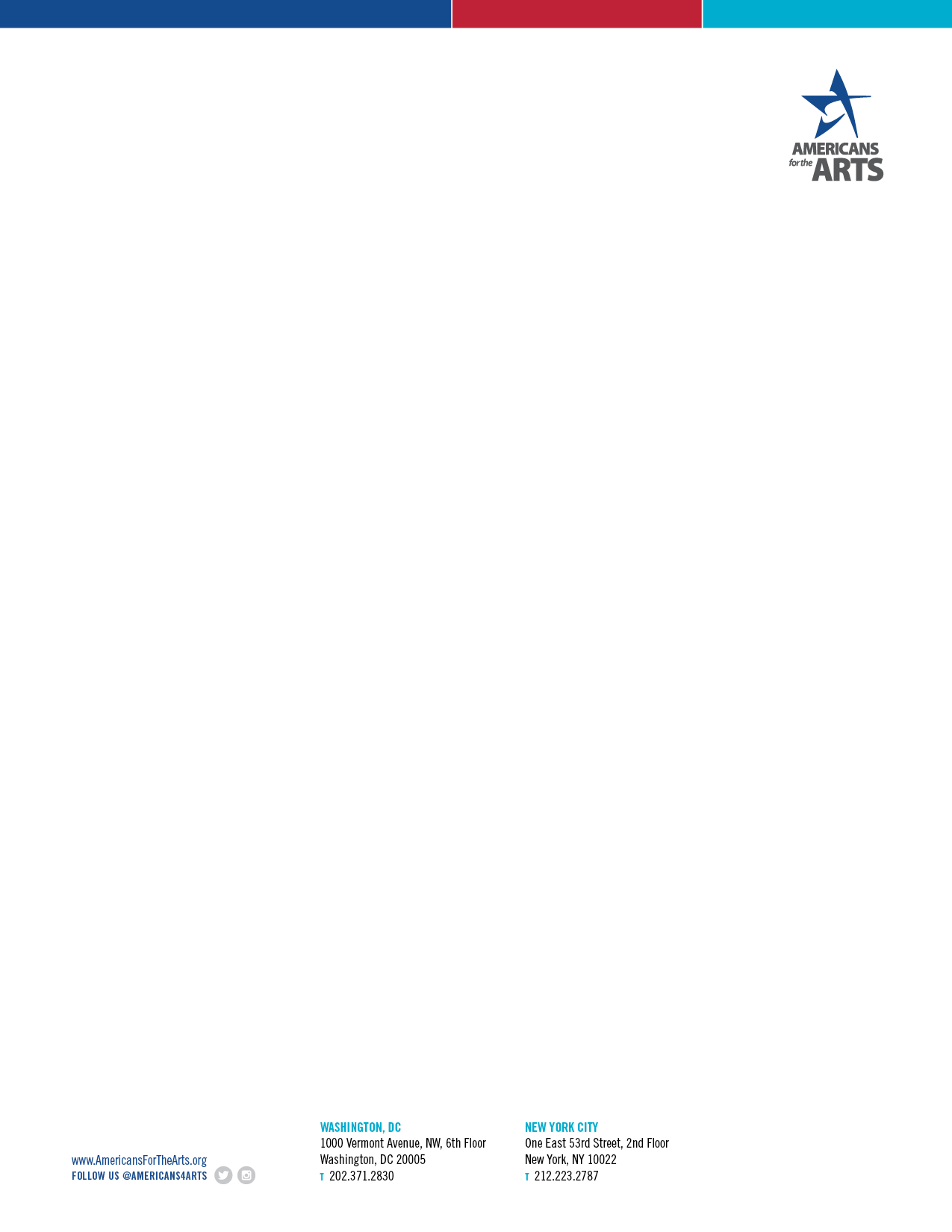 Who am I?
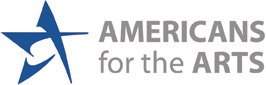 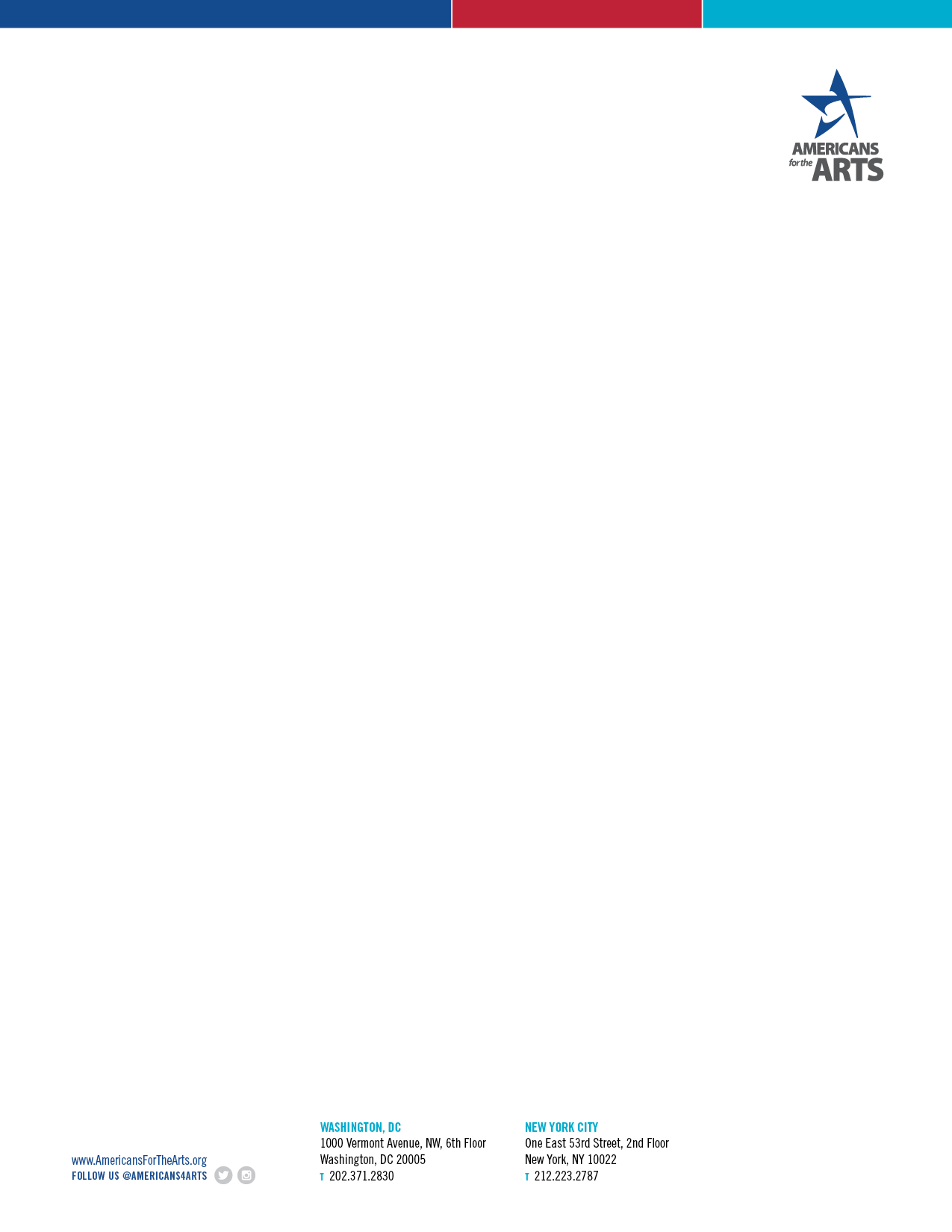 www.americansforthearts.org
FOLLOW US @AMERICANS4ARTS
AND @JEFFMPOULIN
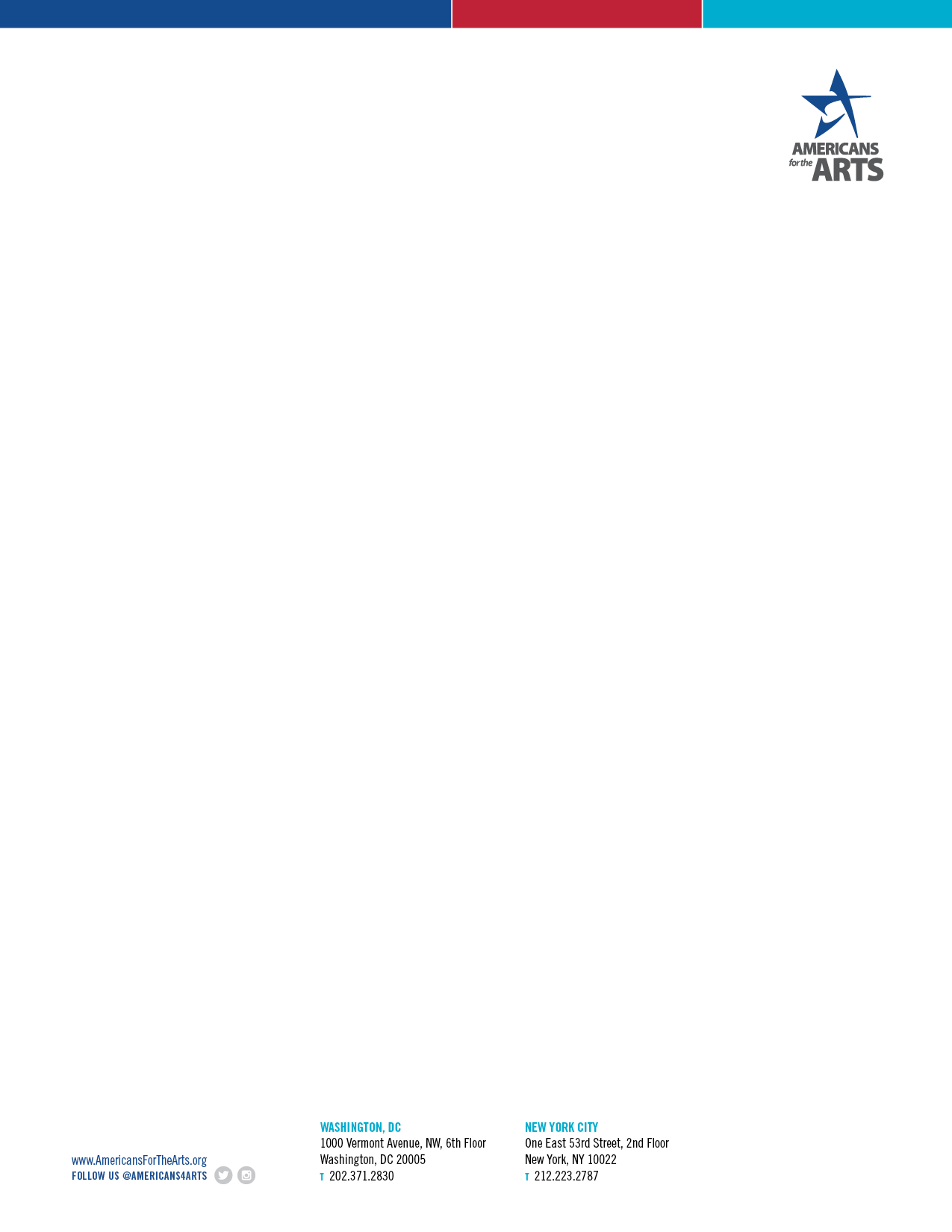 Who are you?
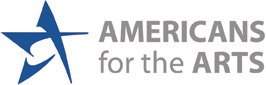 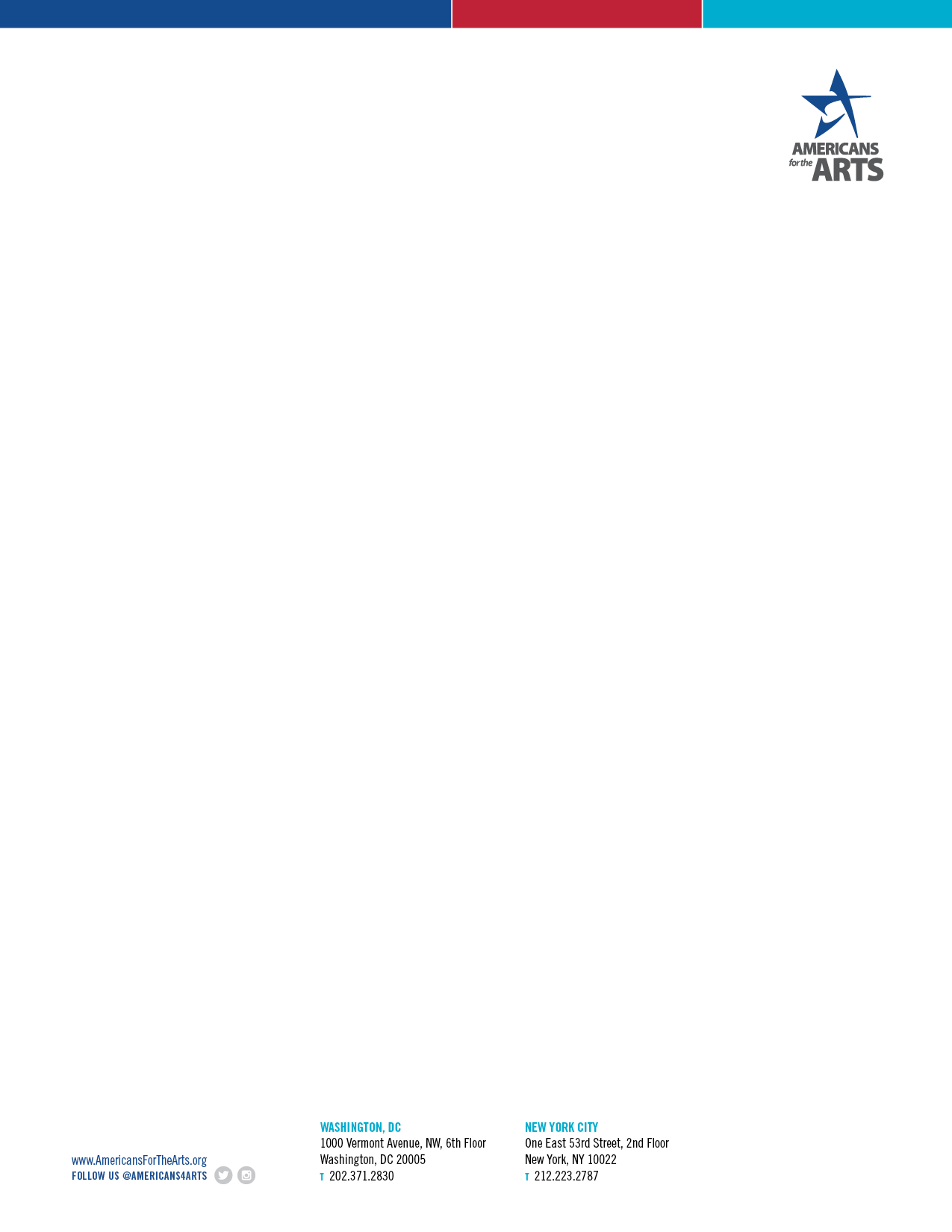 www.americansforthearts.org
FOLLOW US @AMERICANS4ARTS
AND @JEFFMPOULIN
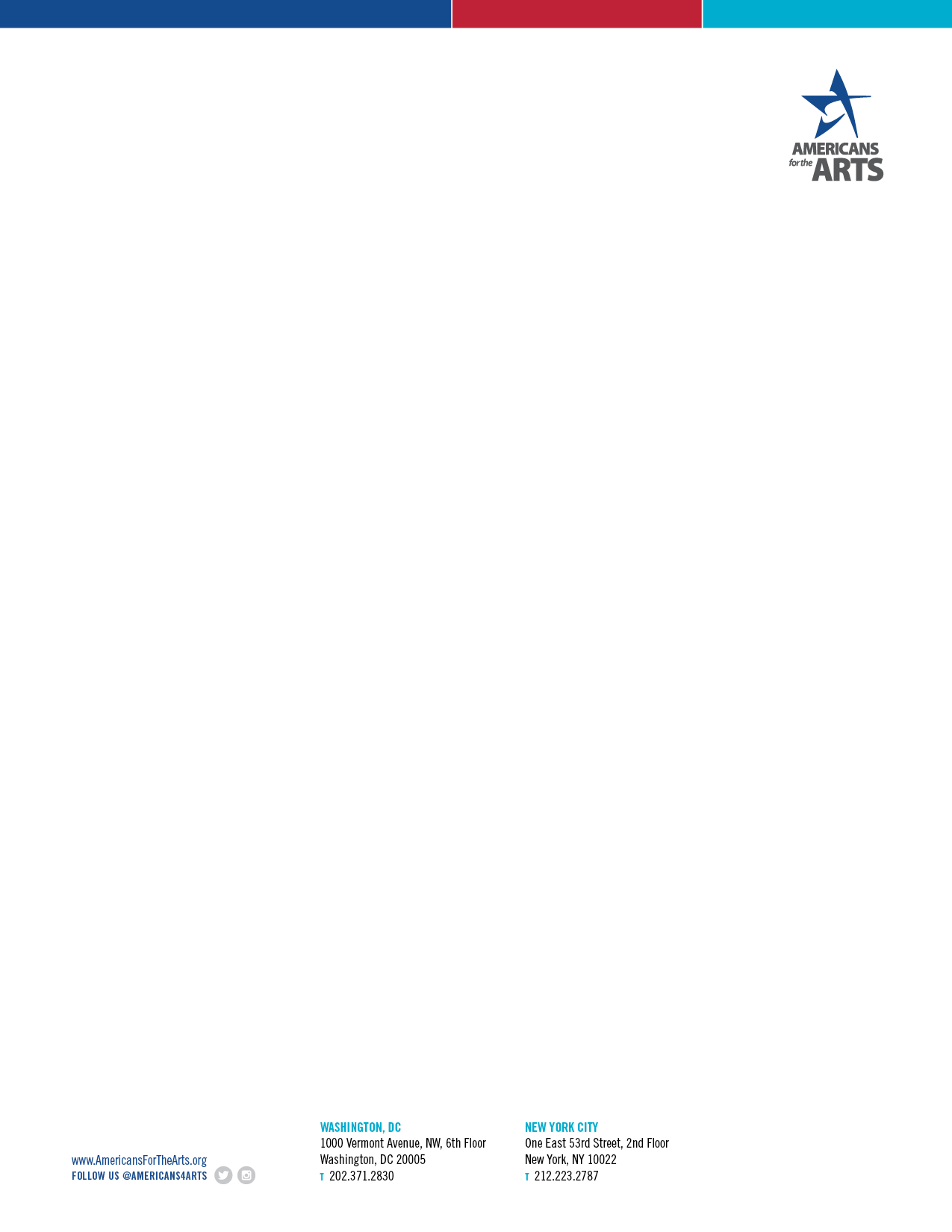 What should we be advocating for?
…and don’t say for  our students? Let’s talk policy!
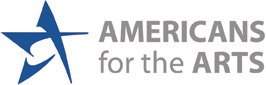 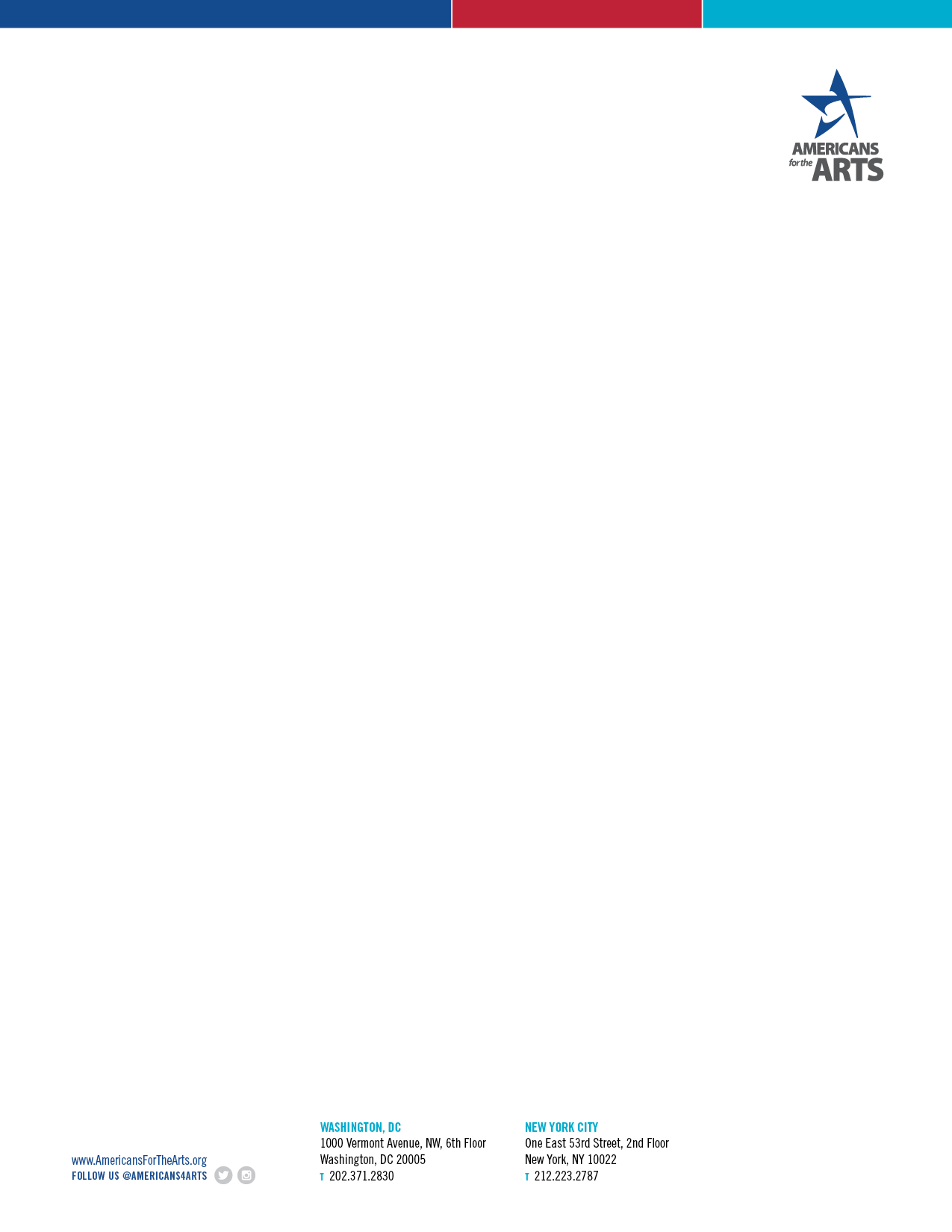 www.americansforthearts.org
FOLLOW US @AMERICANS4ARTS
AND @JEFFMPOULIN
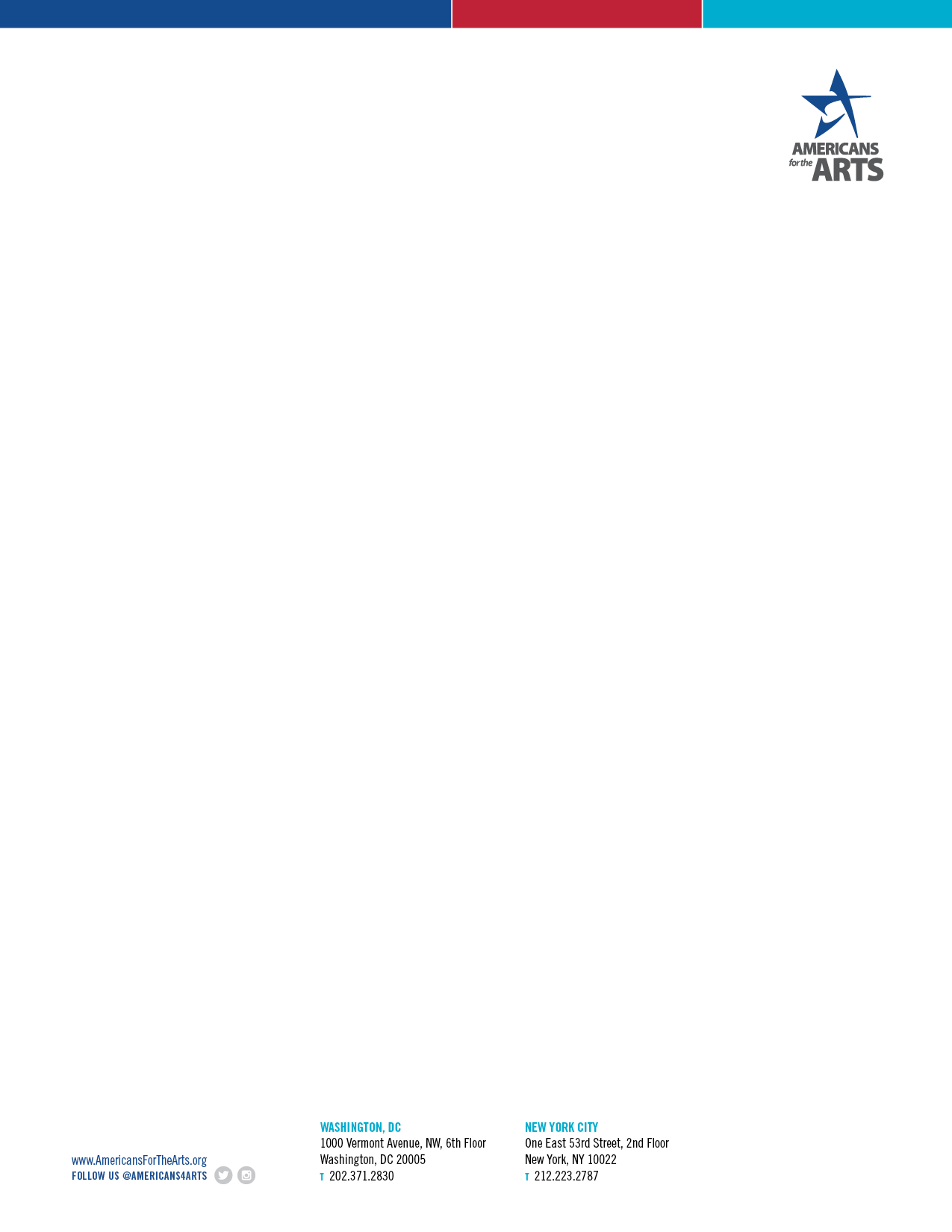 What should we be advocating for?
…and don’t say for  our students? Let’s talk policy!
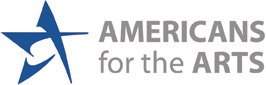 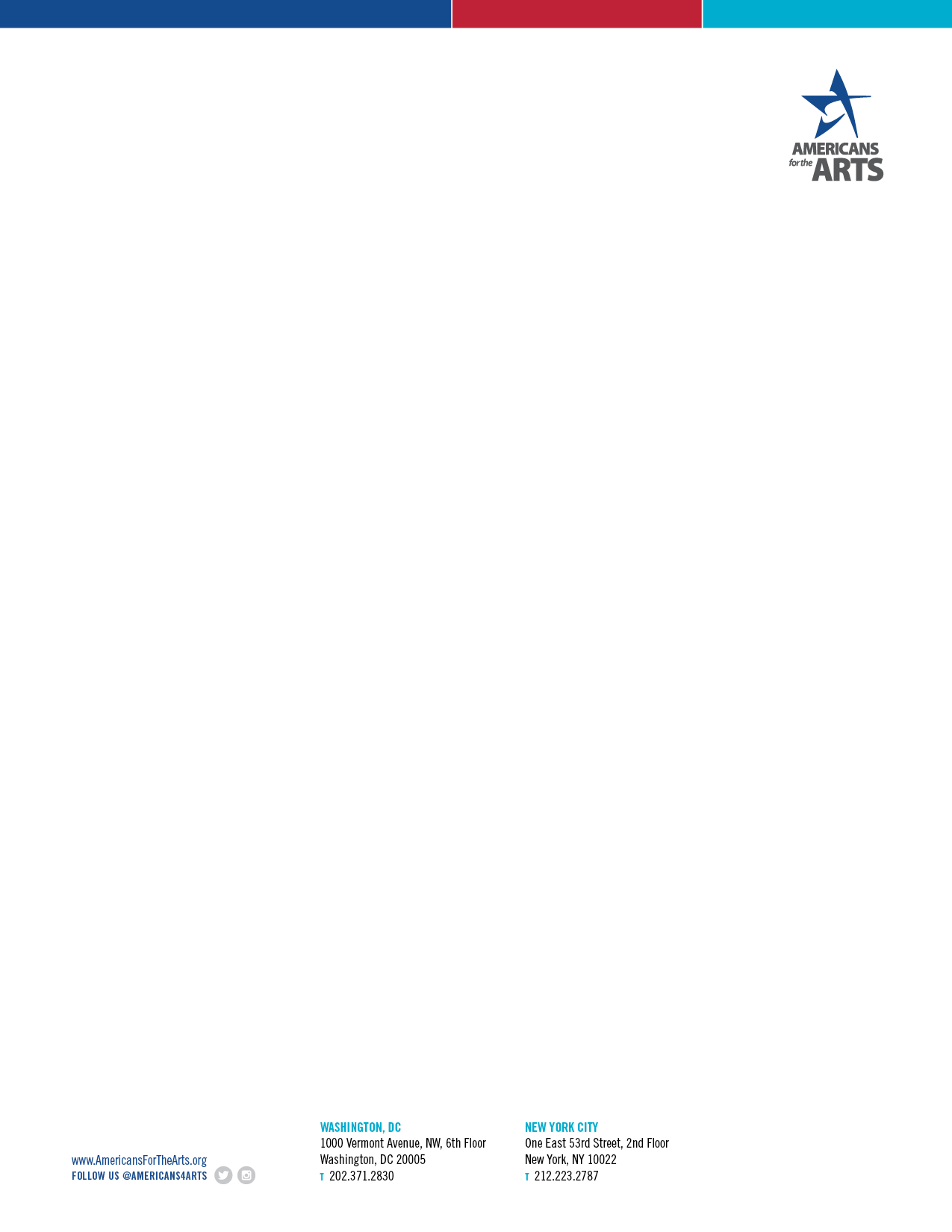 www.americansforthearts.org
FOLLOW US @AMERICANS4ARTS
AND @JEFFMPOULIN
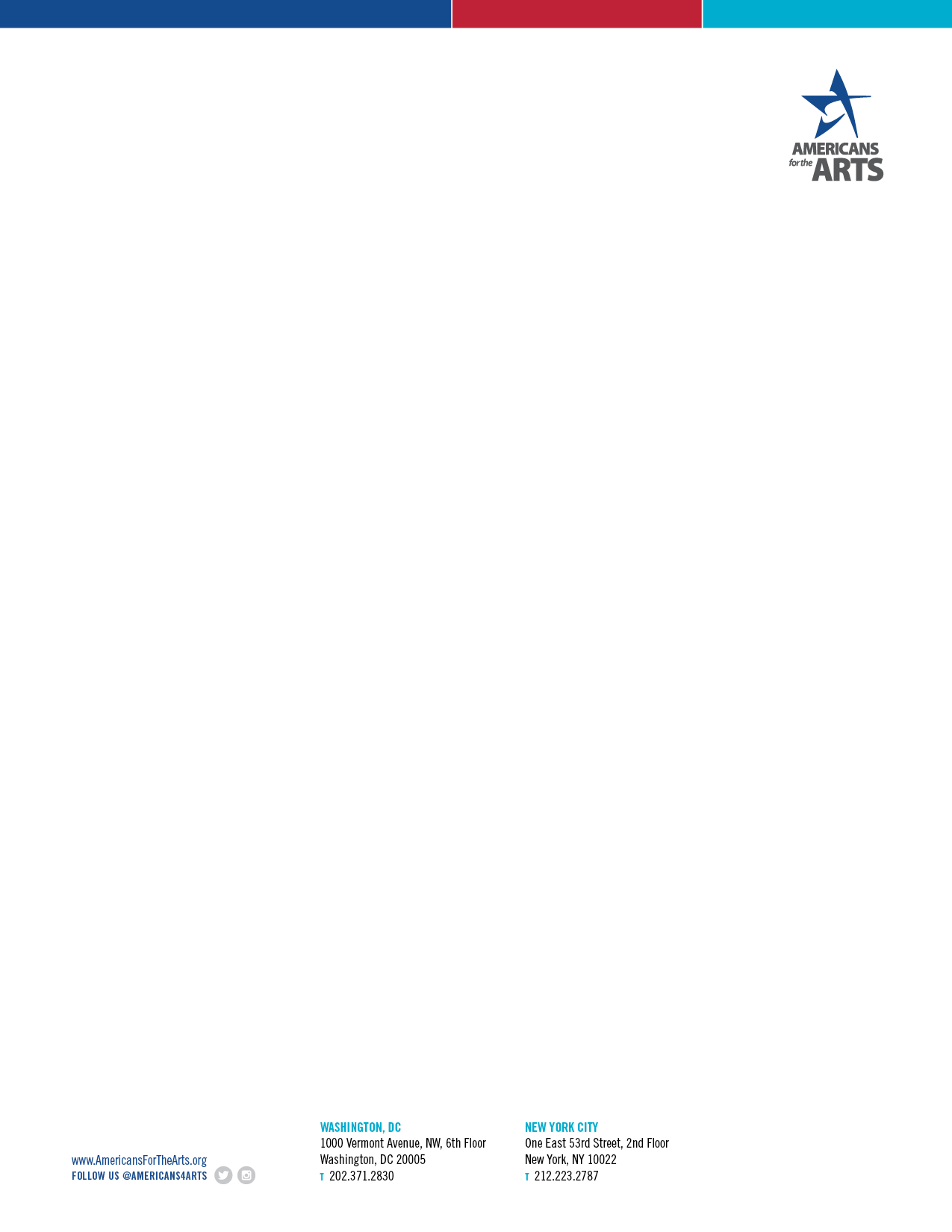 Where do we have the most influence?
Meet someone new in the room and discuss how you may advocate to them about arts education.
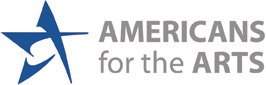 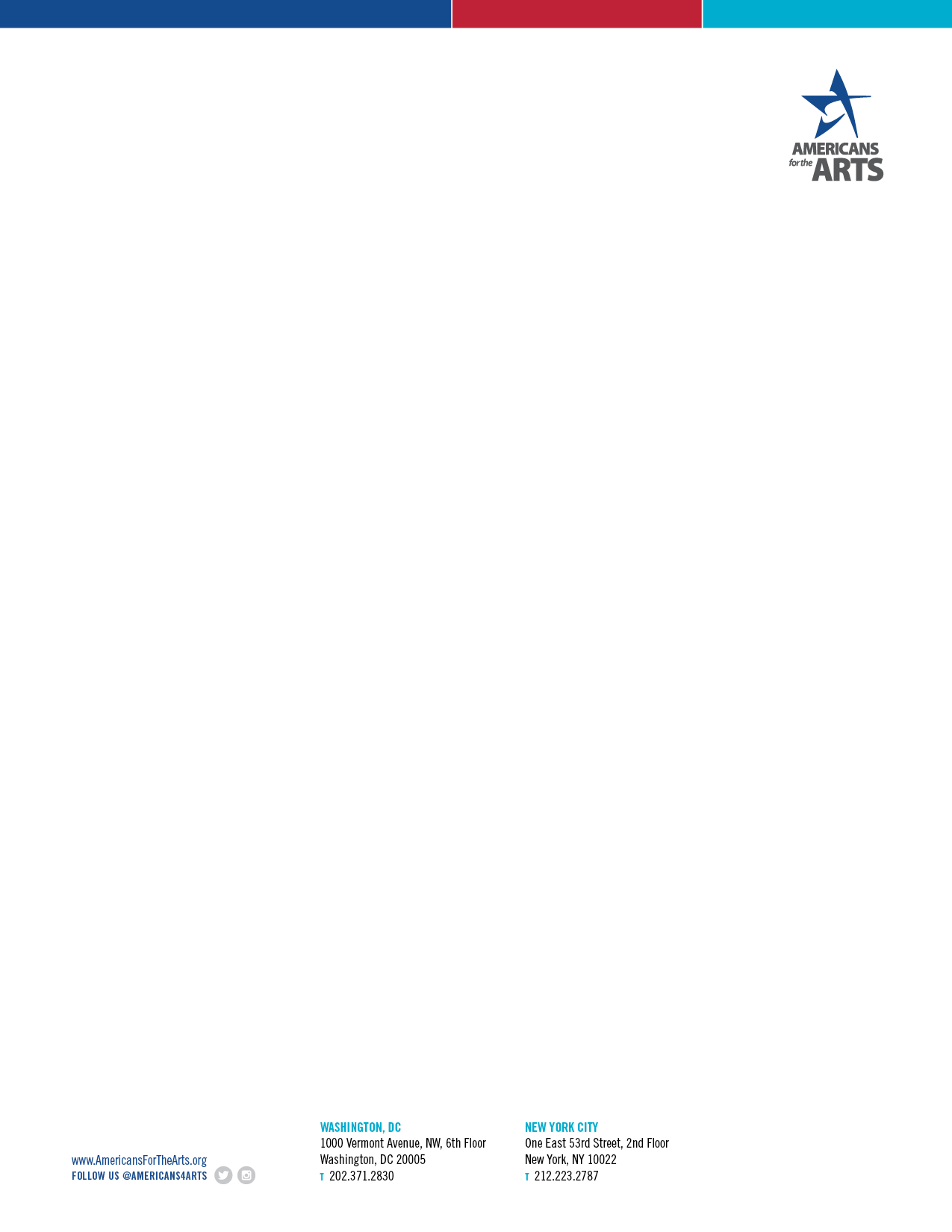 www.americansforthearts.org
FOLLOW US @AMERICANS4ARTS
AND @JEFFMPOULIN
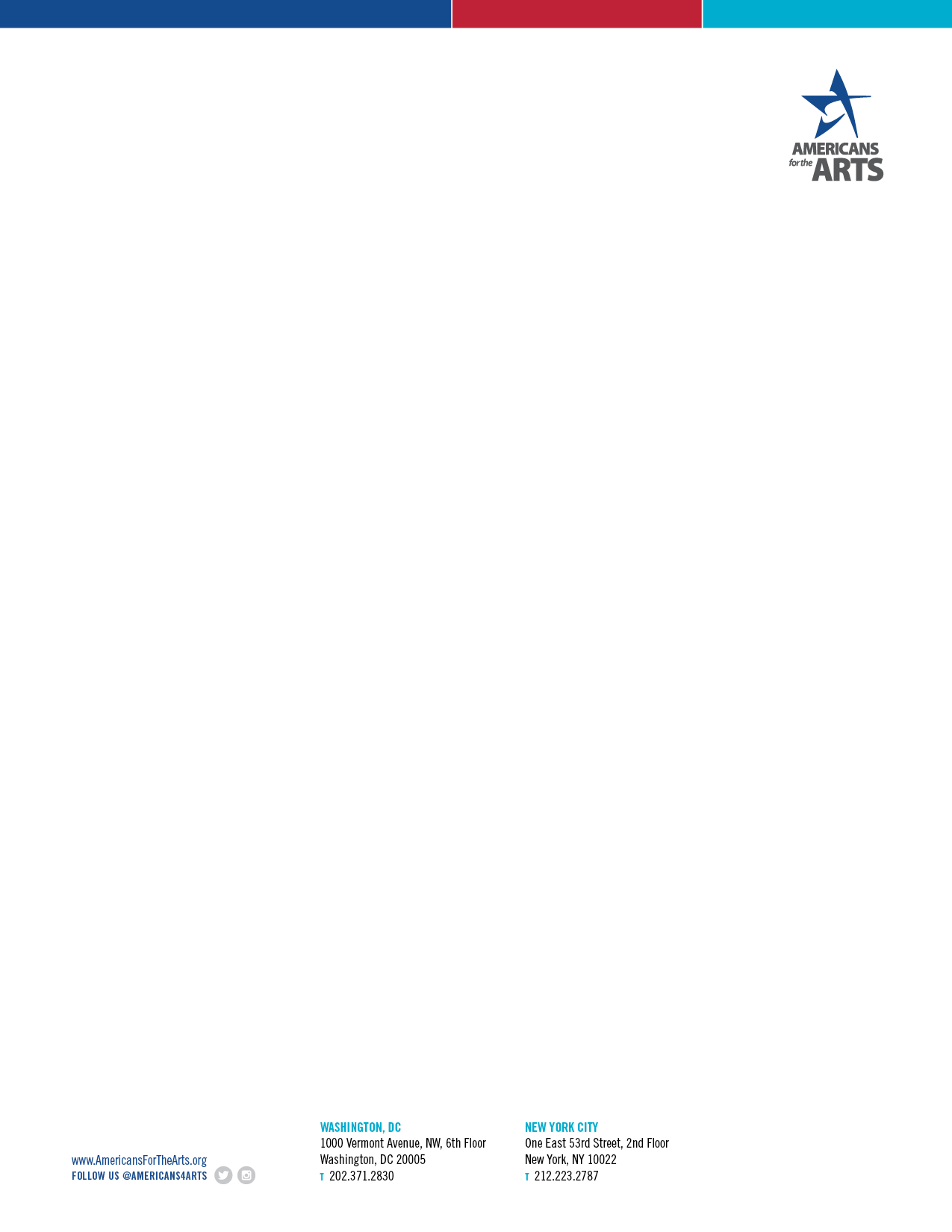 Where do we have the most influence?
Meet someone new in the room and discuss how you may advocate to them about arts education.
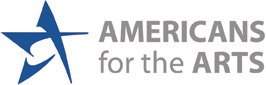 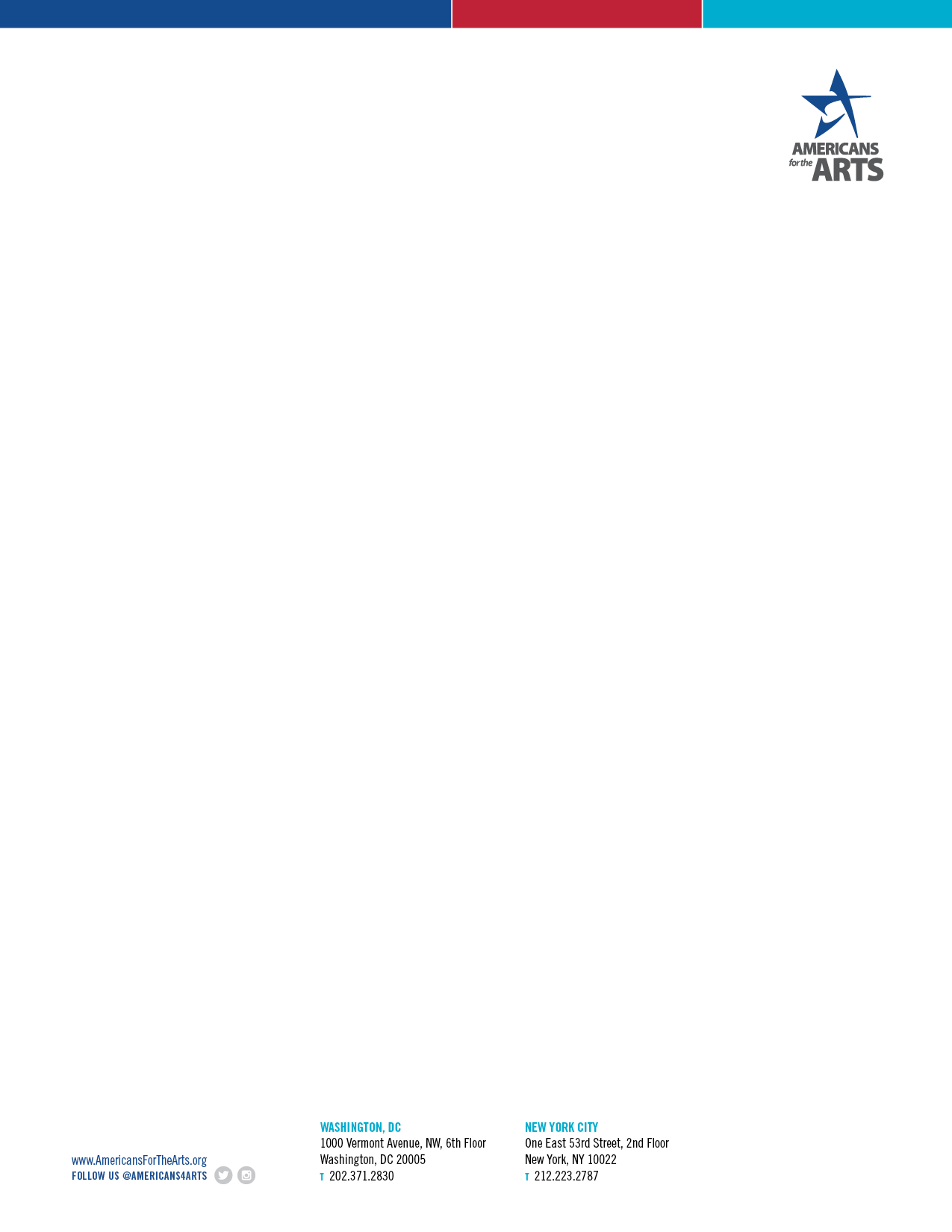 www.americansforthearts.org
FOLLOW US @AMERICANS4ARTS
AND @JEFFMPOULIN
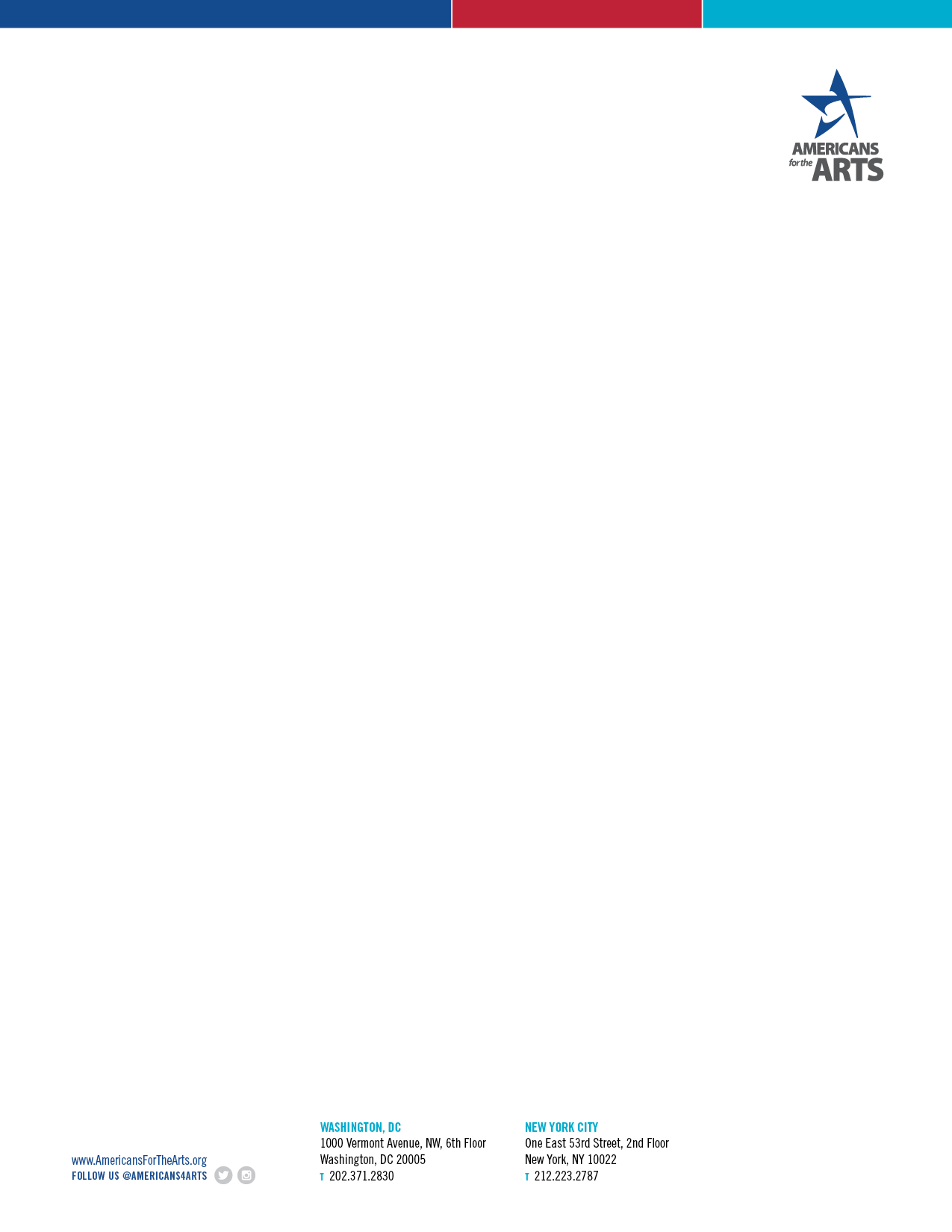 Where do we have the most influence?
Share Out!
Meet someone new in the room and discuss how you may advocate to them about arts education.
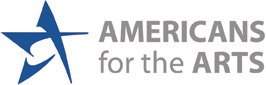 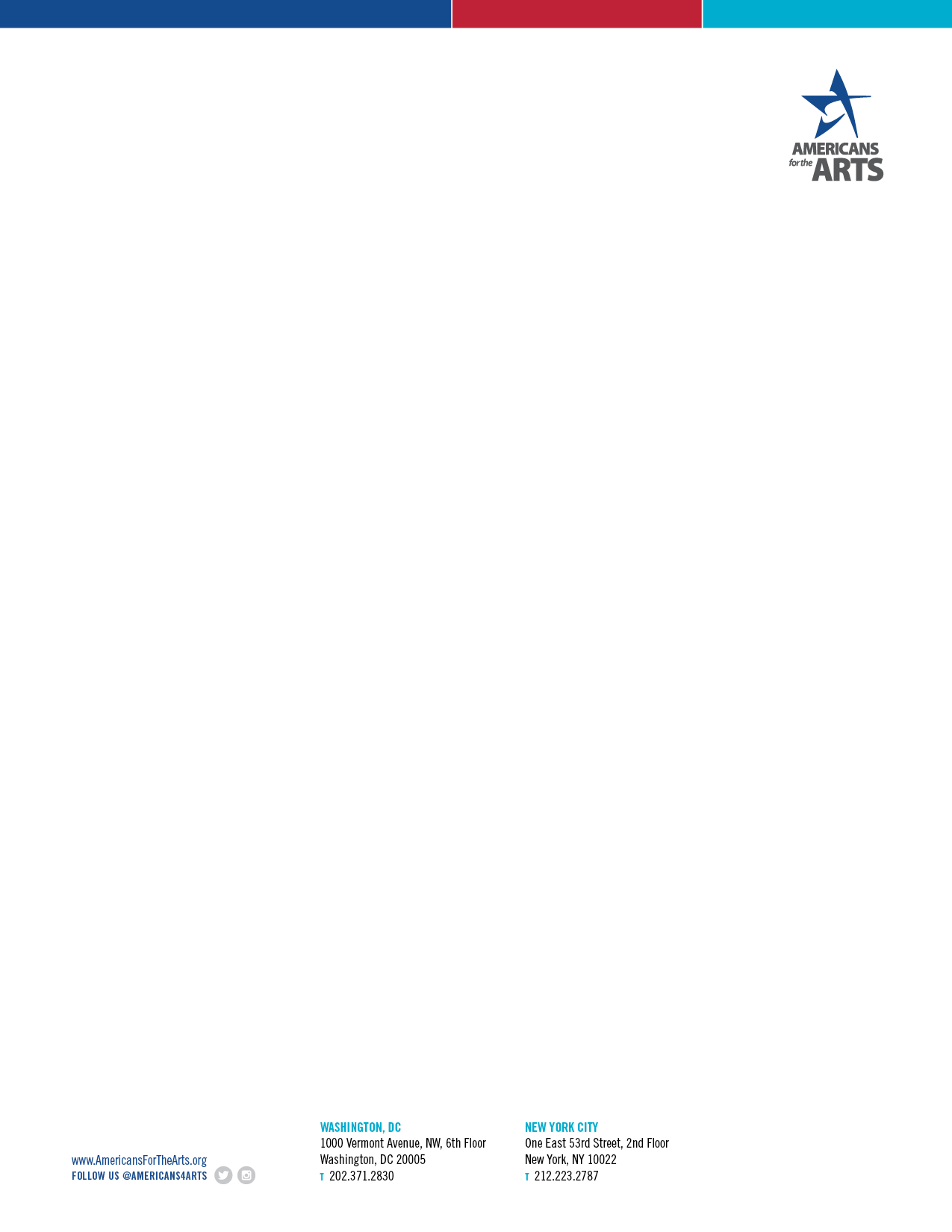 www.americansforthearts.org
FOLLOW US @AMERICANS4ARTS
AND @JEFFMPOULIN
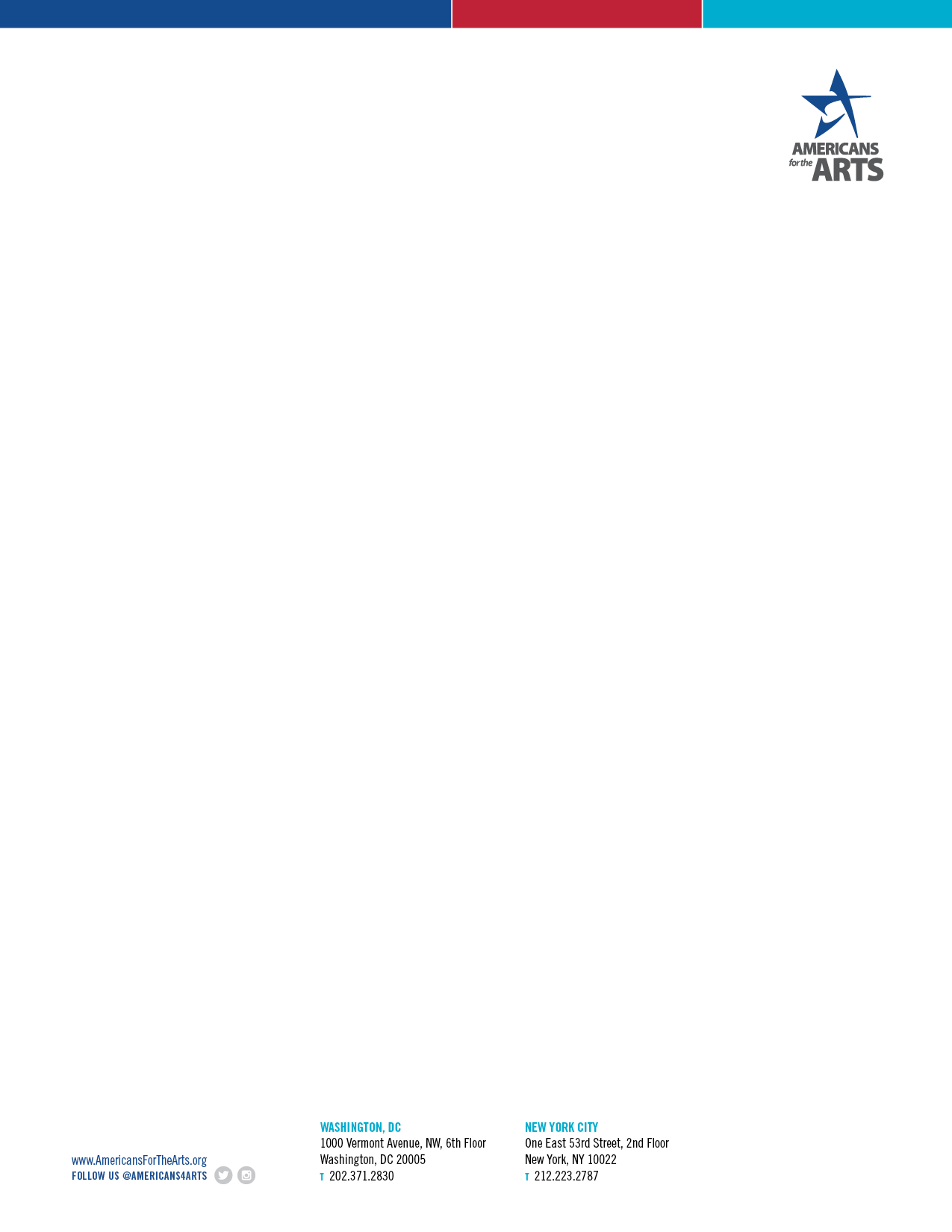 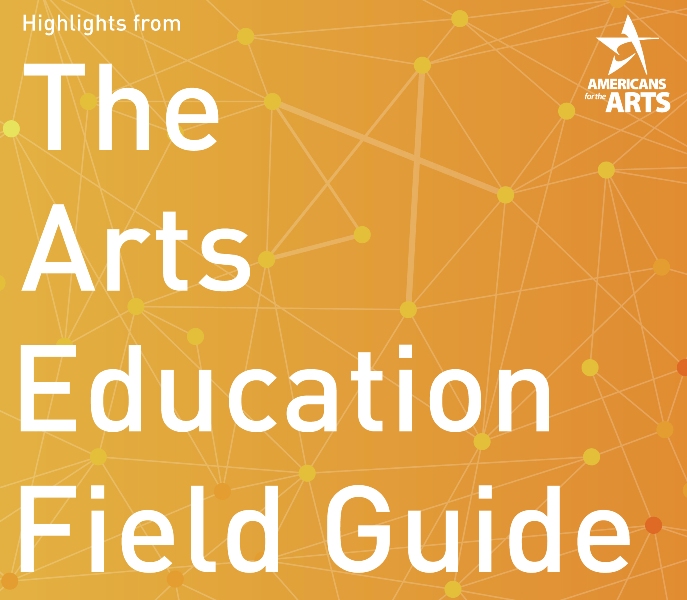 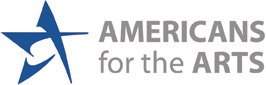 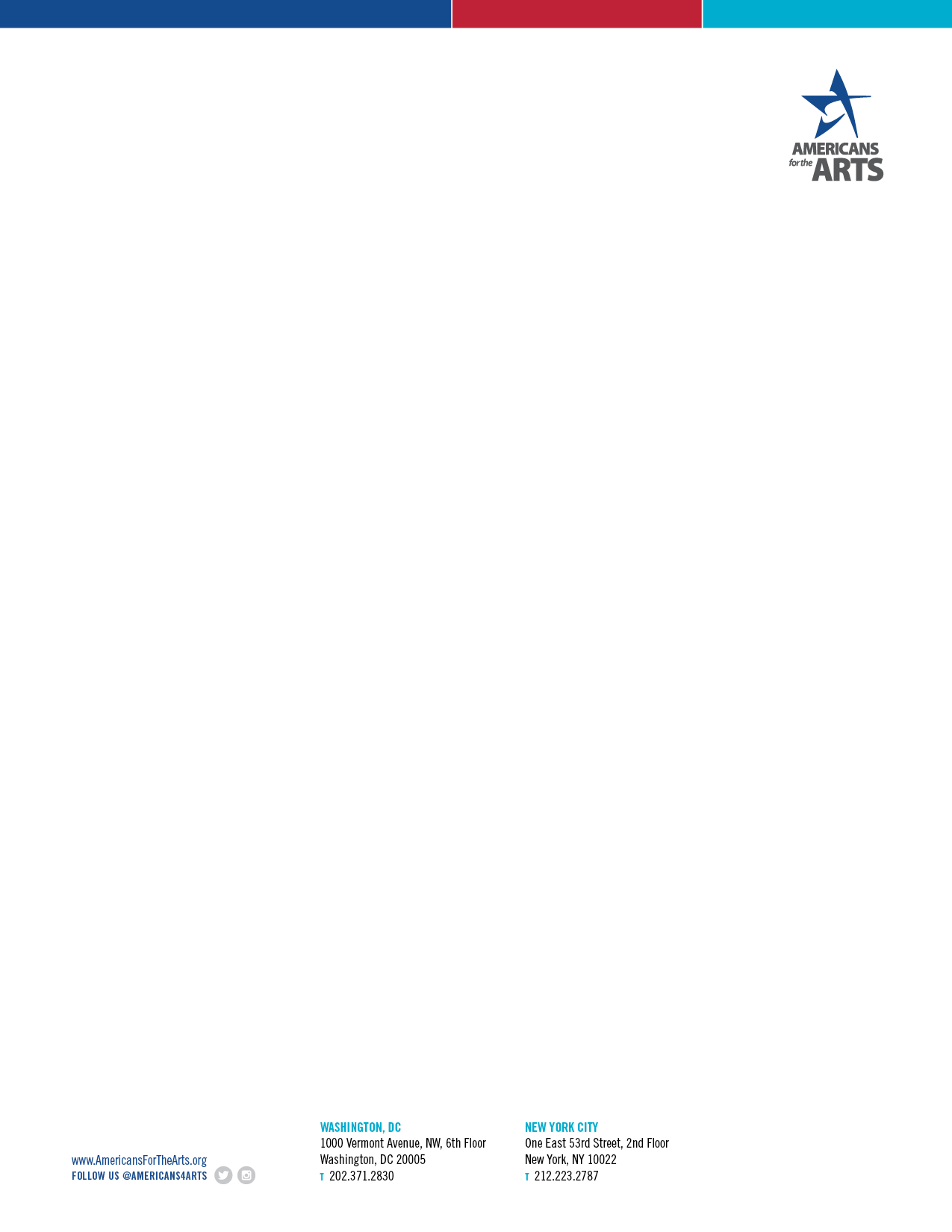 www.americansforthearts.org
FOLLOW US @AMERICANS4ARTS
AND @JEFFMPOULIN
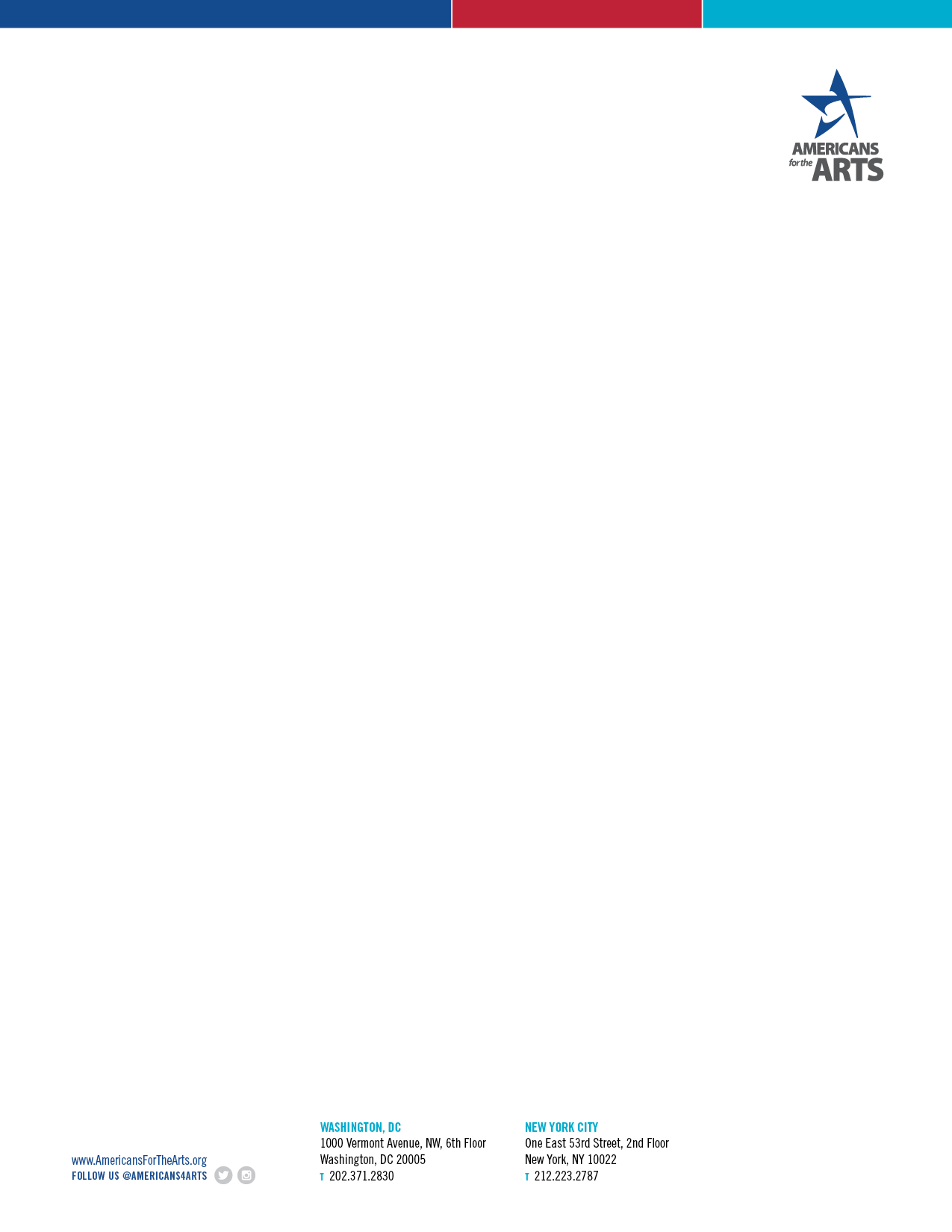 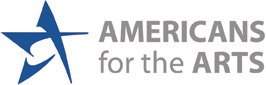 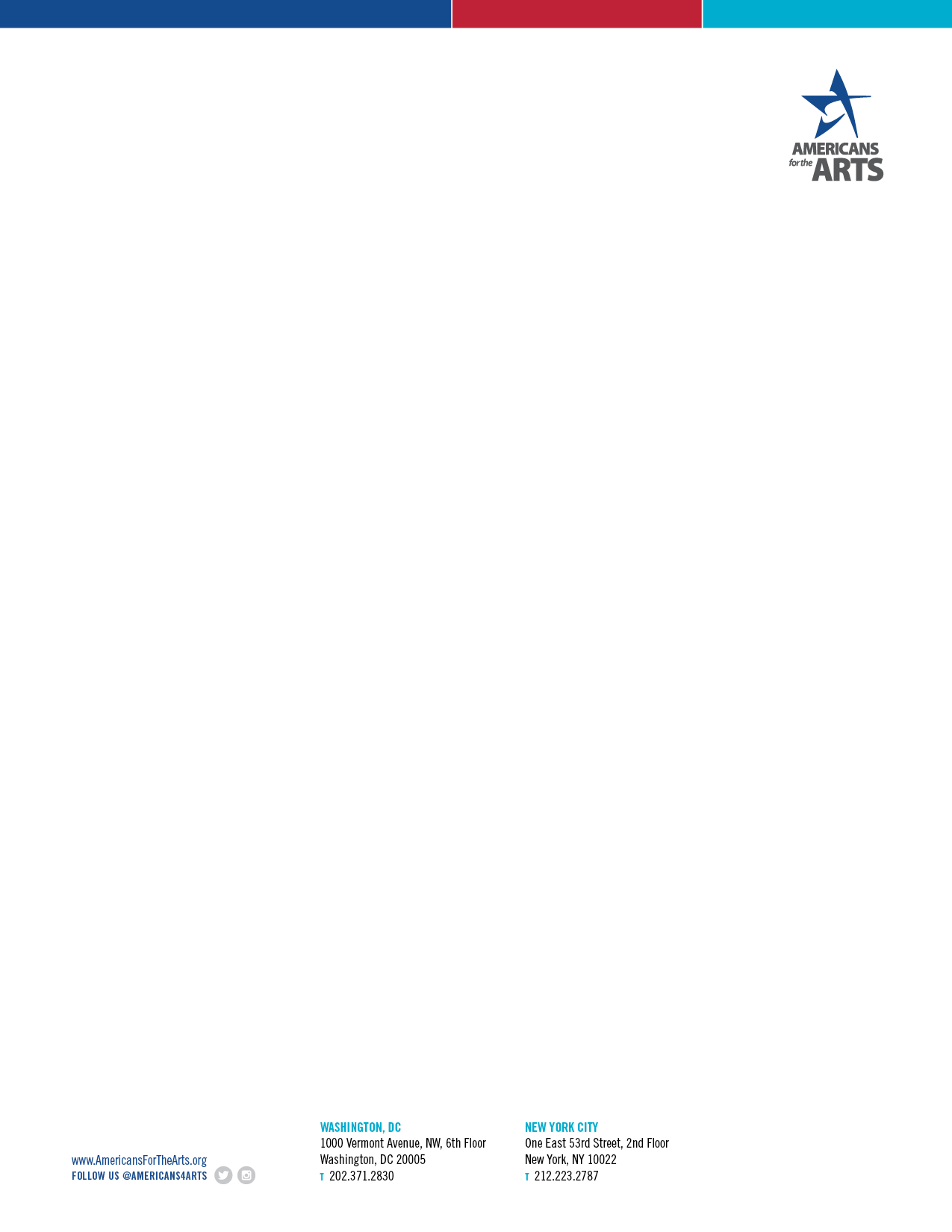 www.americansforthearts.org
FOLLOW US @AMERICANS4ARTS
AND @JEFFMPOULIN
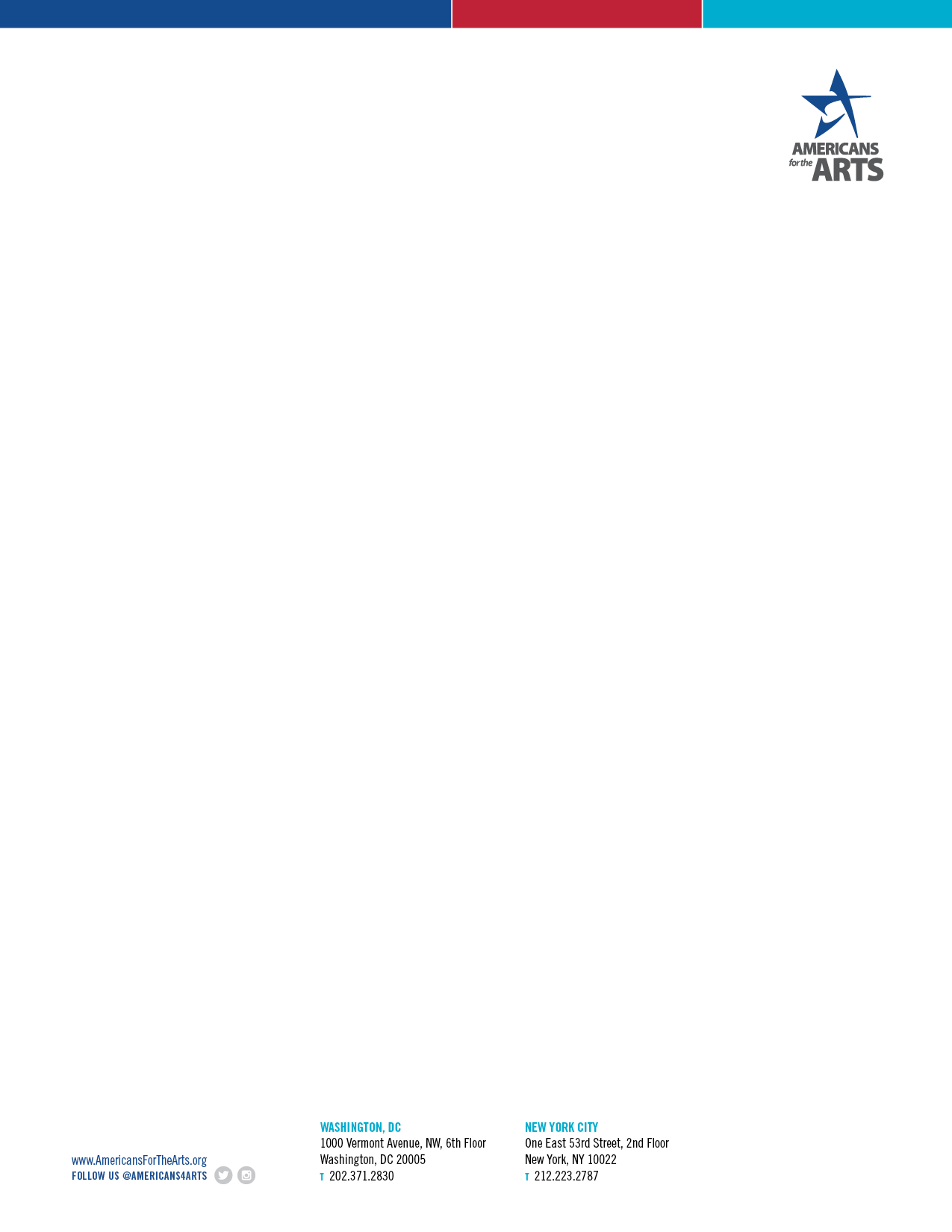 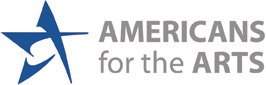 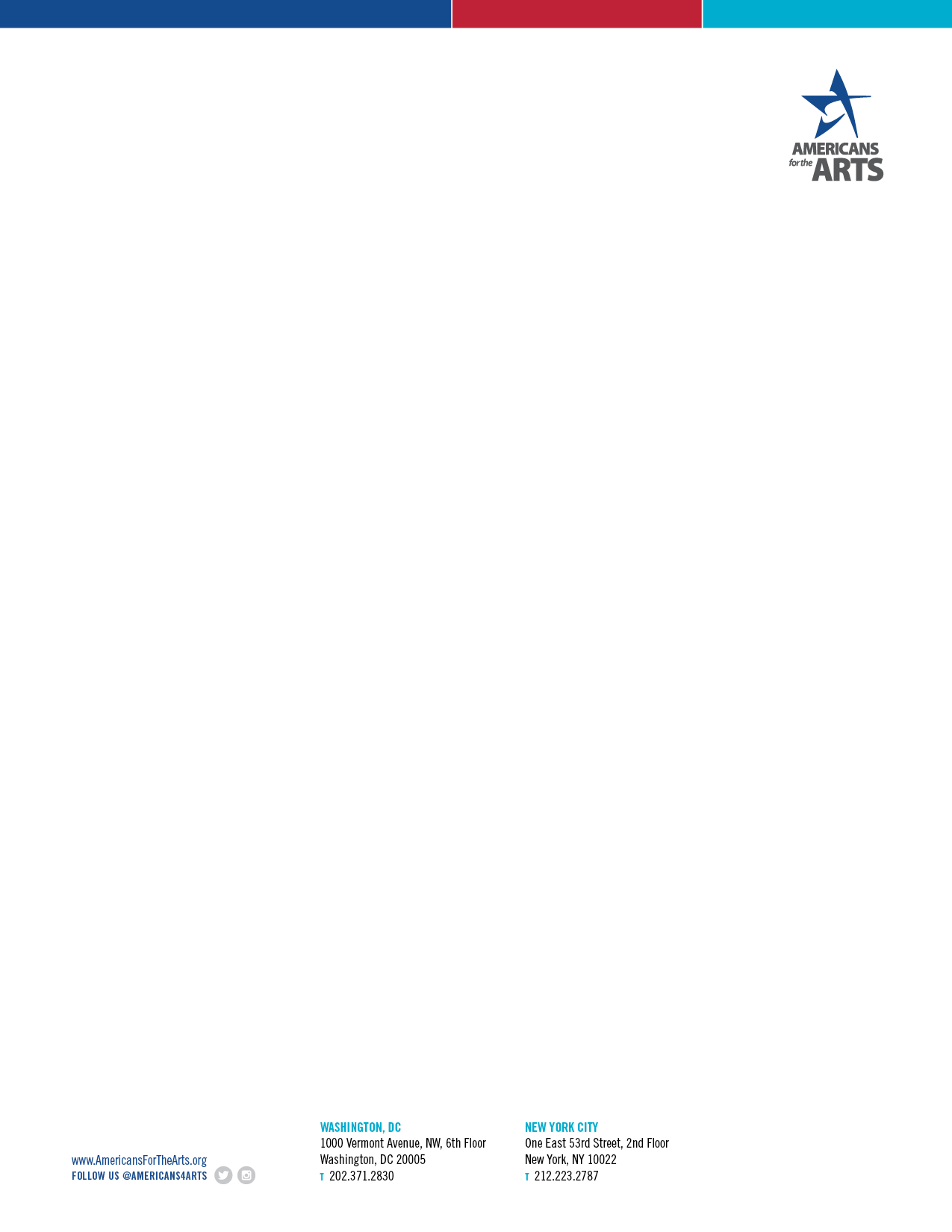 www.americansforthearts.org
FOLLOW US @AMERICANS4ARTS
AND @JEFFMPOULIN
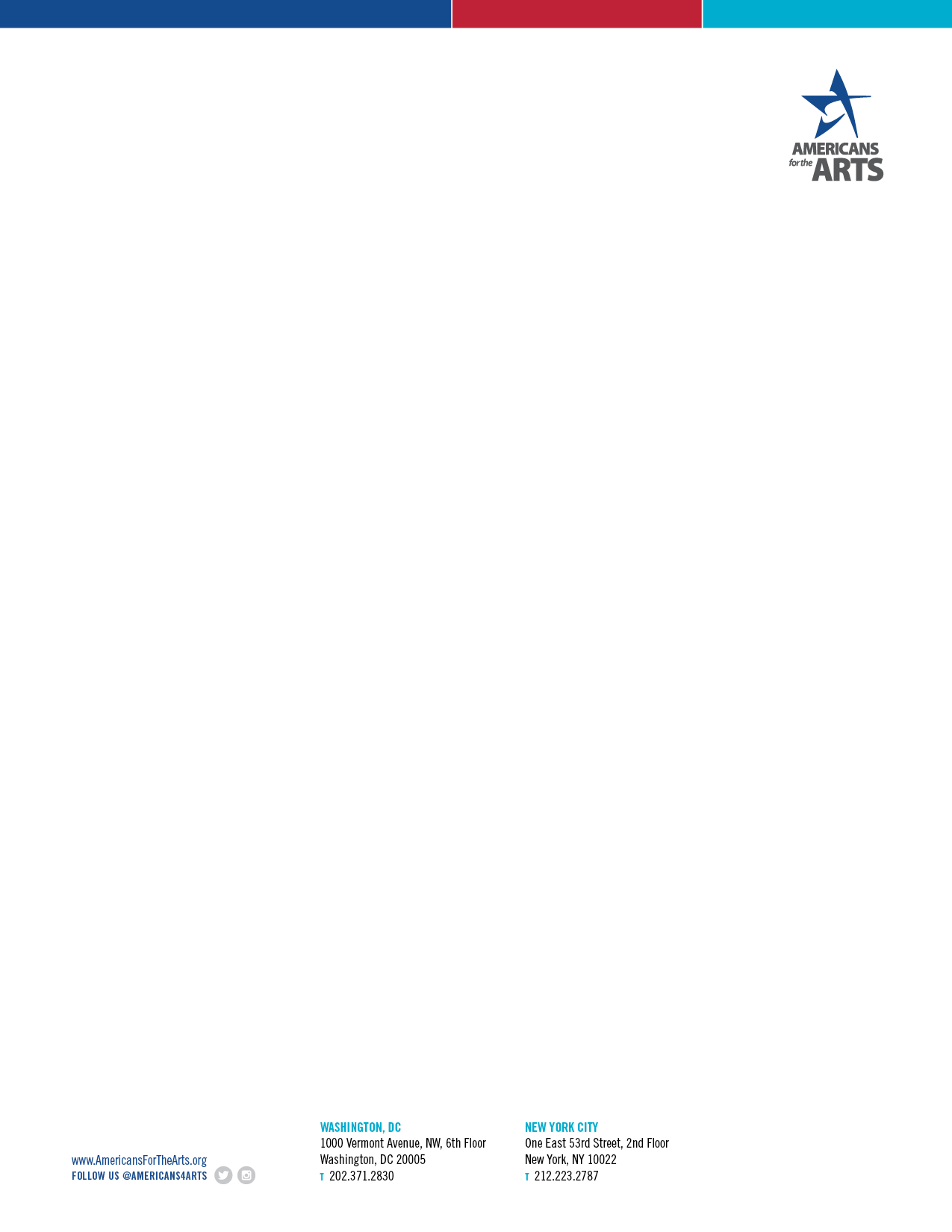 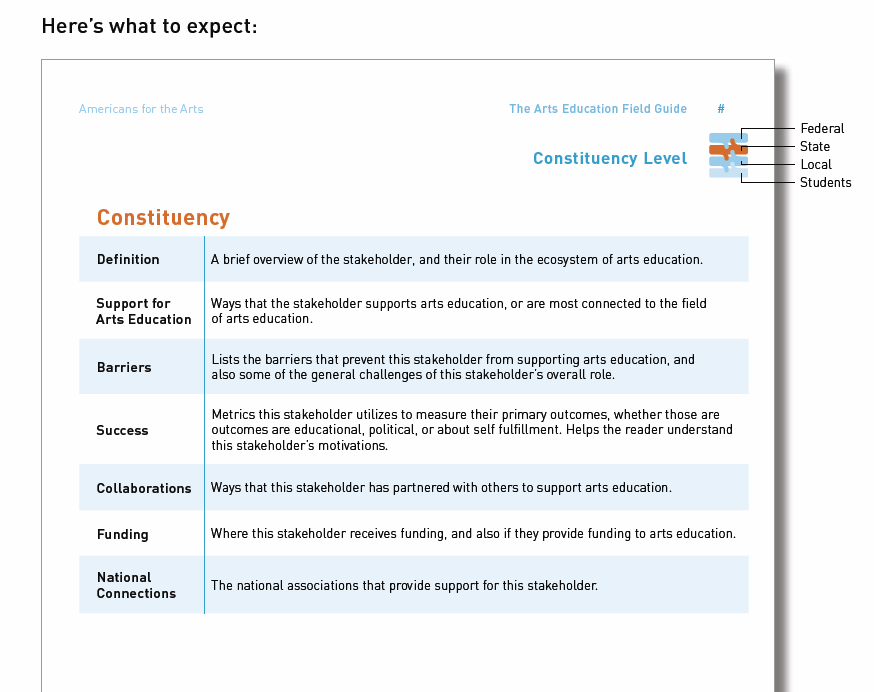 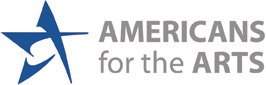 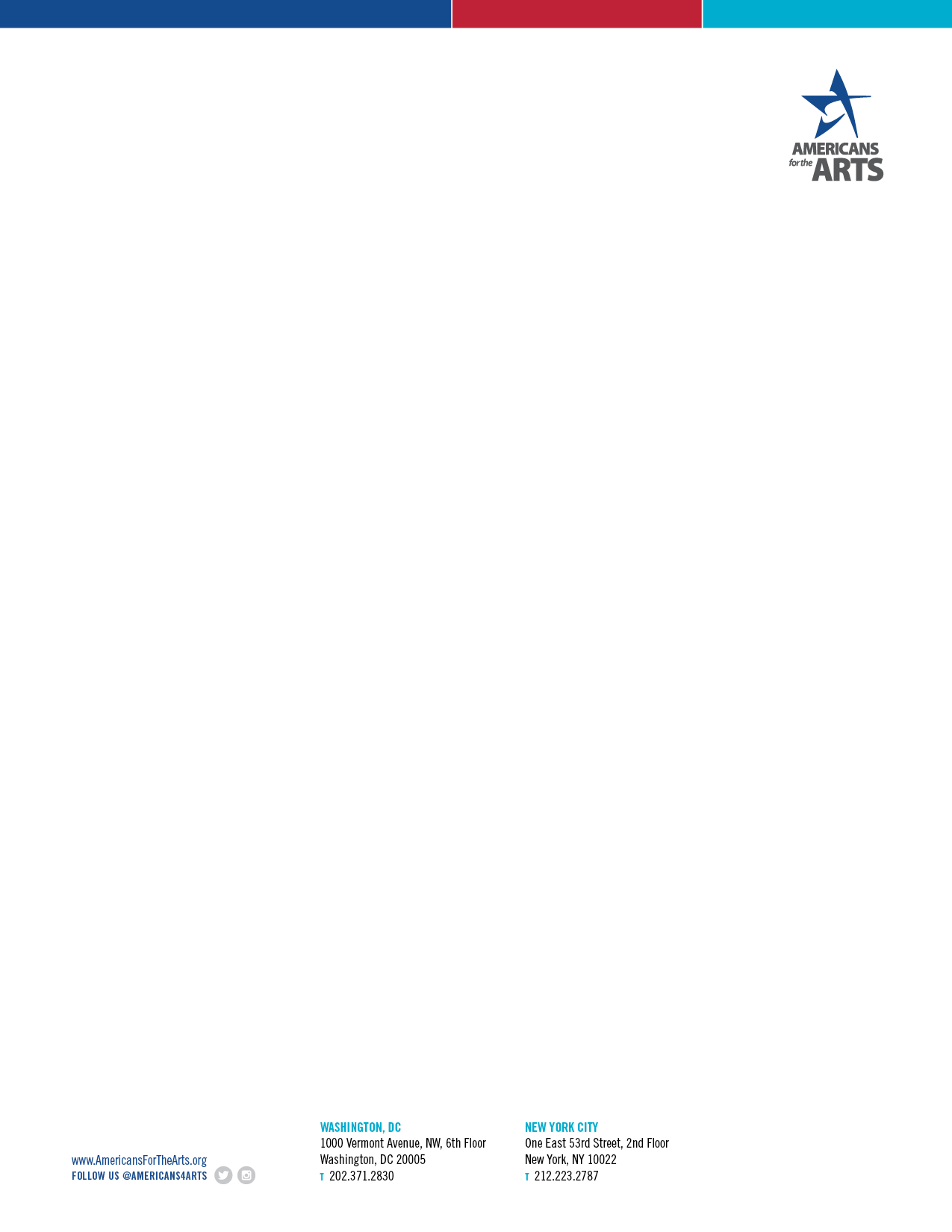 www.americansforthearts.org
FOLLOW US @AMERICANS4ARTS
AND @JEFFMPOULIN
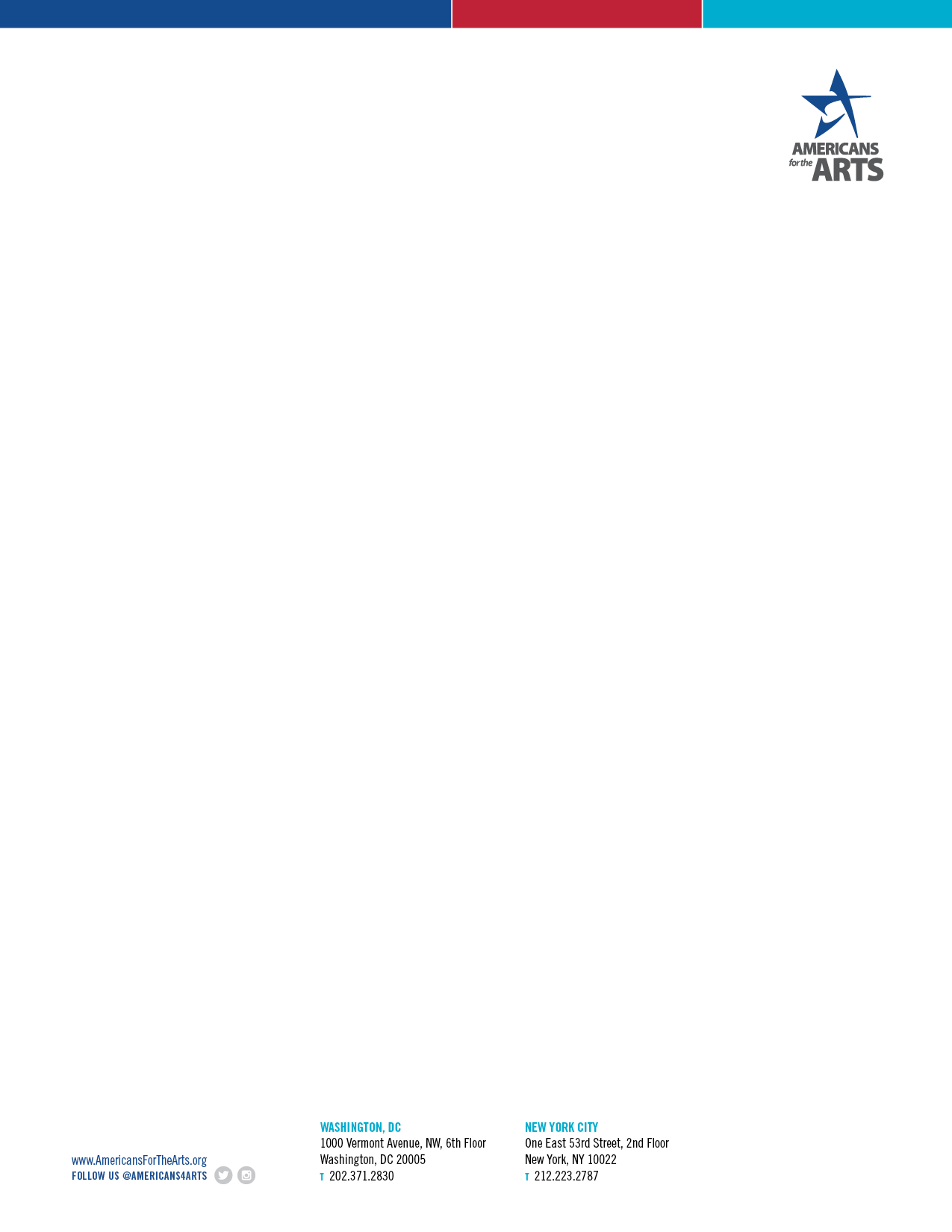 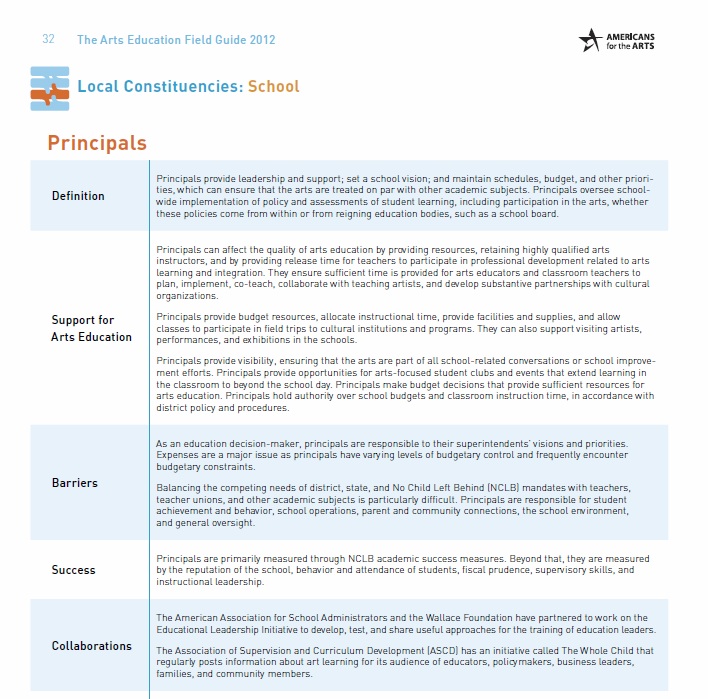 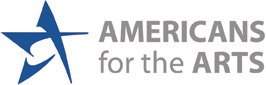 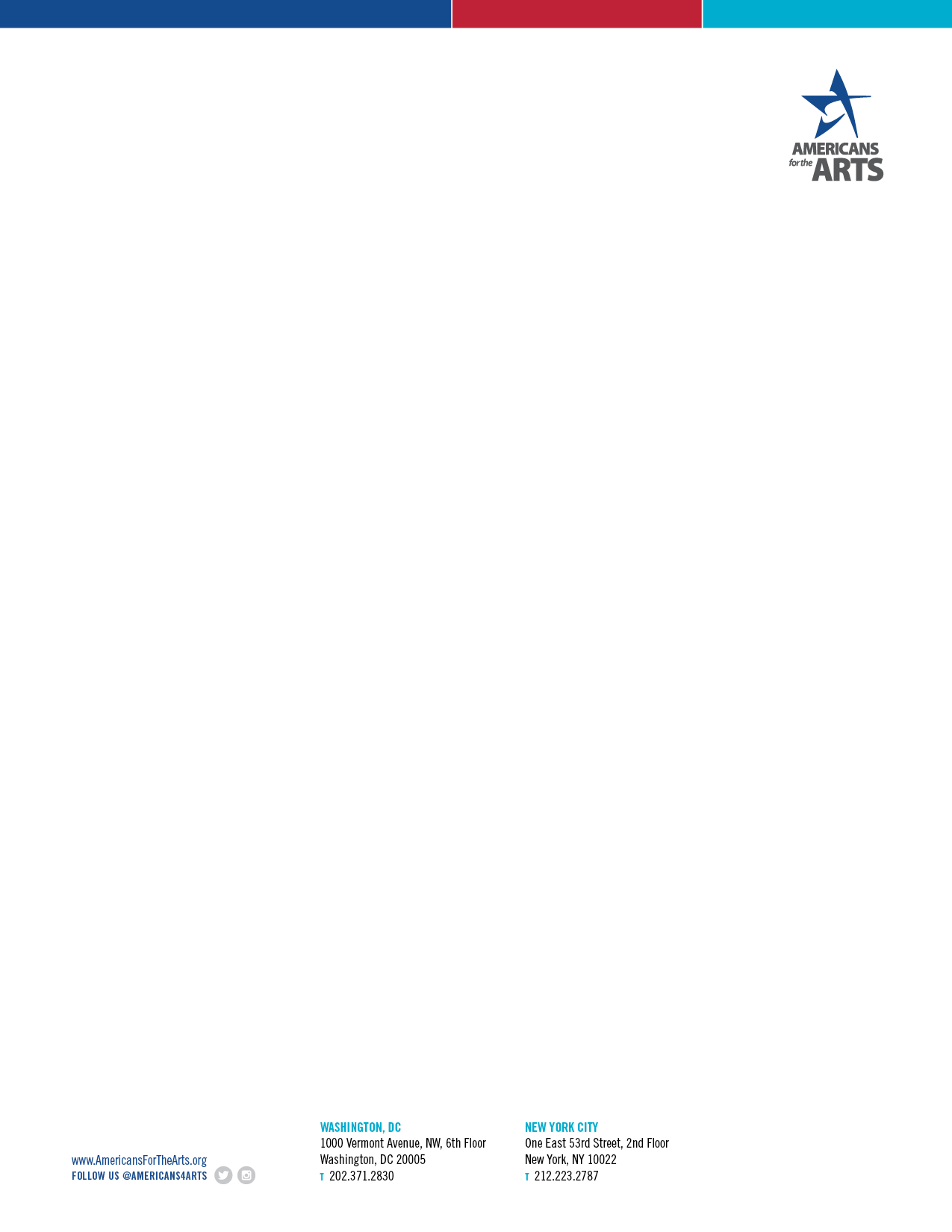 www.americansforthearts.org
FOLLOW US @AMERICANS4ARTS
AND @JEFFMPOULIN
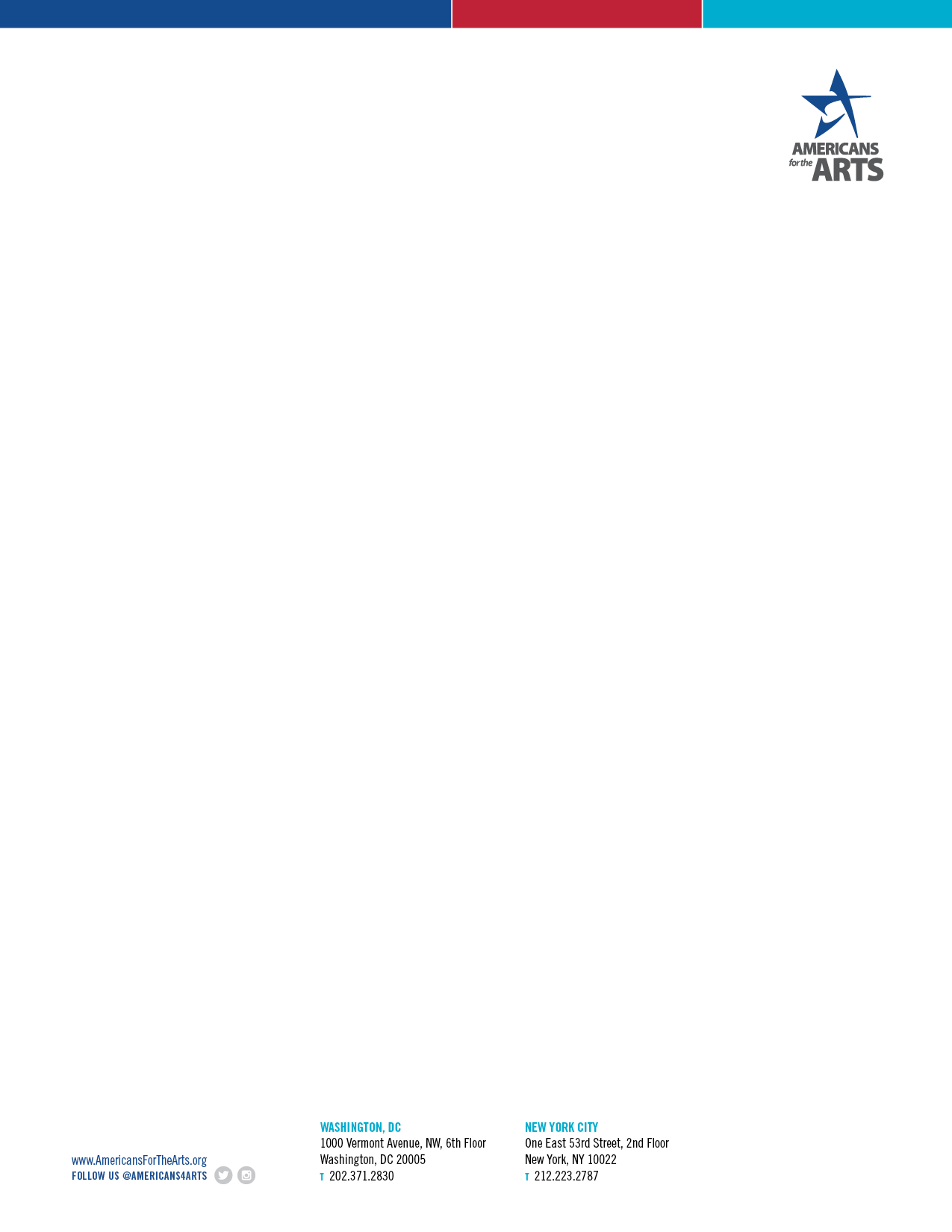 Where do we have the most influence?
One more time…
Meet someone new in the room and discuss how you may advocate to them about arts education.
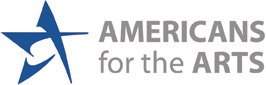 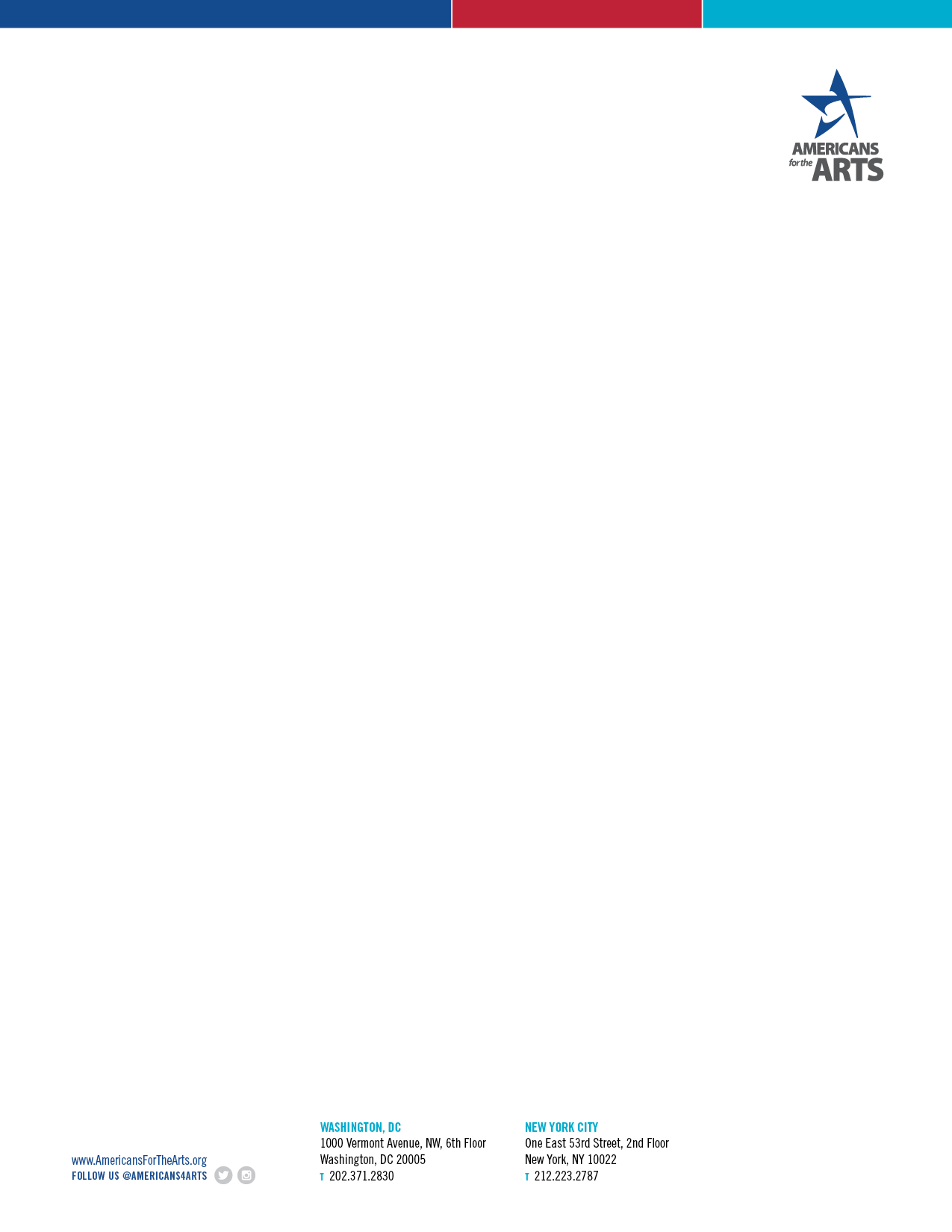 www.americansforthearts.org
FOLLOW US @AMERICANS4ARTS
AND @JEFFMPOULIN
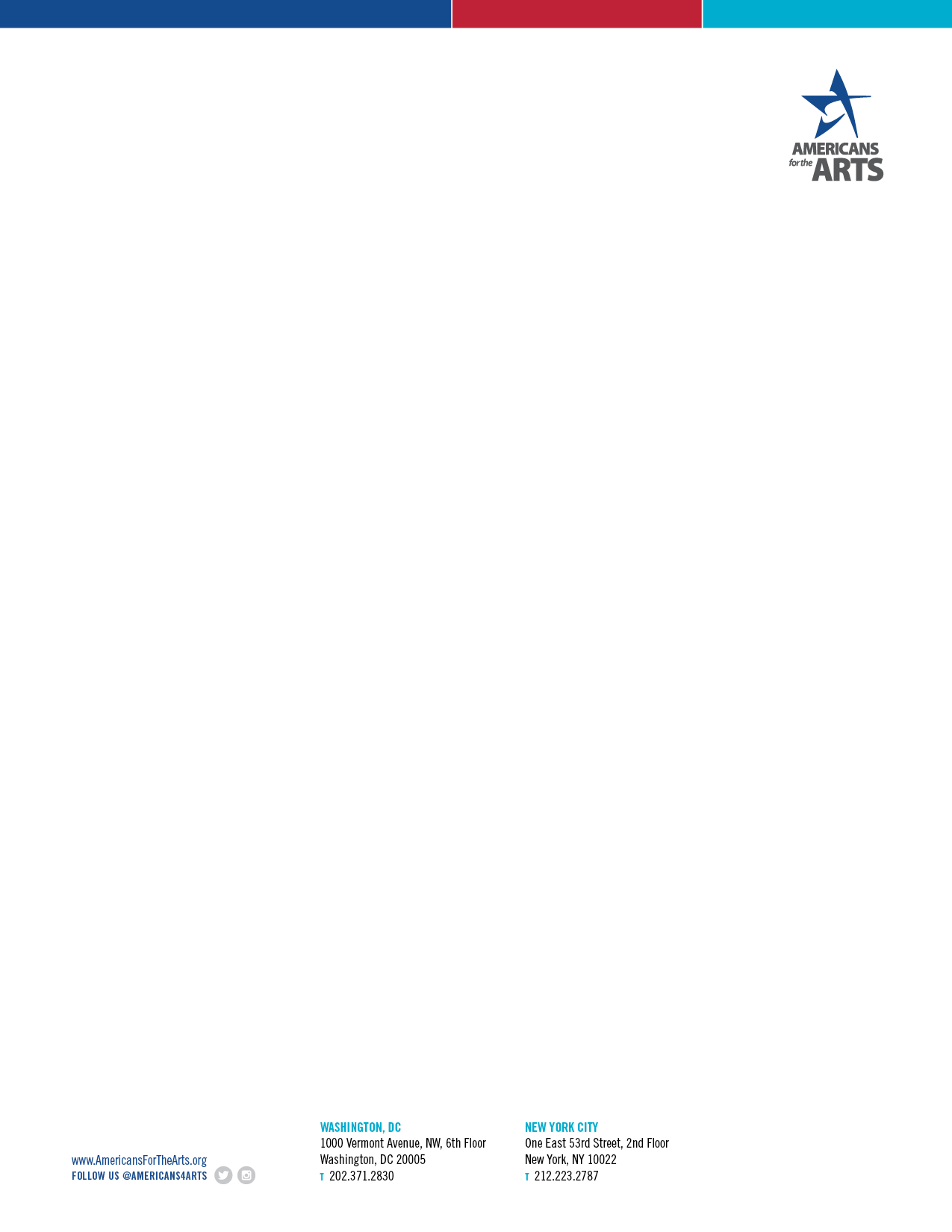 What is advocacy?
Turn to a partner and take 2 minutes to draw up a proposed definition of advocacy to share.
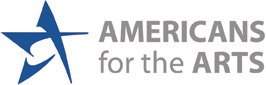 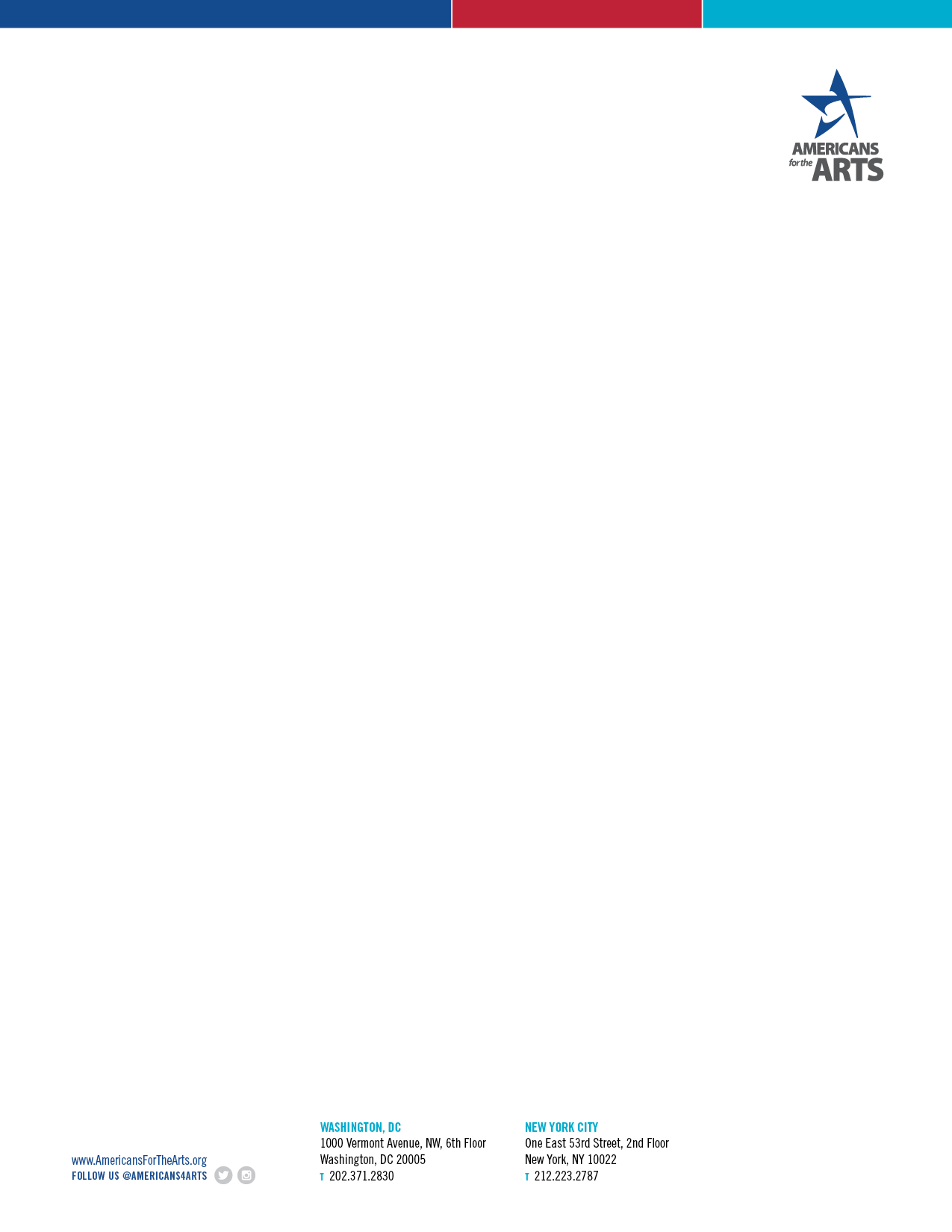 www.americansforthearts.org
FOLLOW US @AMERICANS4ARTS
AND @JEFFMPOULIN
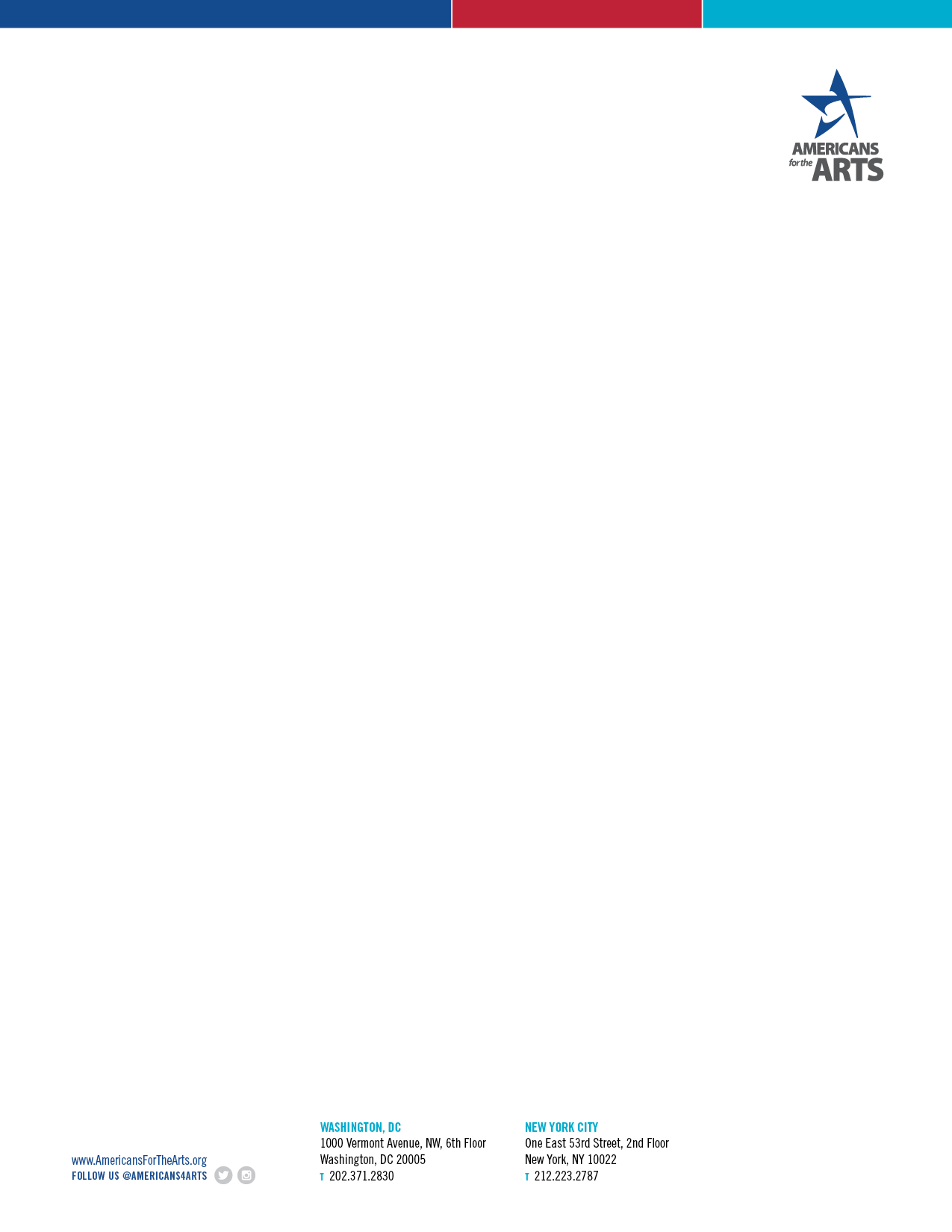 What is advocacy?
Share out!
Turn to a partner and take 2 minutes to draw up a proposed definition of advocacy to share.
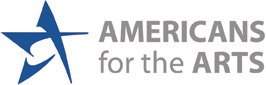 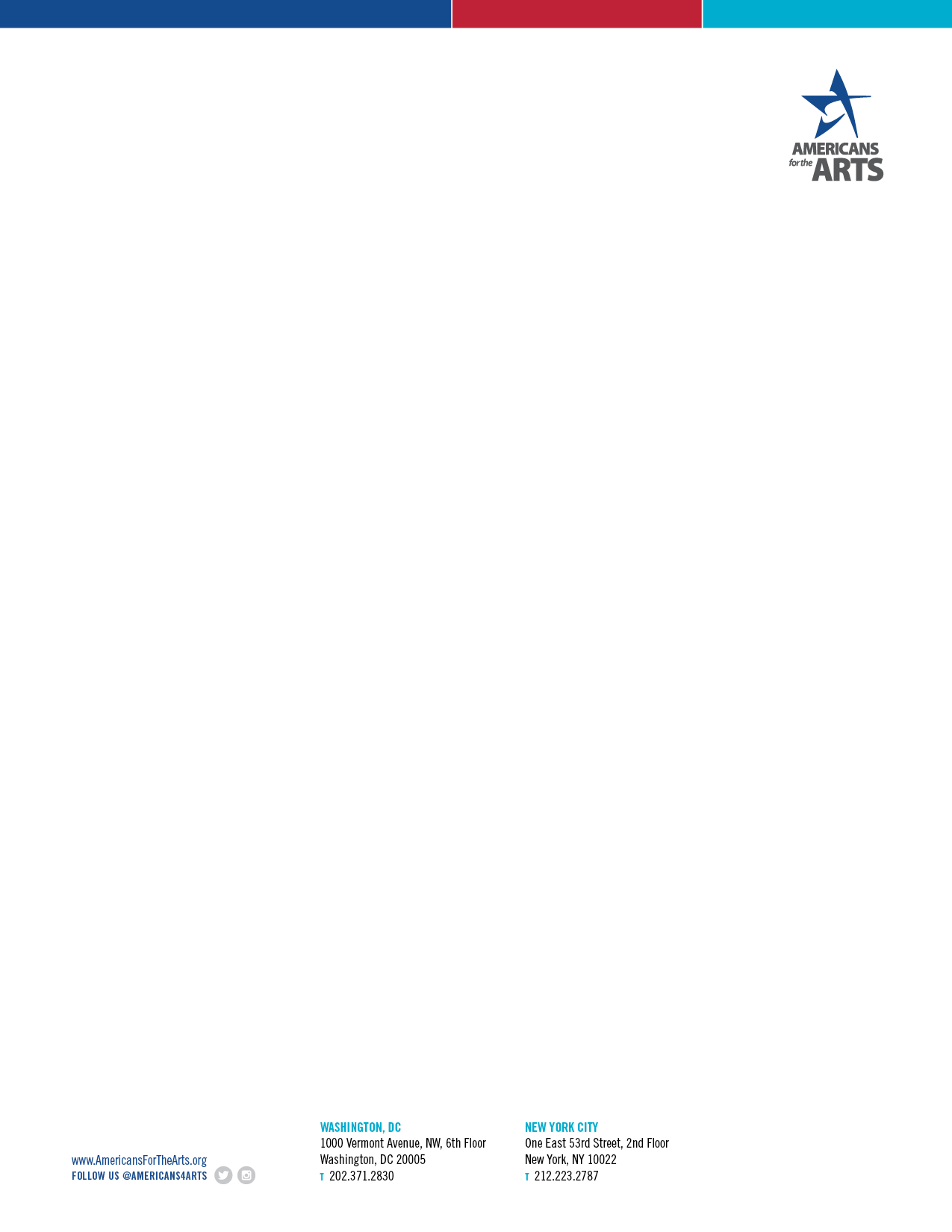 www.americansforthearts.org
FOLLOW US @AMERICANS4ARTS
AND @JEFFMPOULIN
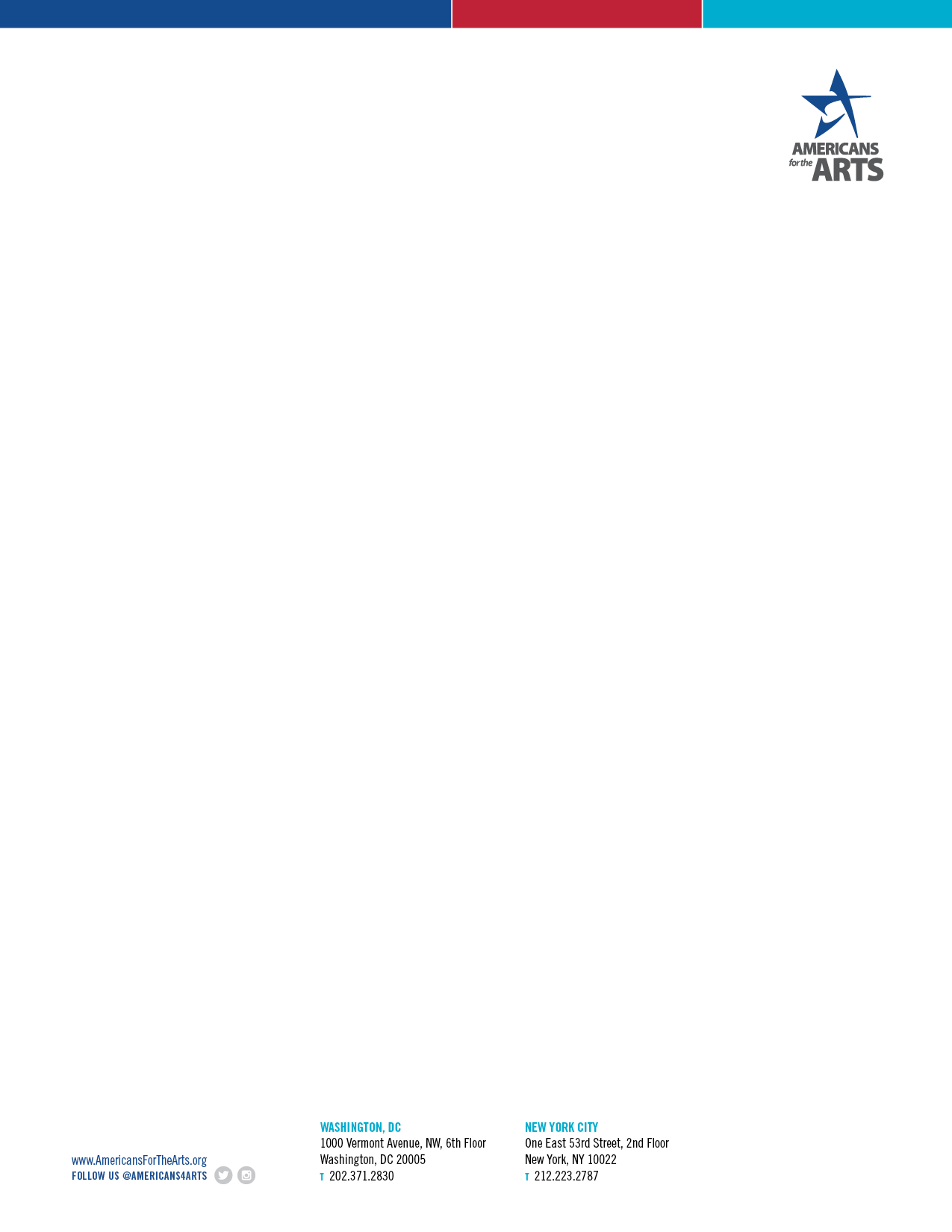 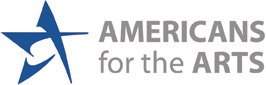 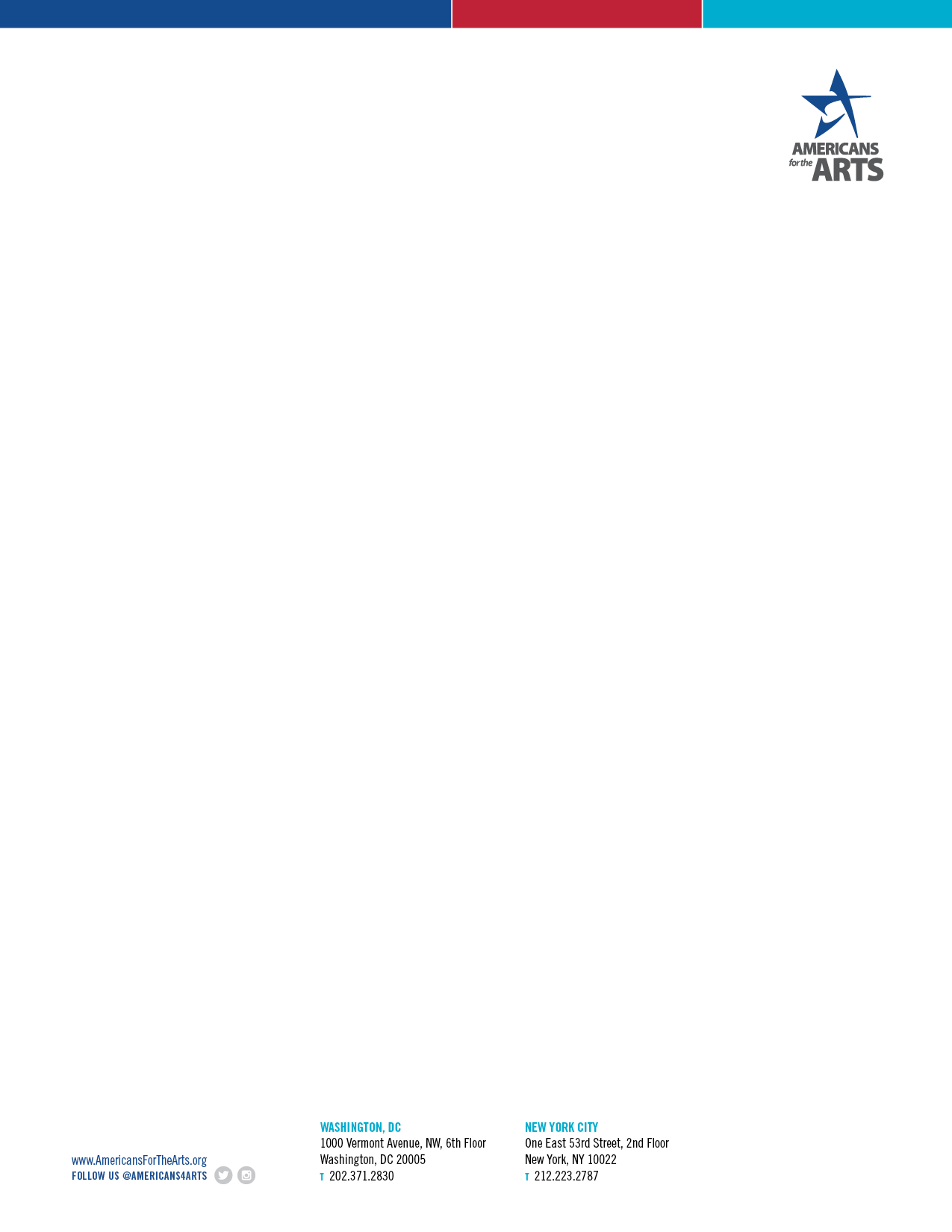 www.americansforthearts.org
FOLLOW US @AMERICANS4ARTS
AND @JEFFMPOULIN
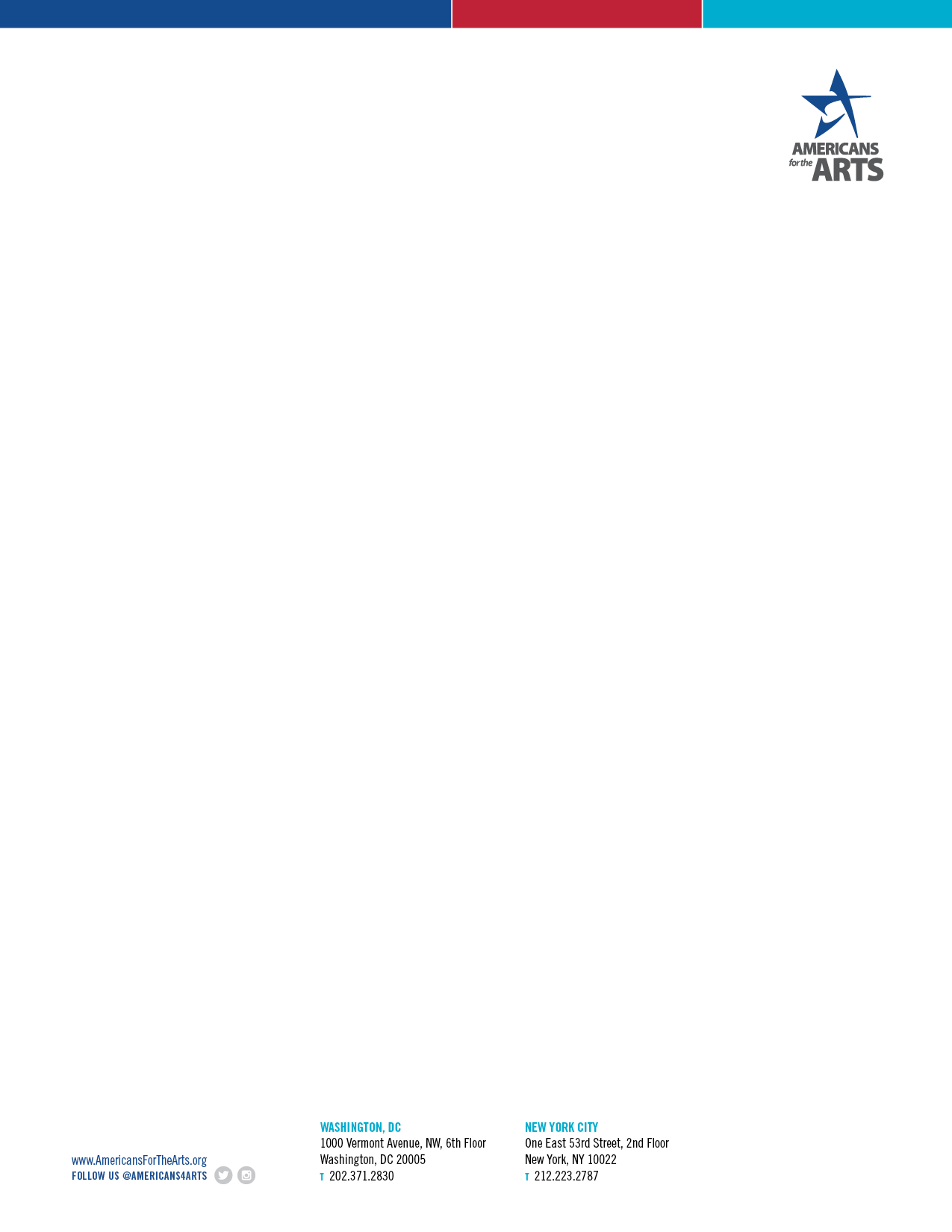 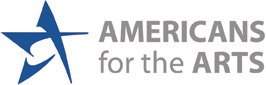 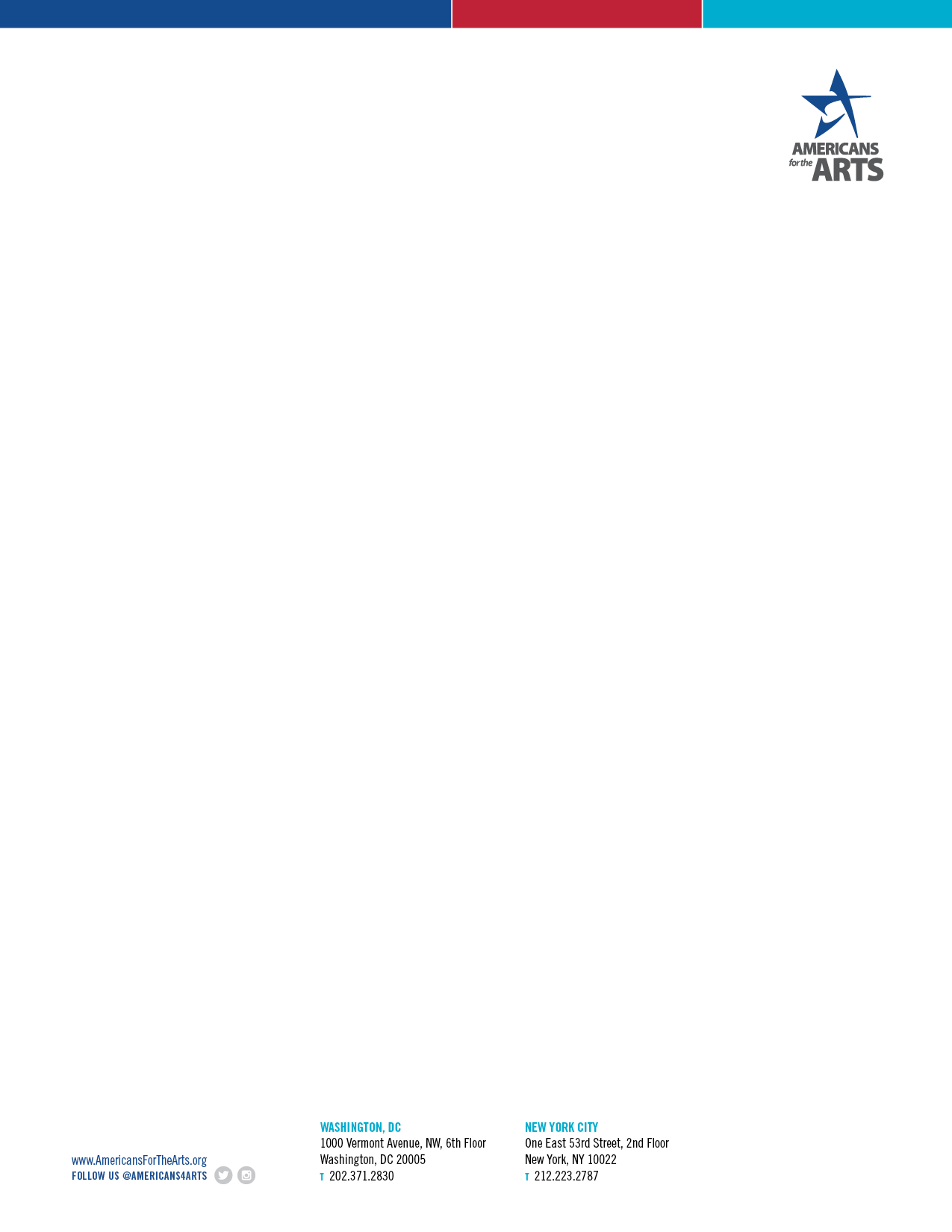 www.americansforthearts.org
FOLLOW US @AMERICANS4ARTS
AND @JEFFMPOULIN
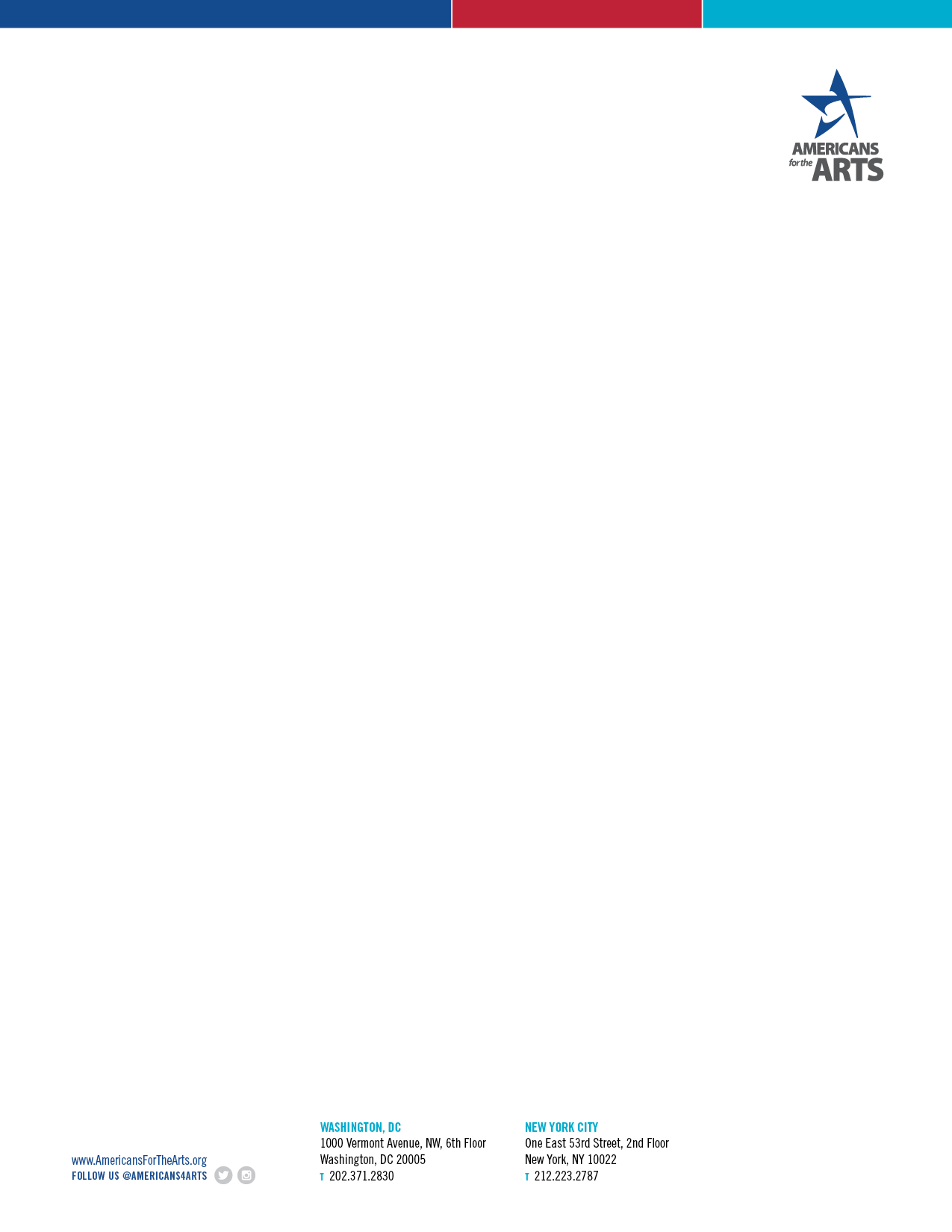 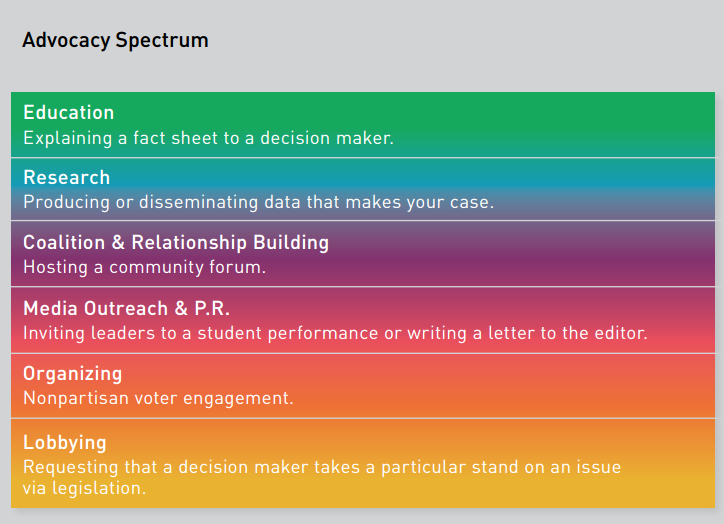 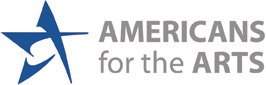 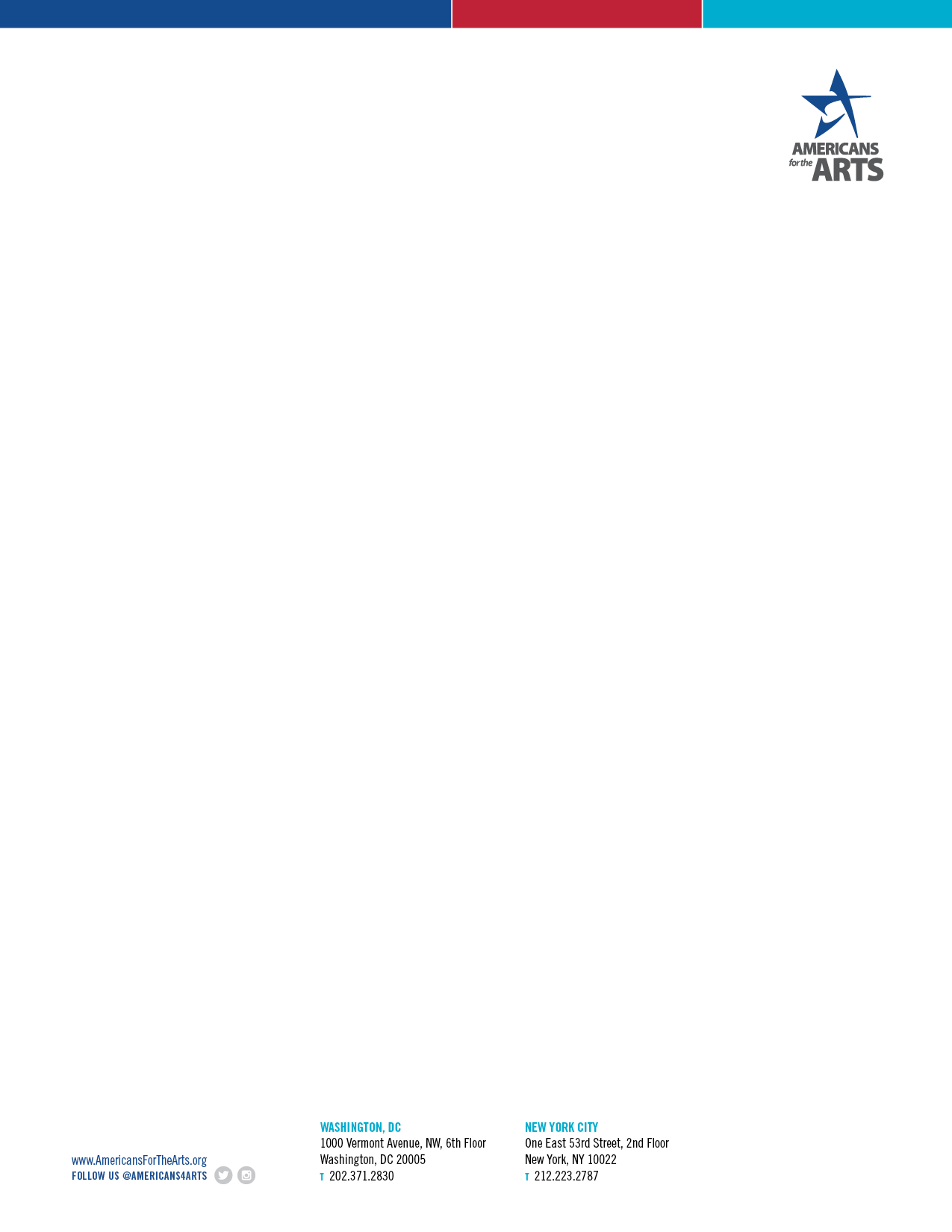 www.americansforthearts.org
FOLLOW US @AMERICANS4ARTS
AND @JEFFMPOULIN
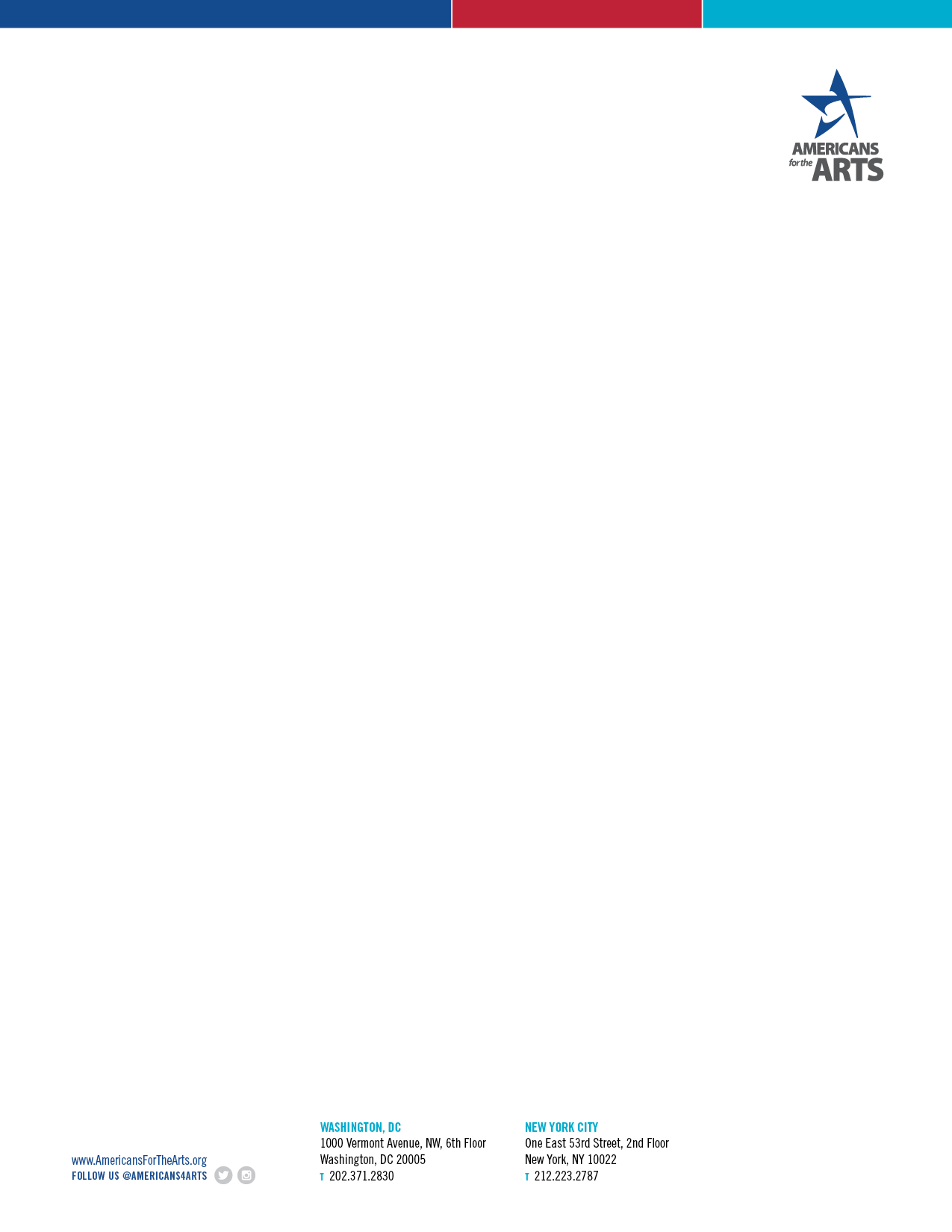 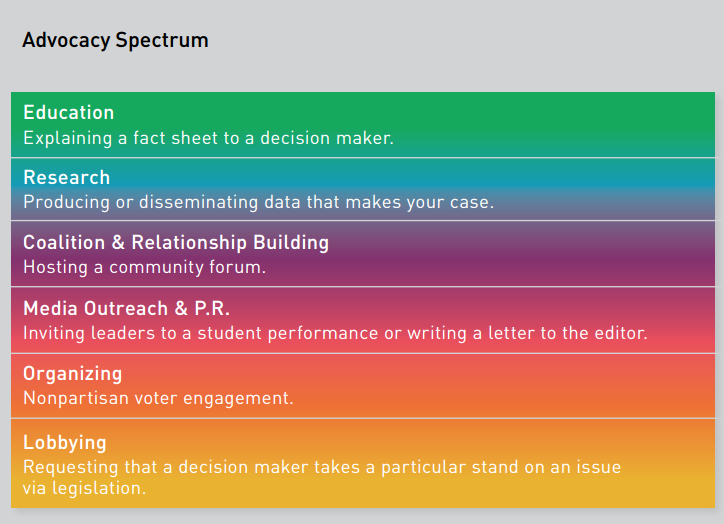 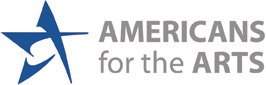 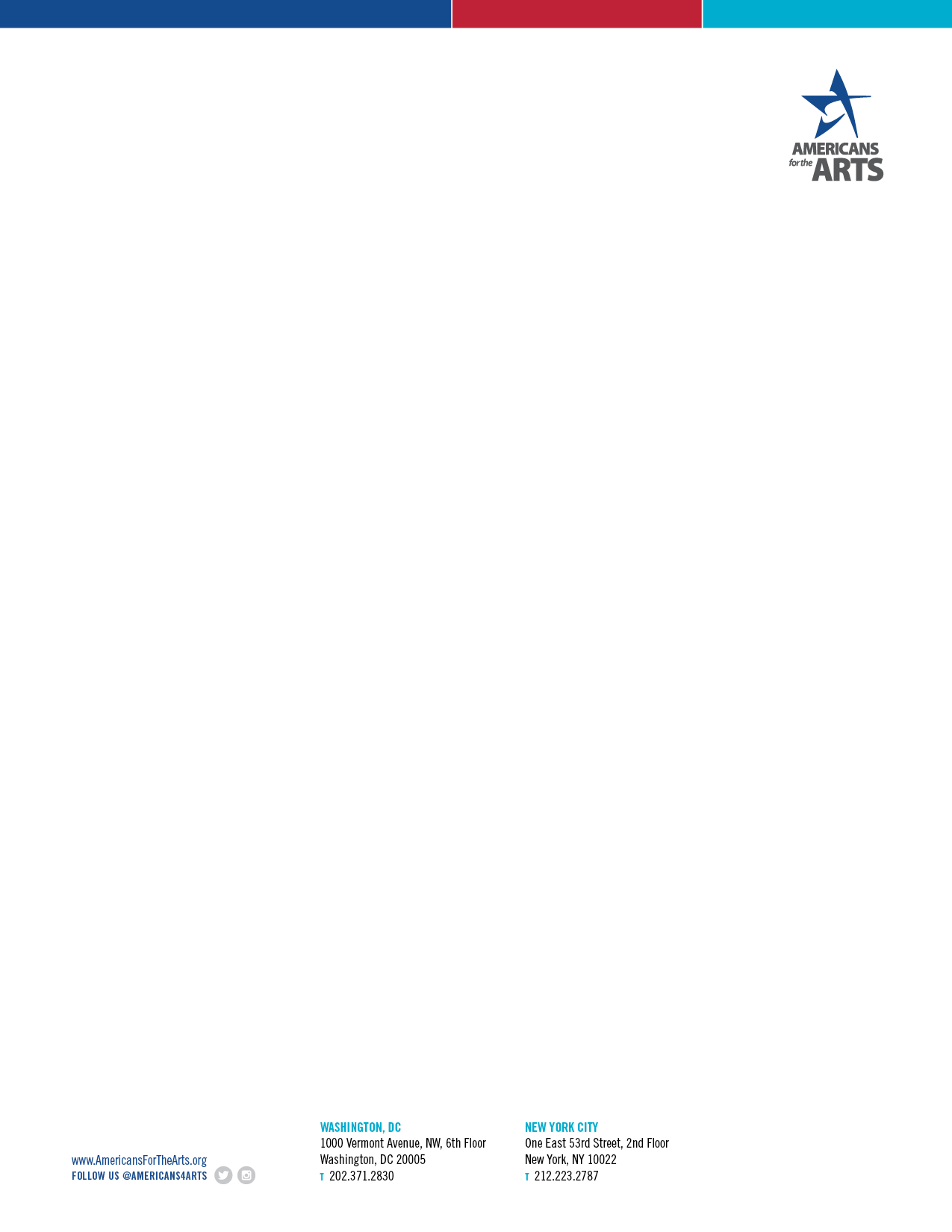 www.americansforthearts.org
FOLLOW US @AMERICANS4ARTS
AND @JEFFMPOULIN
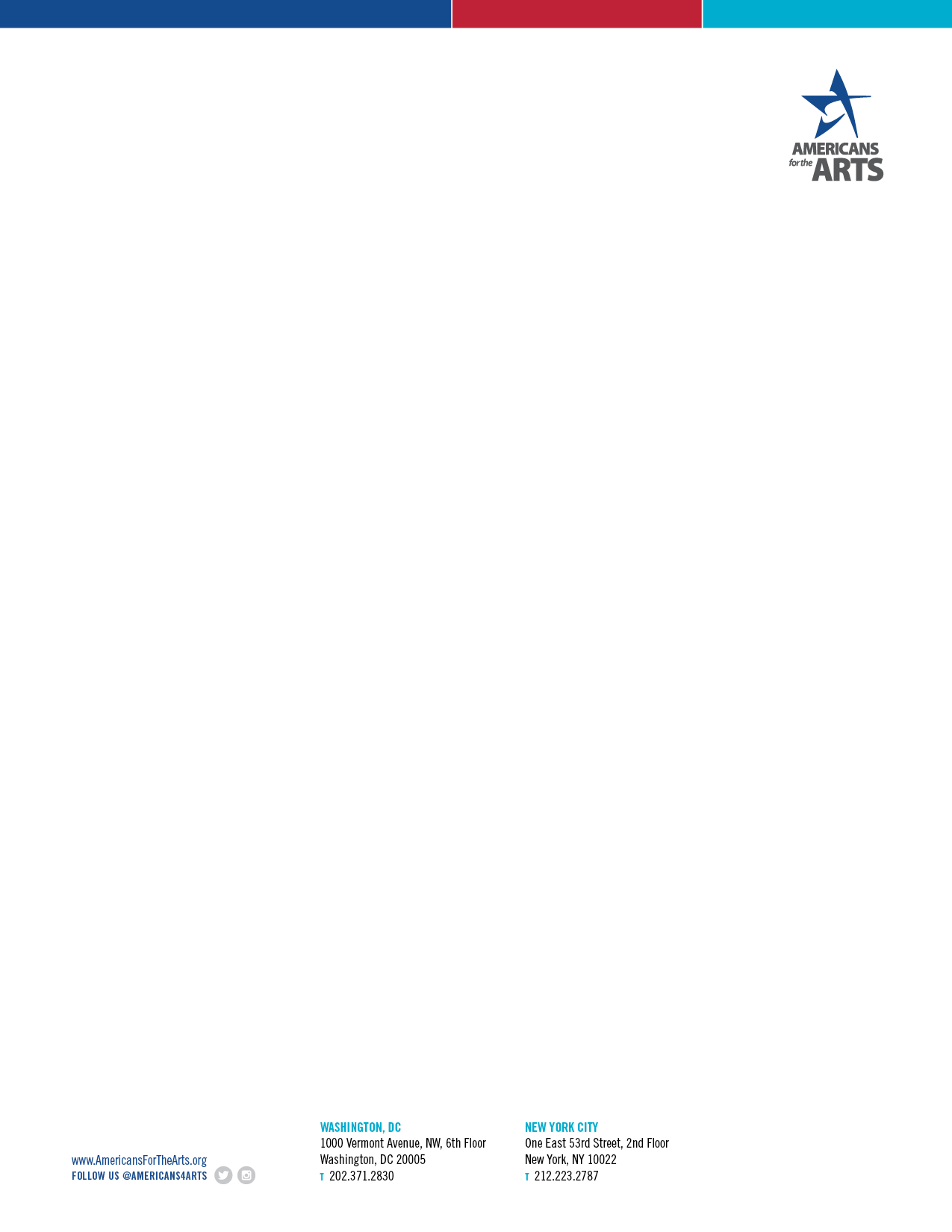 What missing?
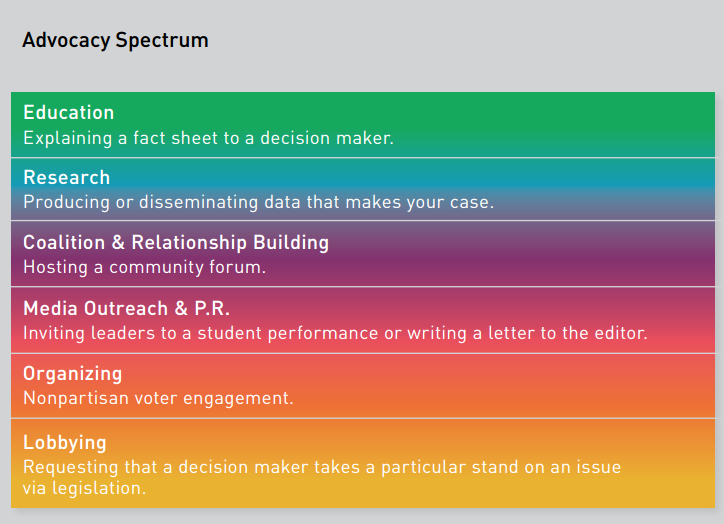 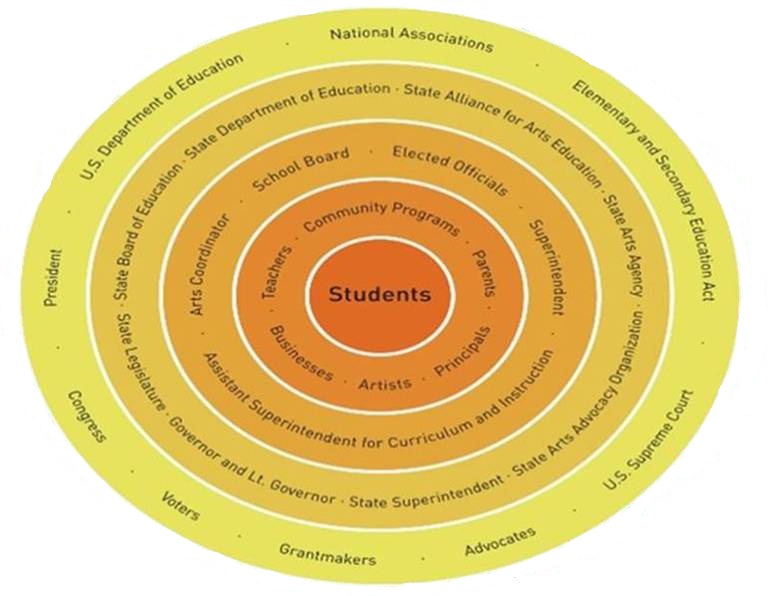 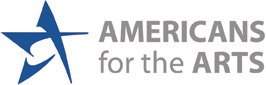 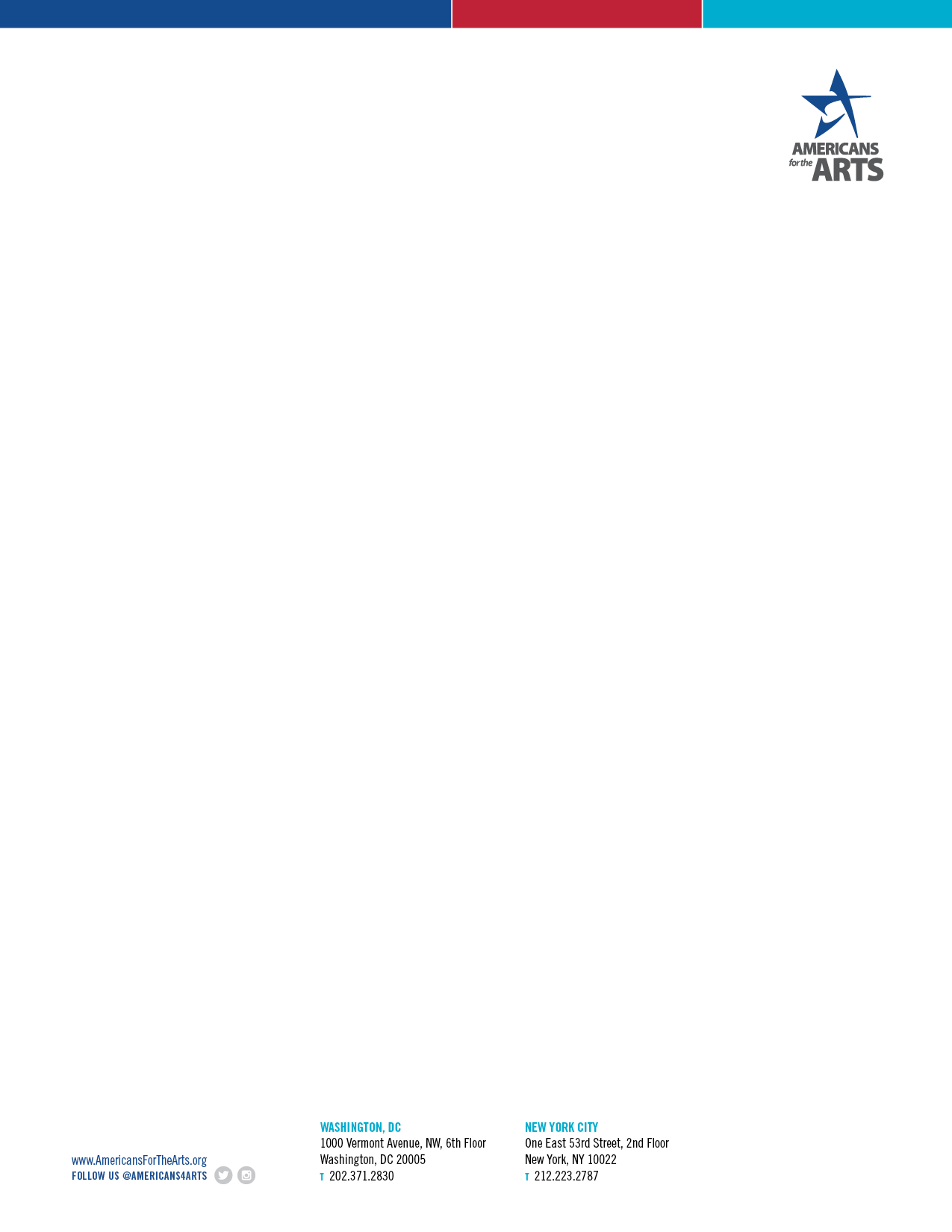 www.americansforthearts.org
FOLLOW US @AMERICANS4ARTS
AND @JEFFMPOULIN
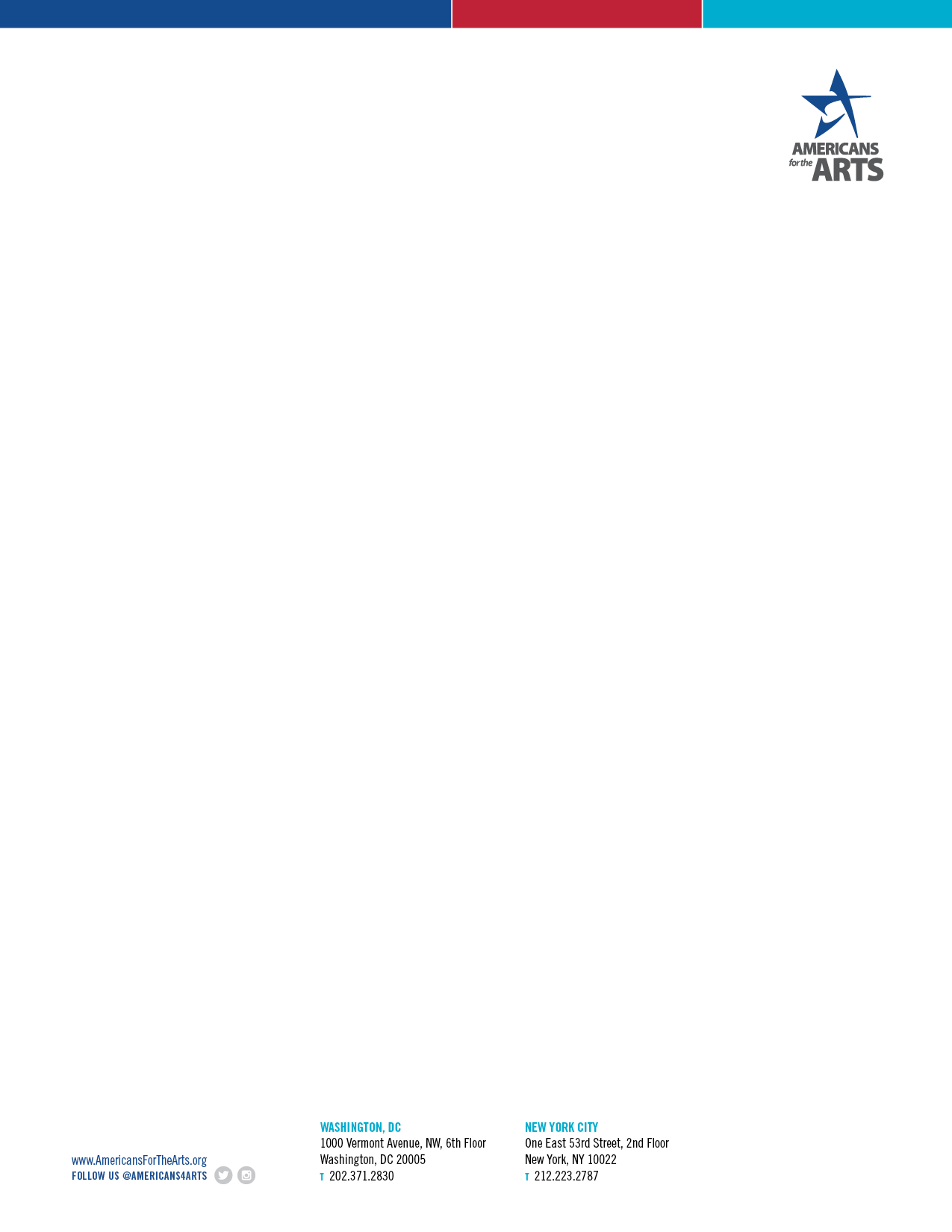 Making Your Case
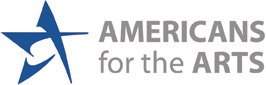 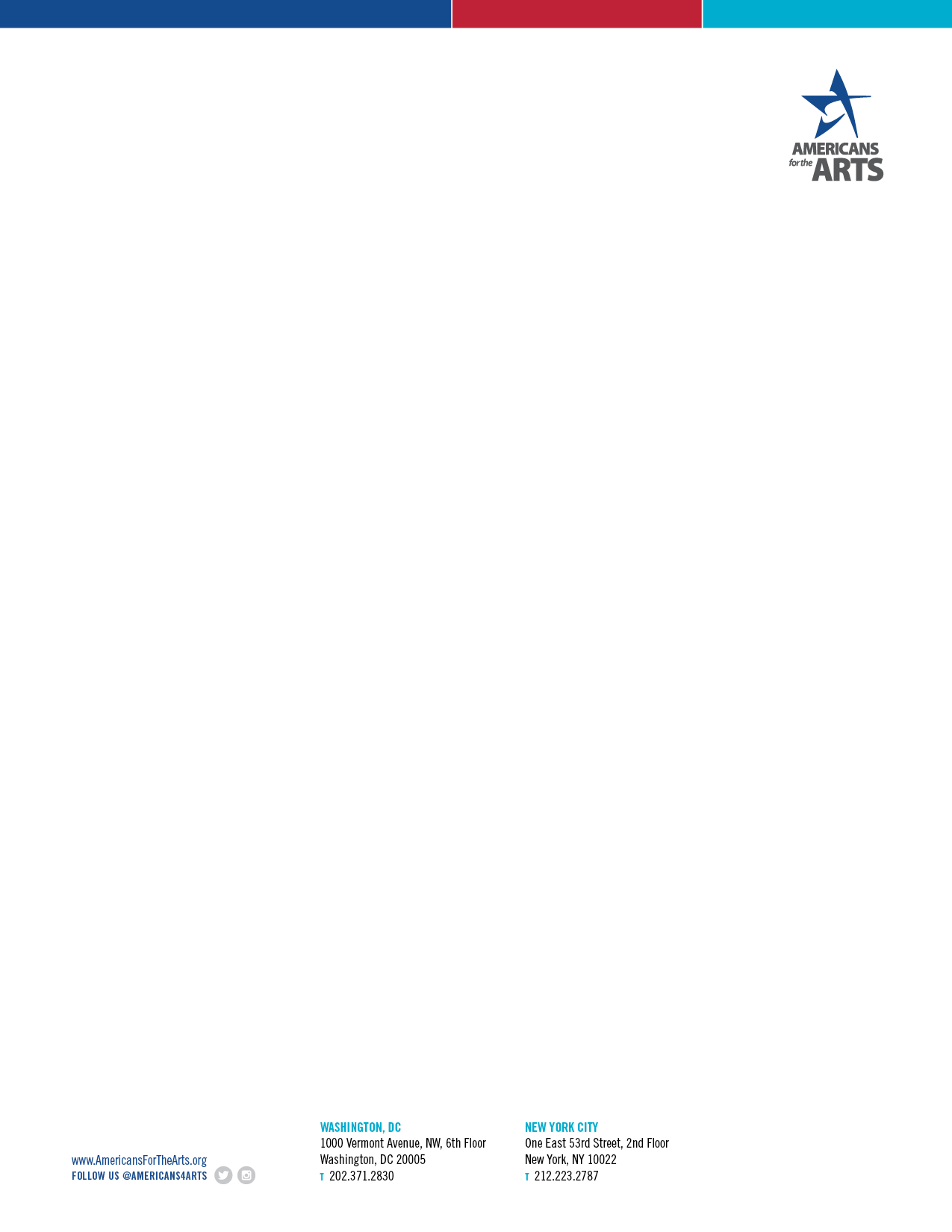 www.americansforthearts.org
FOLLOW US @AMERICANS4ARTS
AND @JEFFMPOULIN
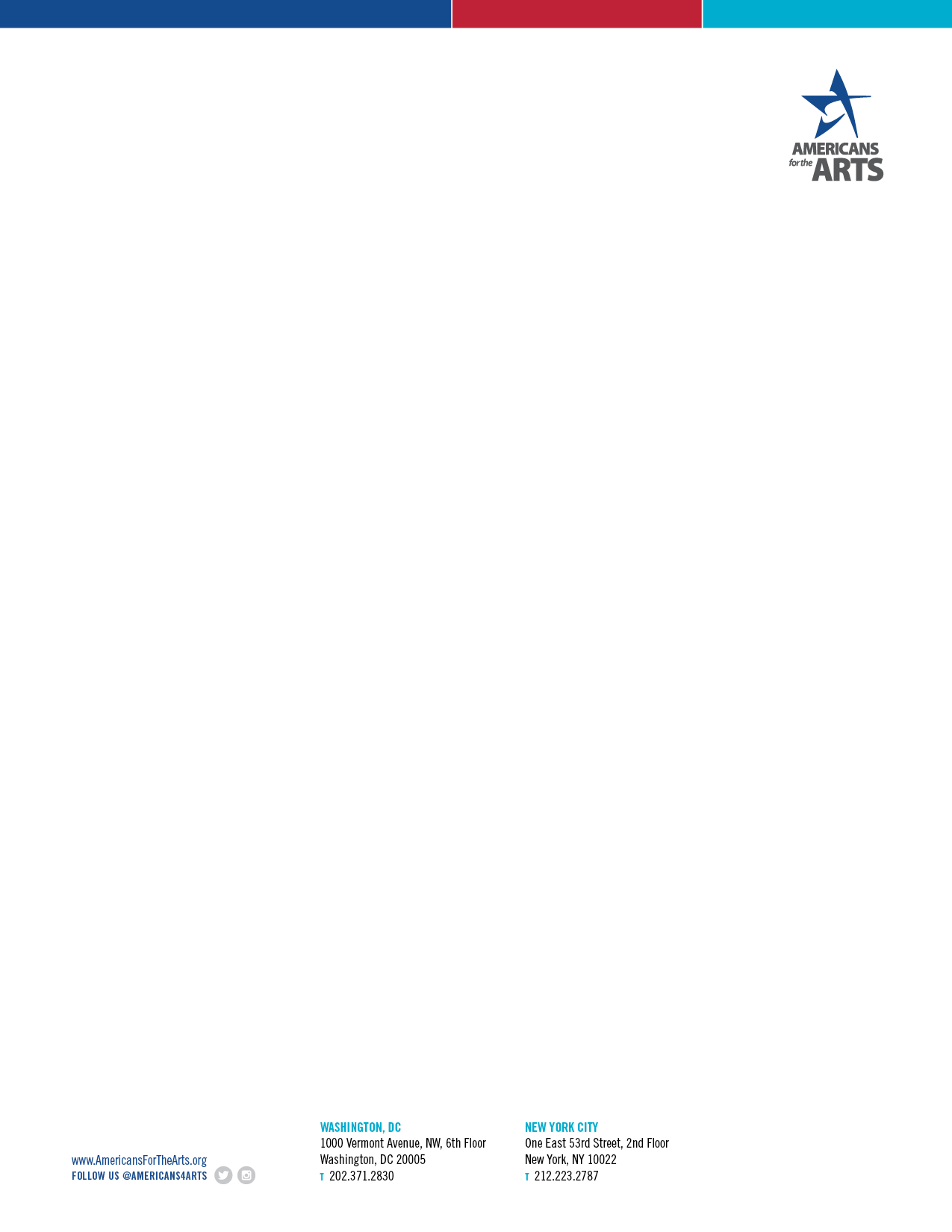 Making Your Case
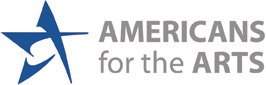 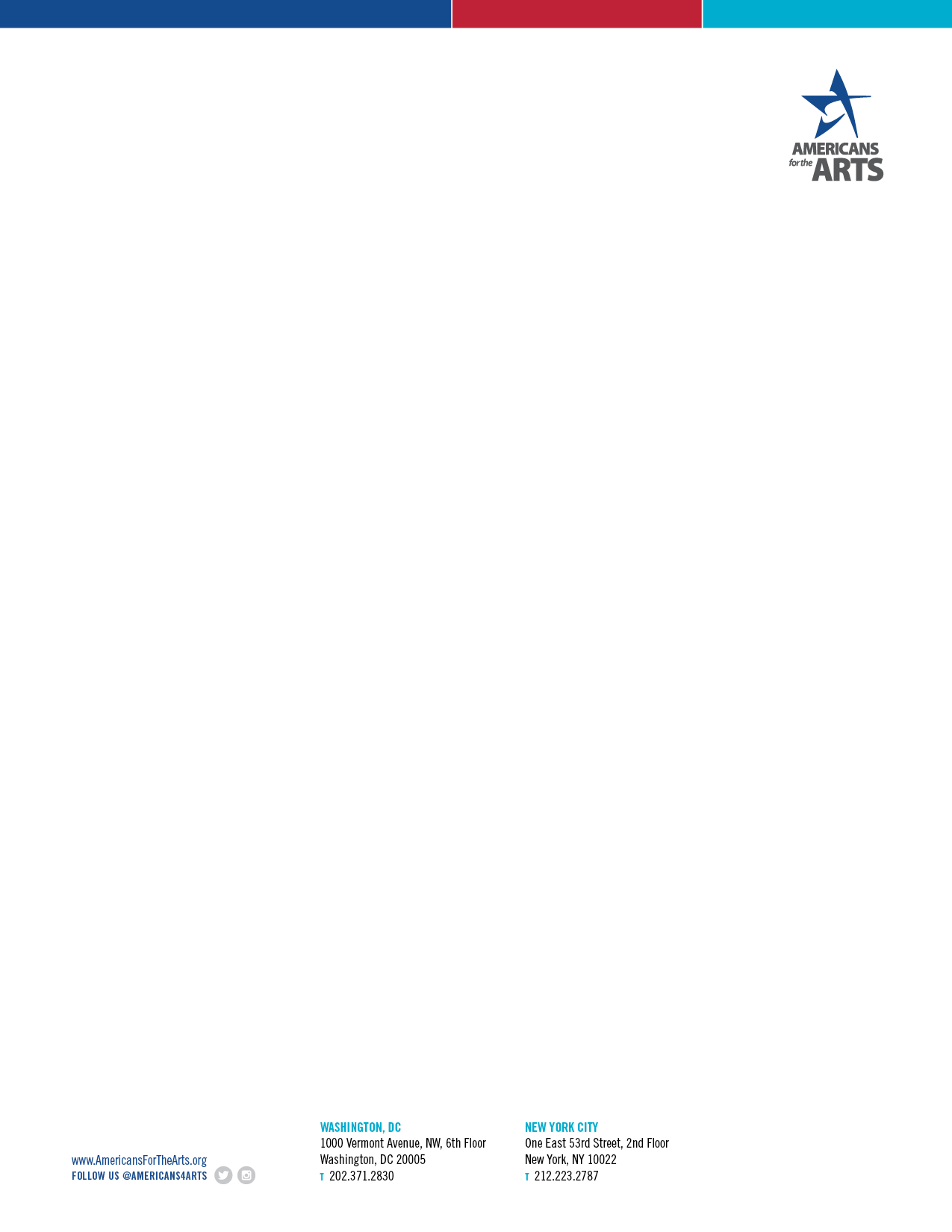 www.americansforthearts.org
FOLLOW US @AMERICANS4ARTS
AND @JEFFMPOULIN
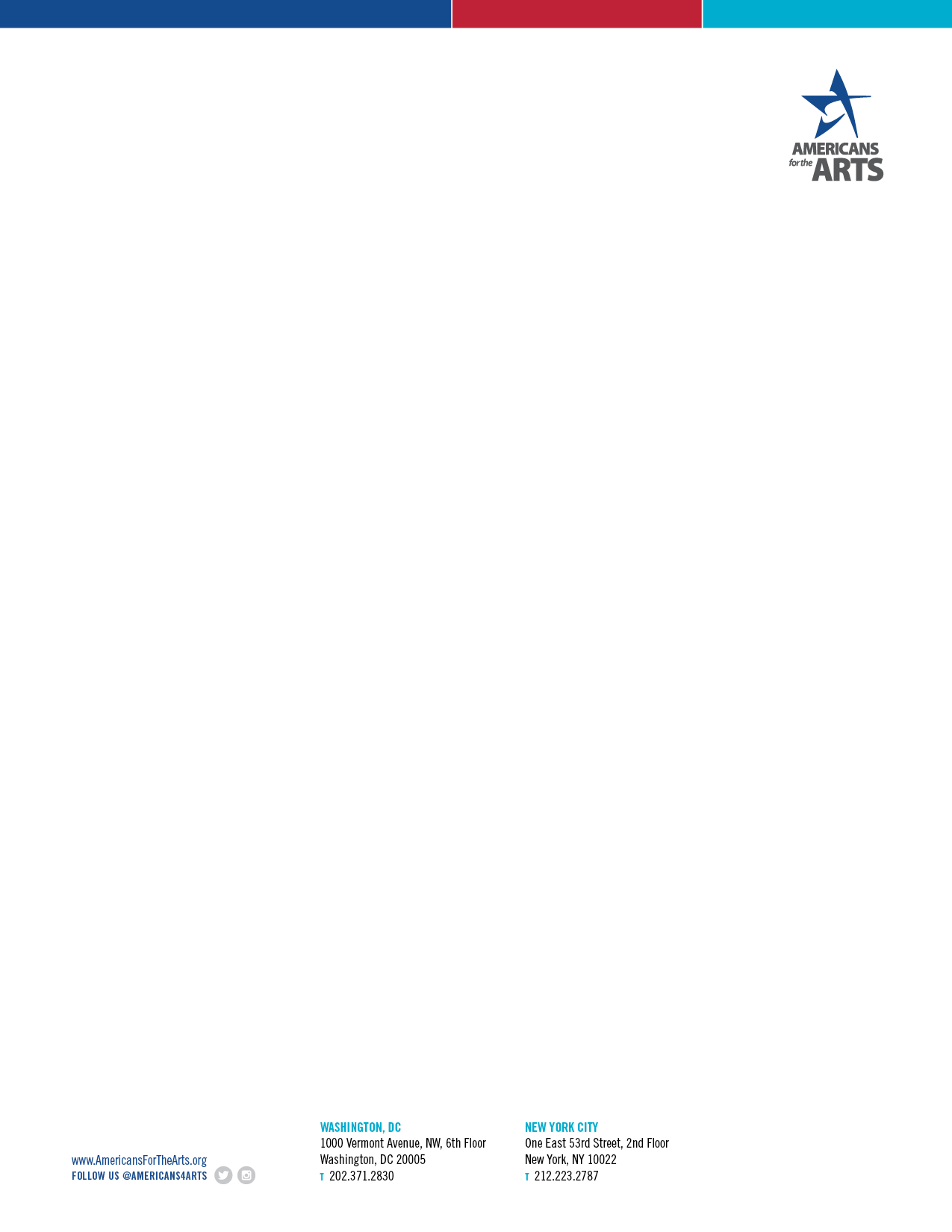 Putting It All Together
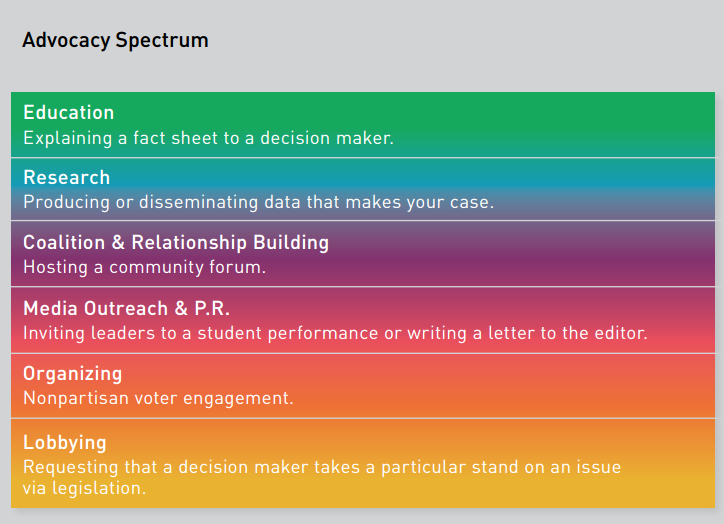 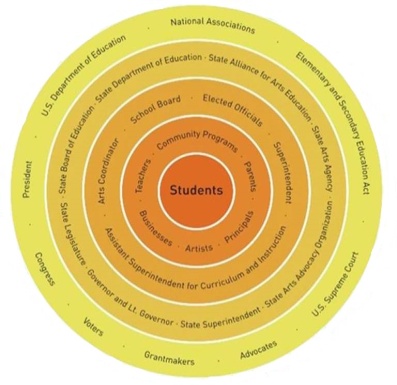 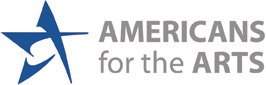 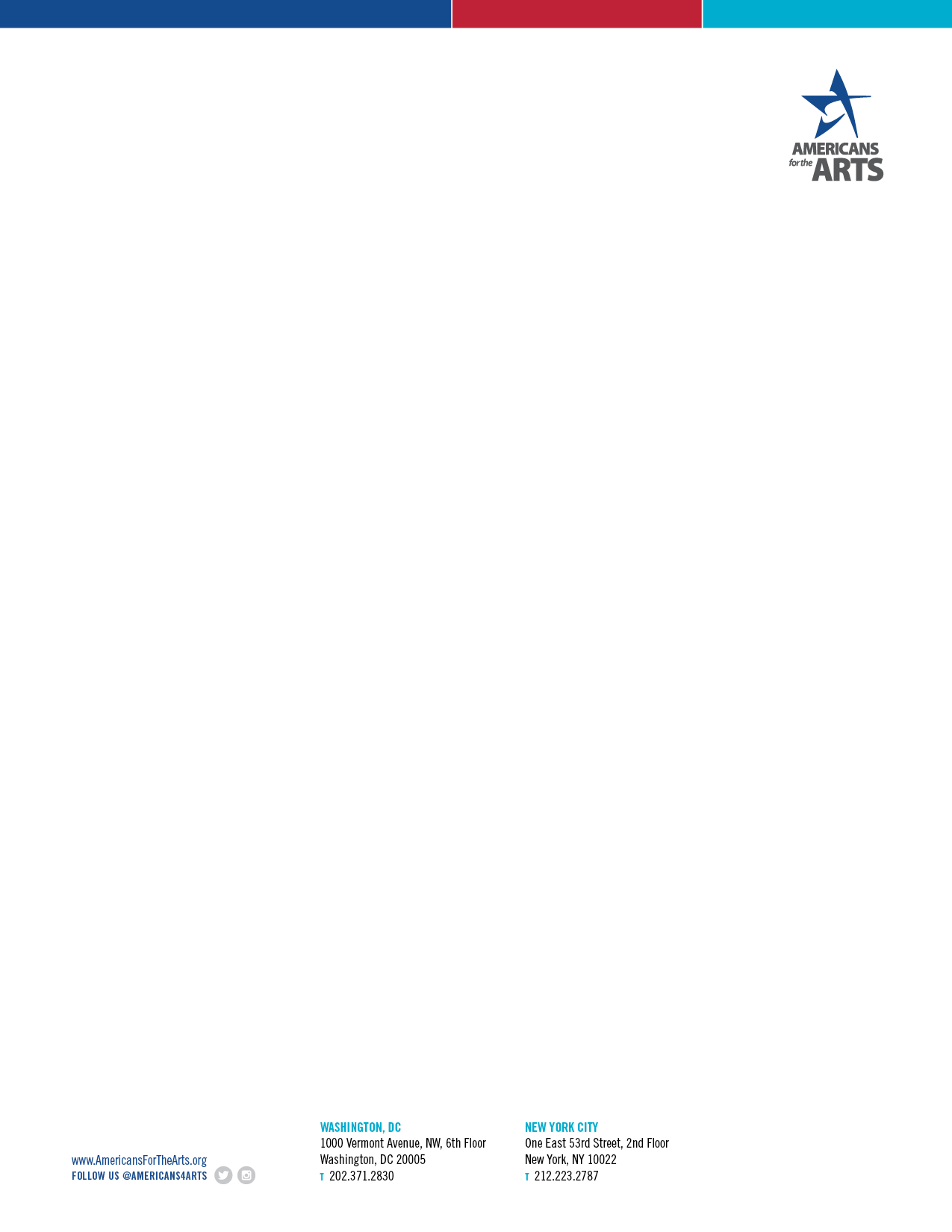 www.americansforthearts.org
FOLLOW US @AMERICANS4ARTS
AND @JEFFMPOULIN
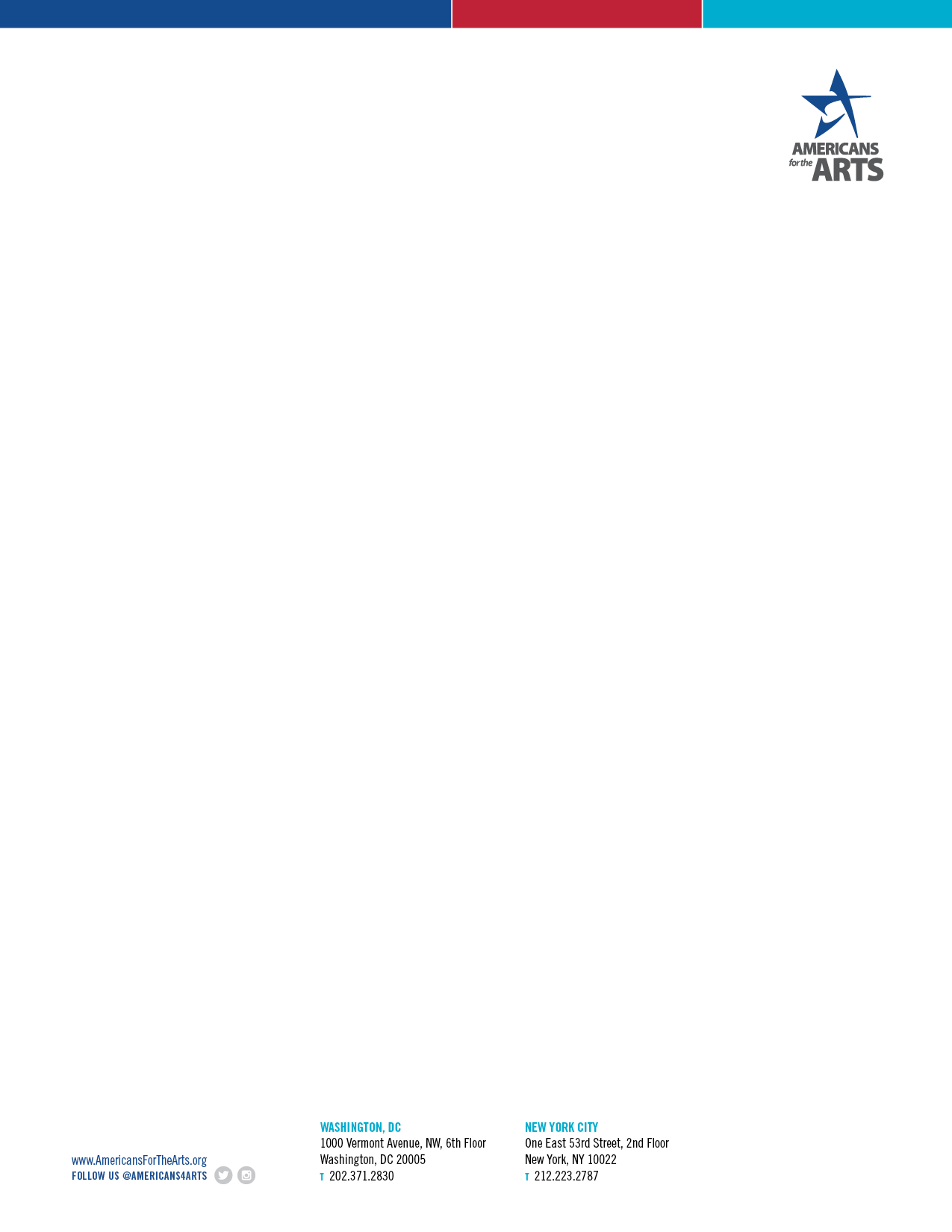 What is advocacy?
One more time…
Turn to a partner and take 2 minutes to draw up a proposed definition of advocacy to share.
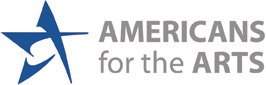 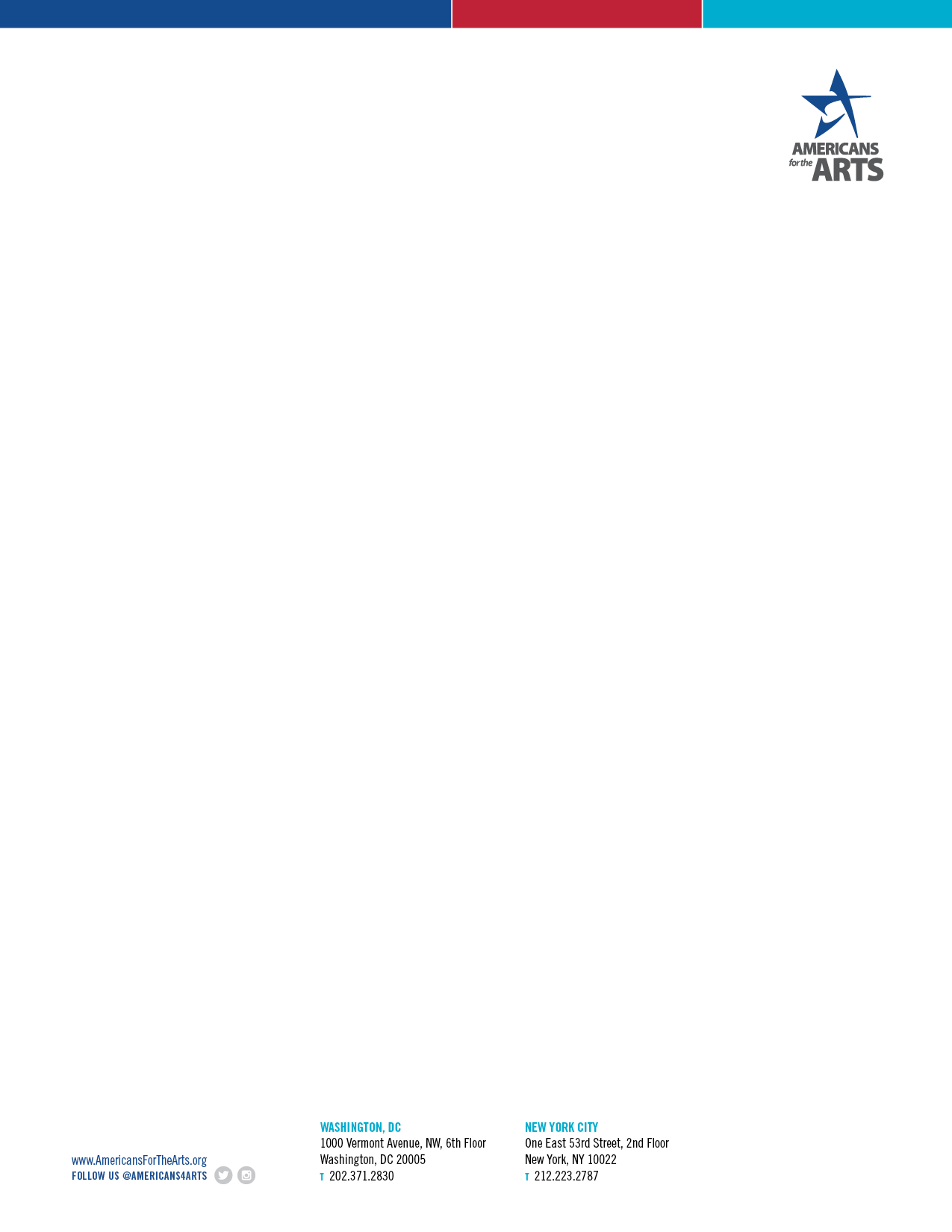 www.americansforthearts.org
FOLLOW US @AMERICANS4ARTS
AND @JEFFMPOULIN
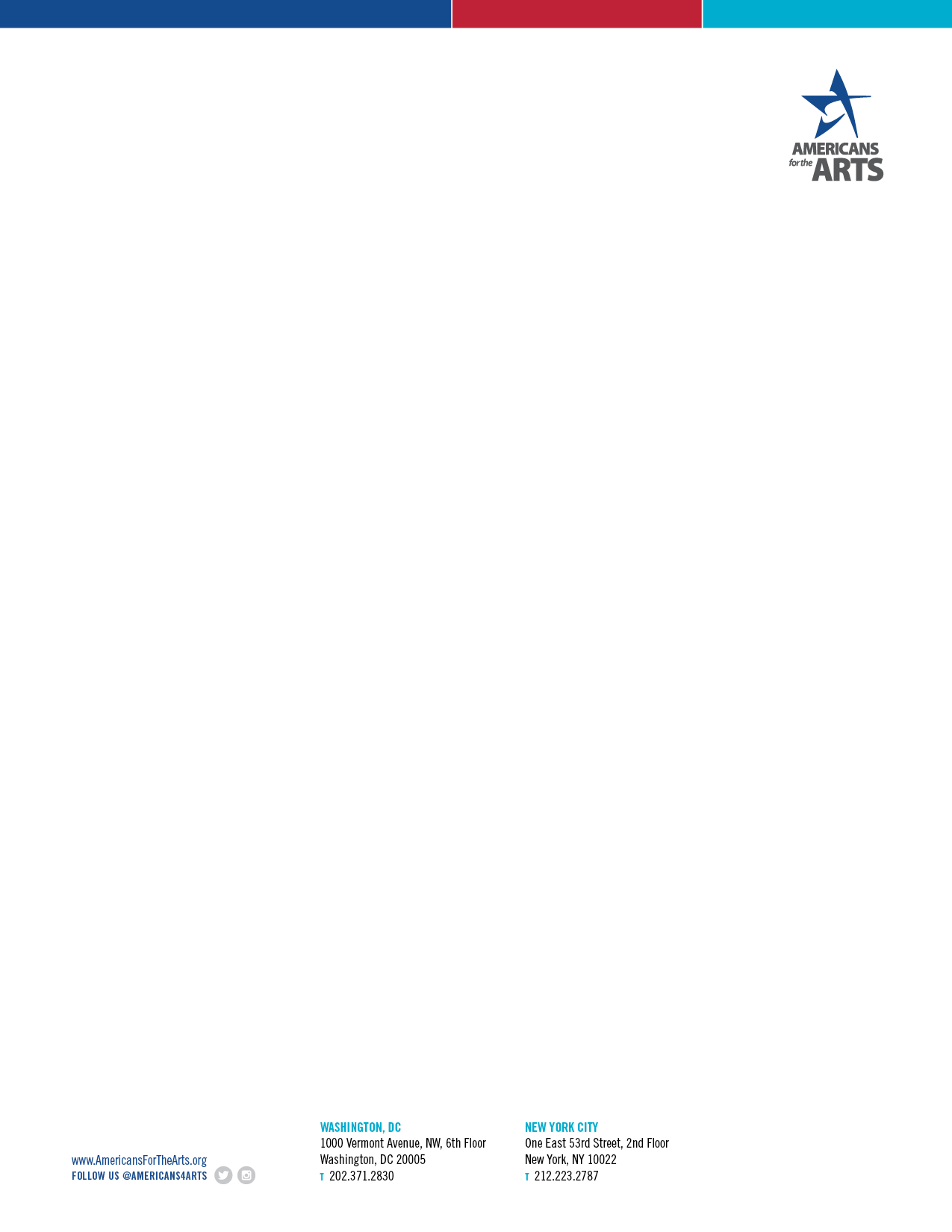 Can we make our case?
For 5-7 minutes in a small group.
On a piece of paper, identify your audience, choose your strategy and develop your theory of change.
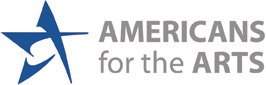 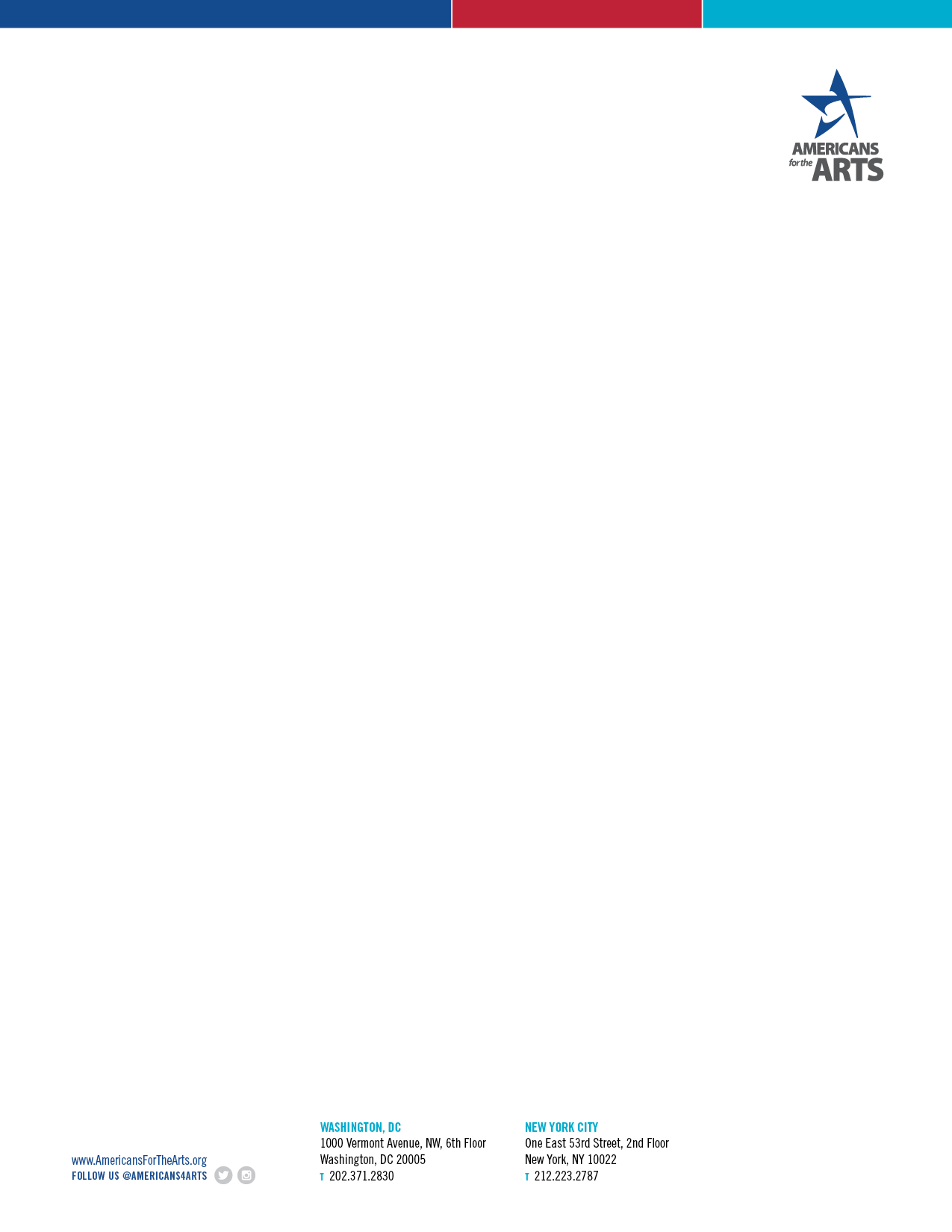 www.americansforthearts.org
FOLLOW US @AMERICANS4ARTS
AND @JEFFMPOULIN
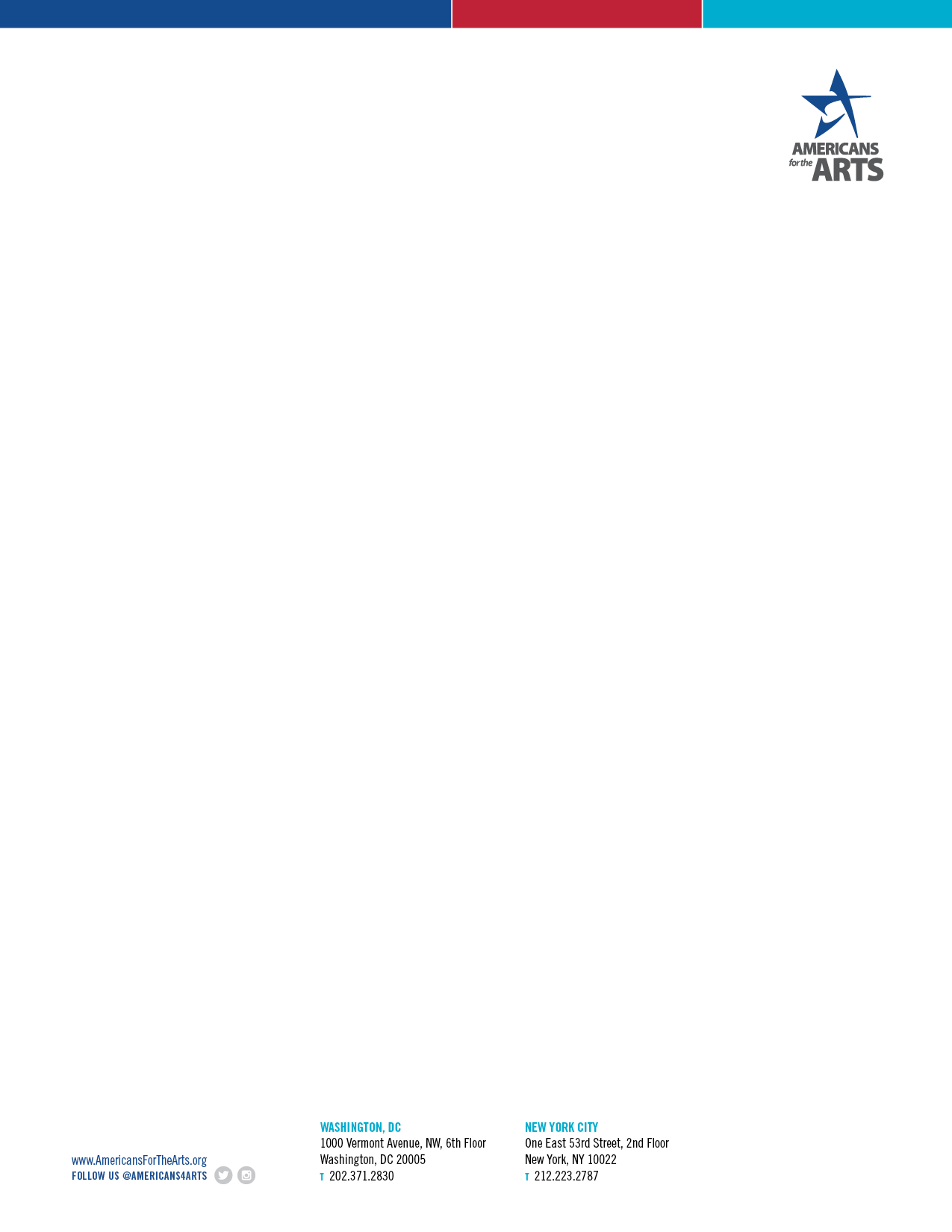 In your small group…
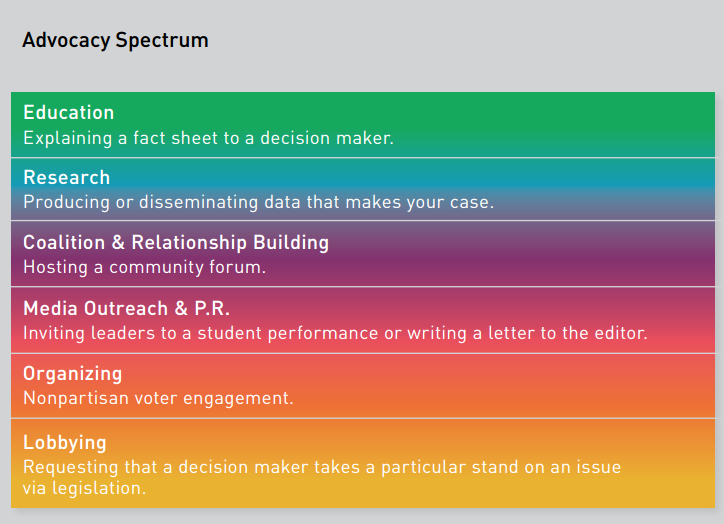 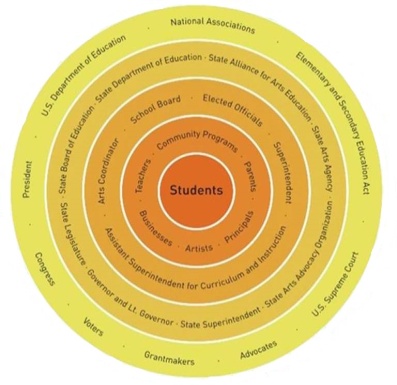 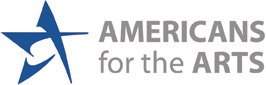 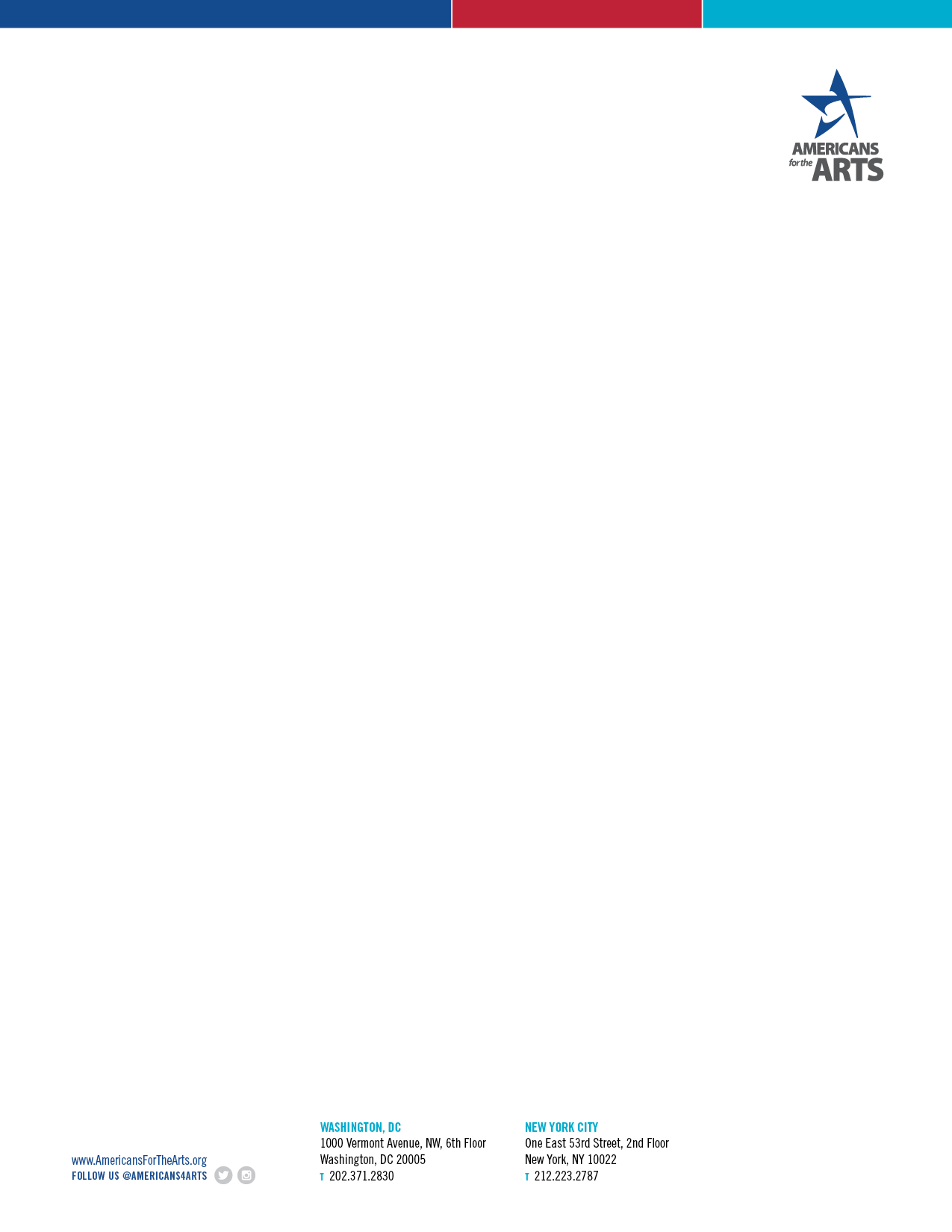 www.americansforthearts.org
FOLLOW US @AMERICANS4ARTS
AND @JEFFMPOULIN
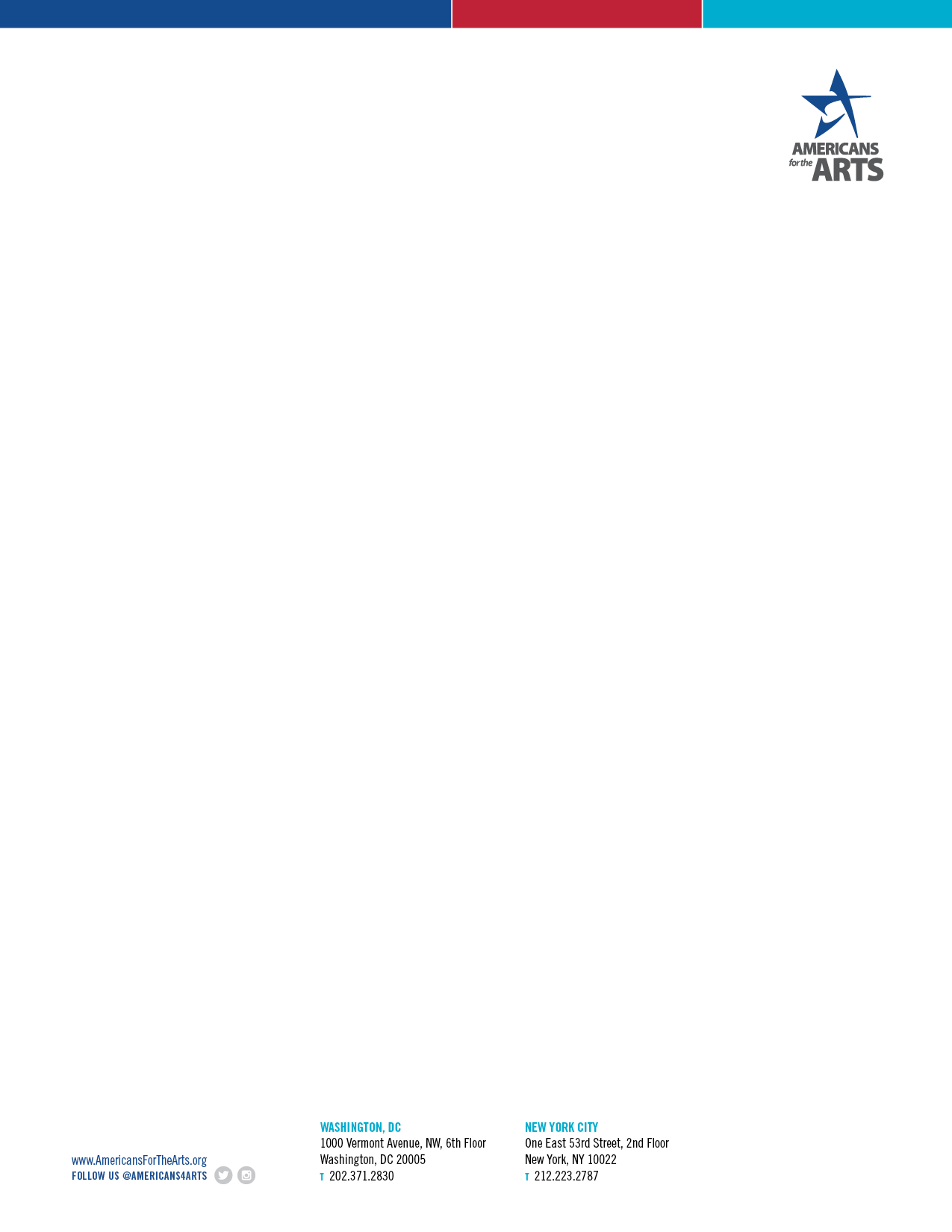 Can we make our case?
Share out!
For 5-7 minutes in a small group.
On a piece of paper, identify your audience, choose your strategy and develop your theory of change.
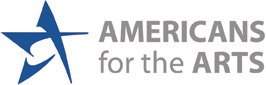 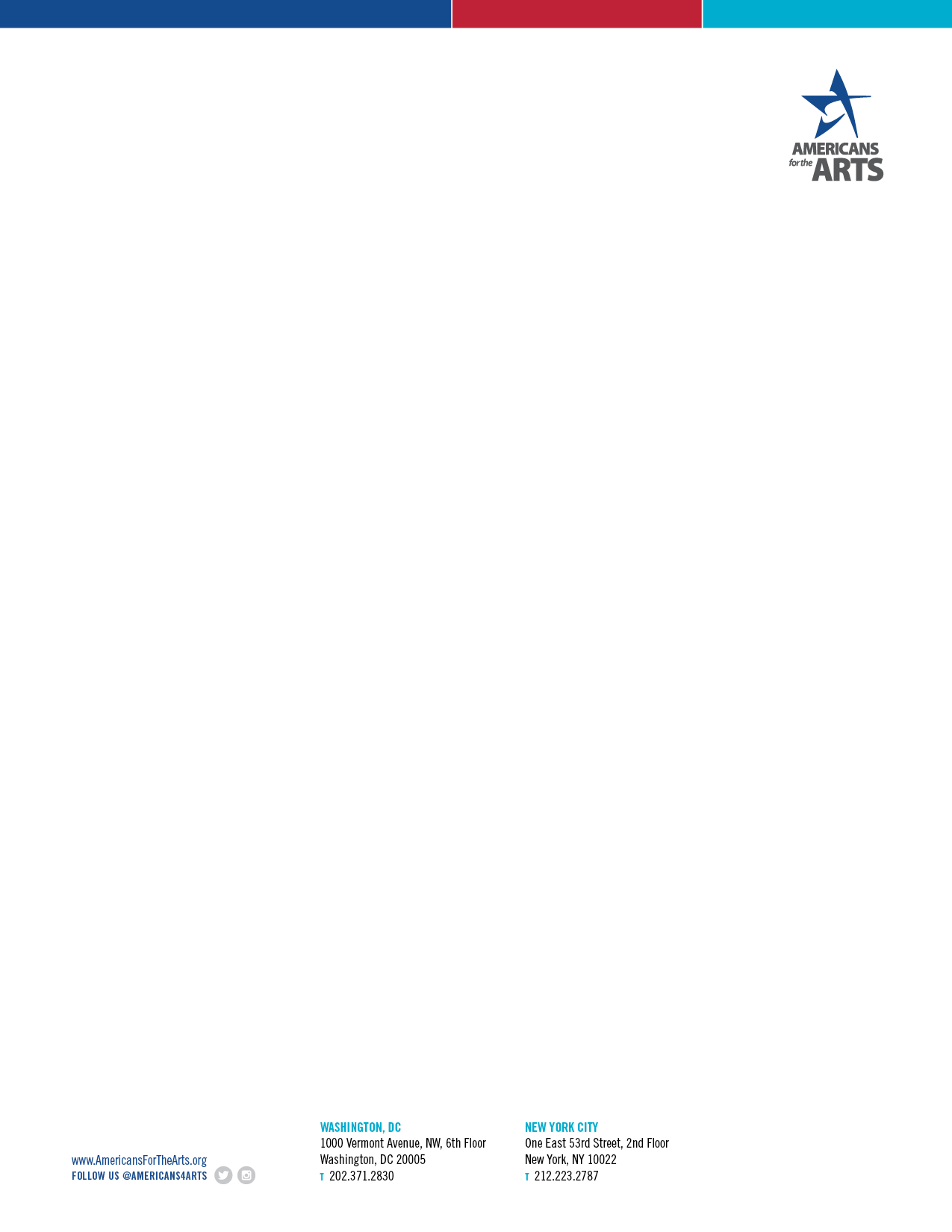 www.americansforthearts.org
FOLLOW US @AMERICANS4ARTS
AND @JEFFMPOULIN
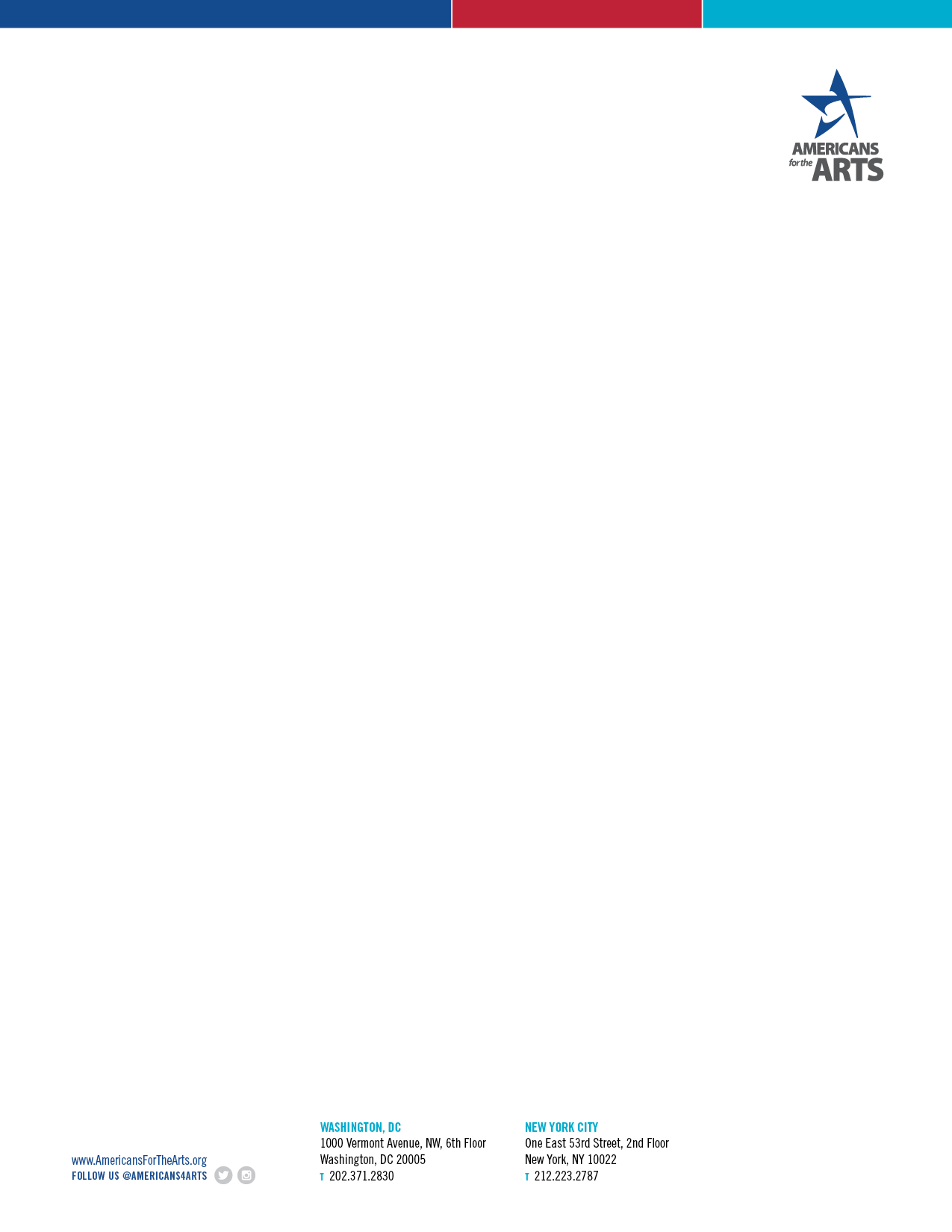 Tools to Use
The Arts Education Field Guide
The Navigator E-Books
Getting Started
Facts & Figures
Making the Case
Mobilizing Support
Encourage Creativity Toolkit
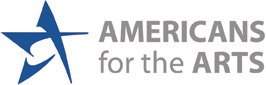 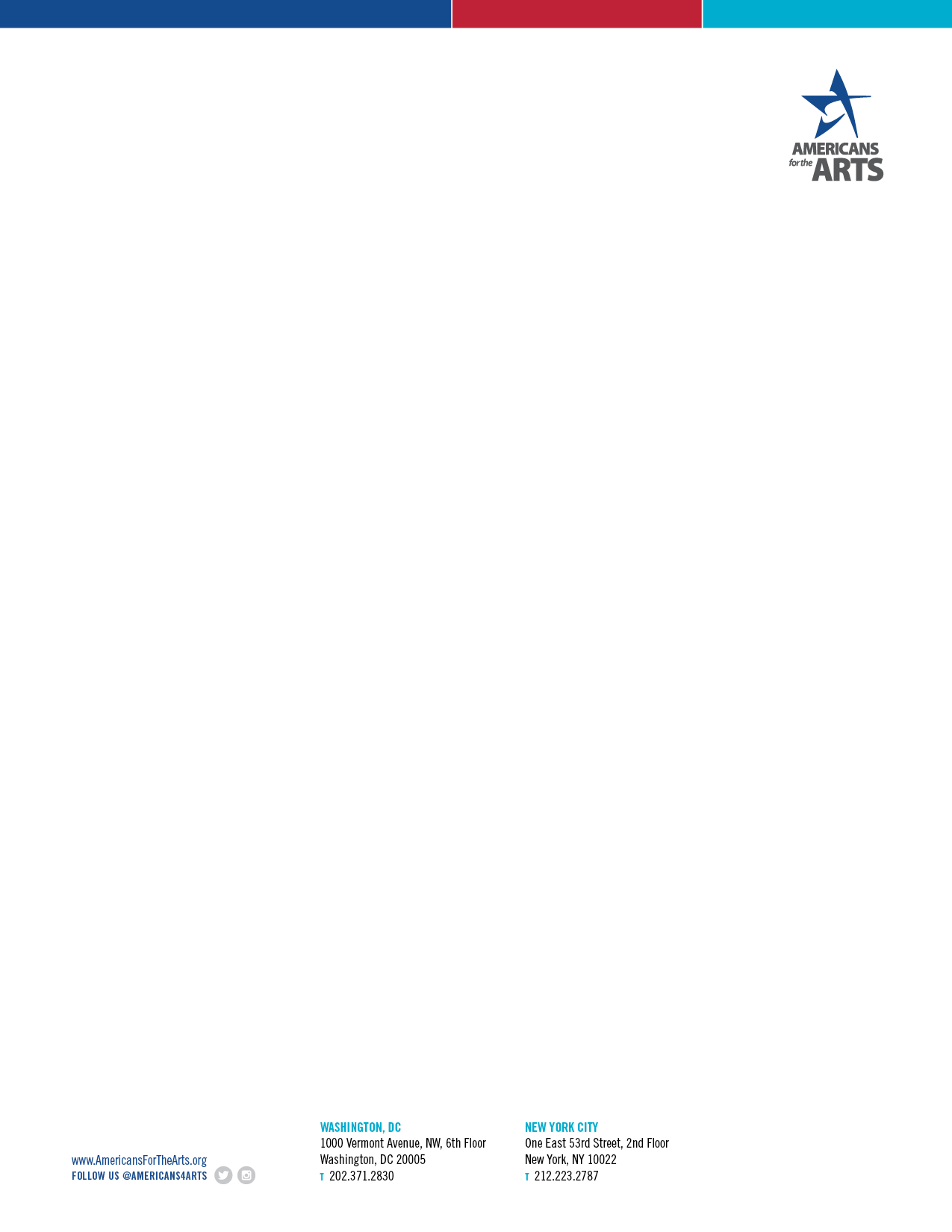 www.americansforthearts.org
FOLLOW US @AMERICANS4ARTS
AND @JEFFMPOULIN
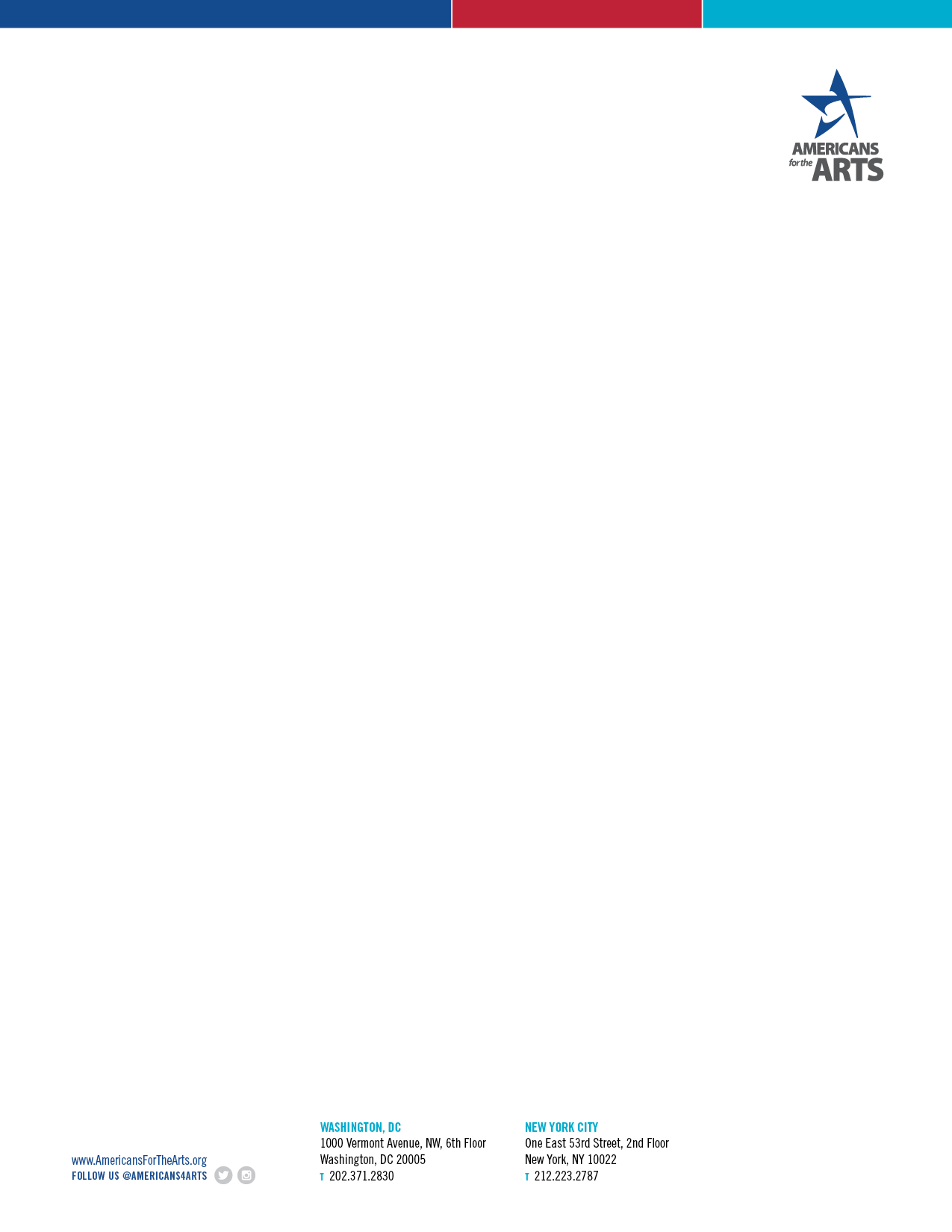 Messaging Keys
Encourage Creativity
Teach the Arts
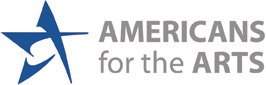 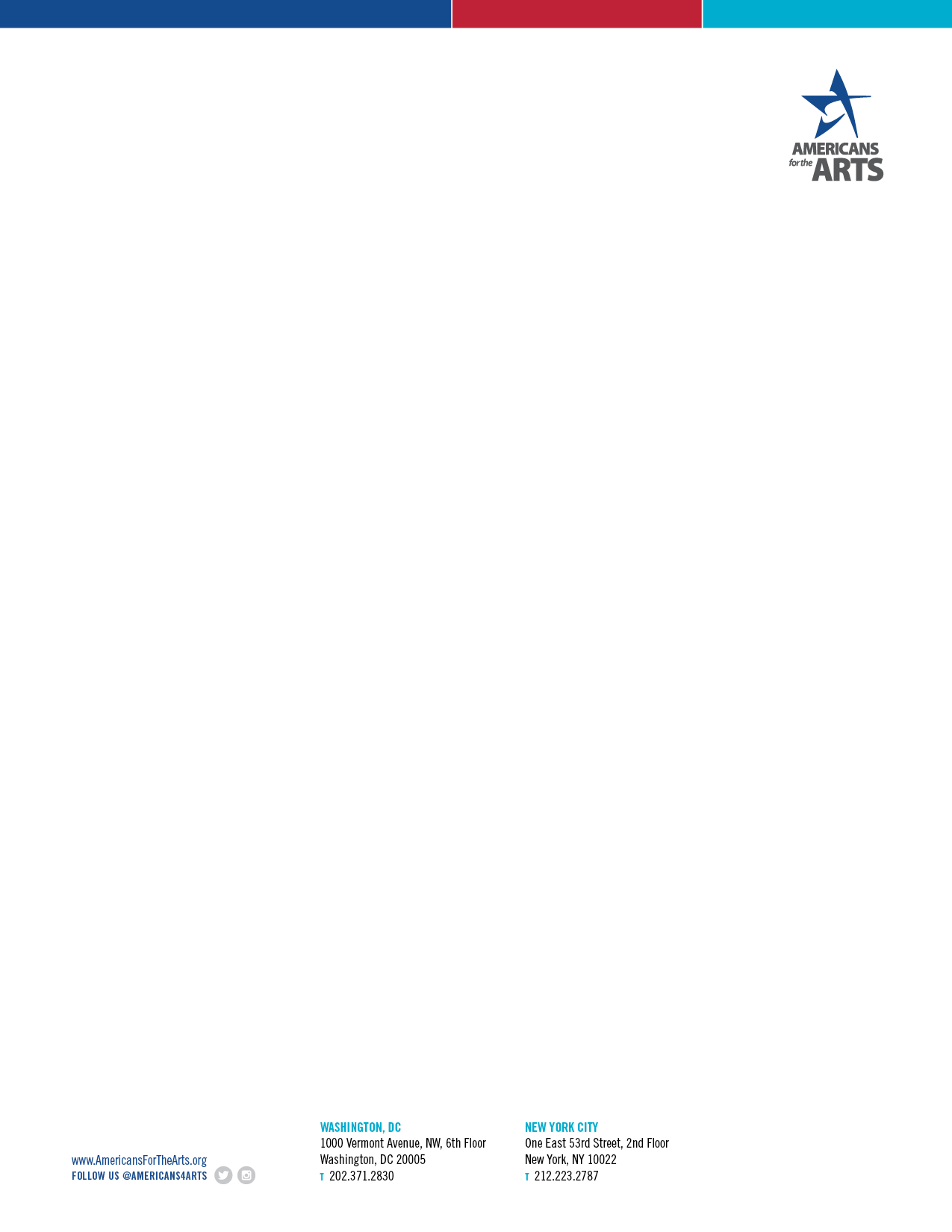 www.americansforthearts.org
FOLLOW US @AMERICANS4ARTS
AND @JEFFMPOULIN
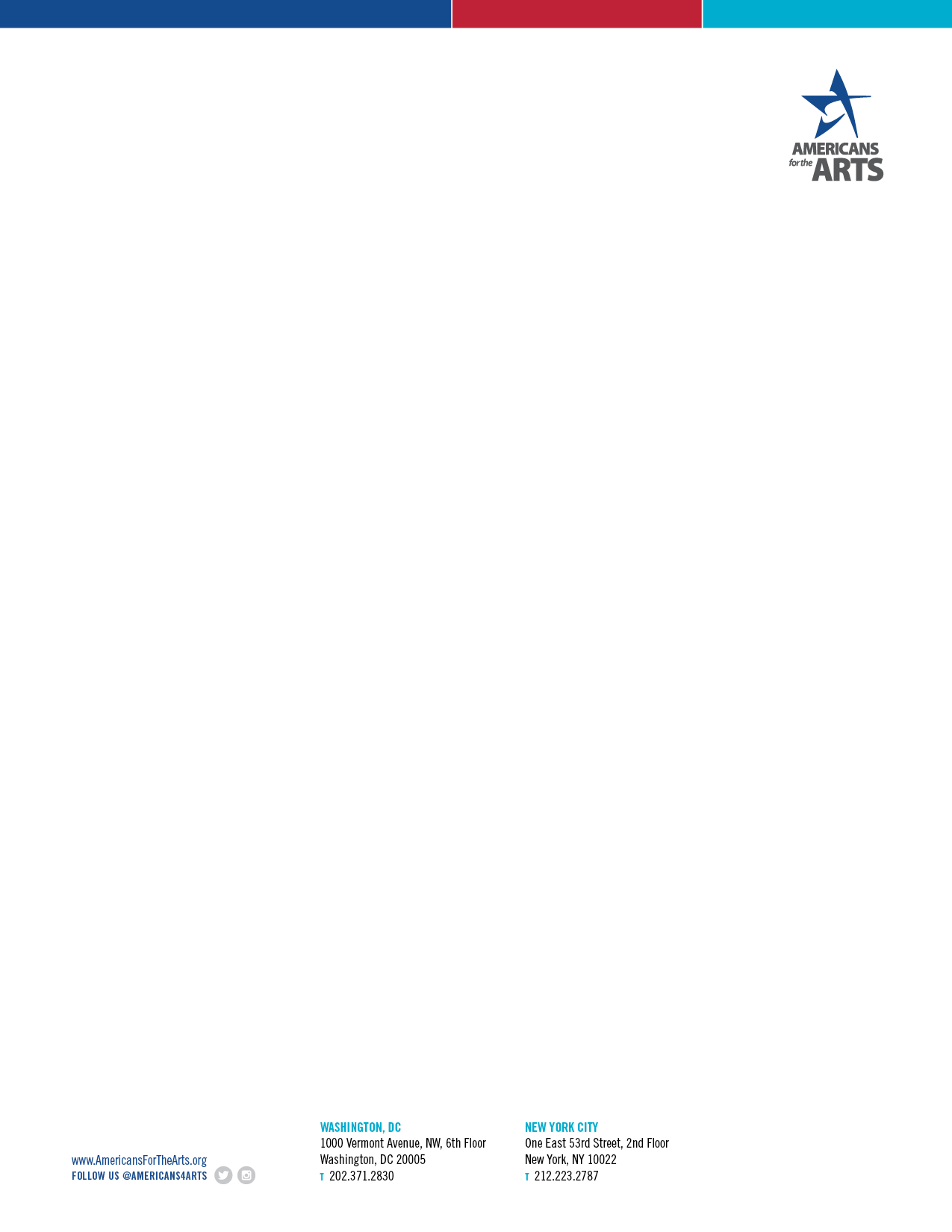 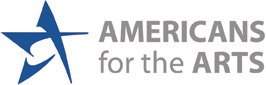 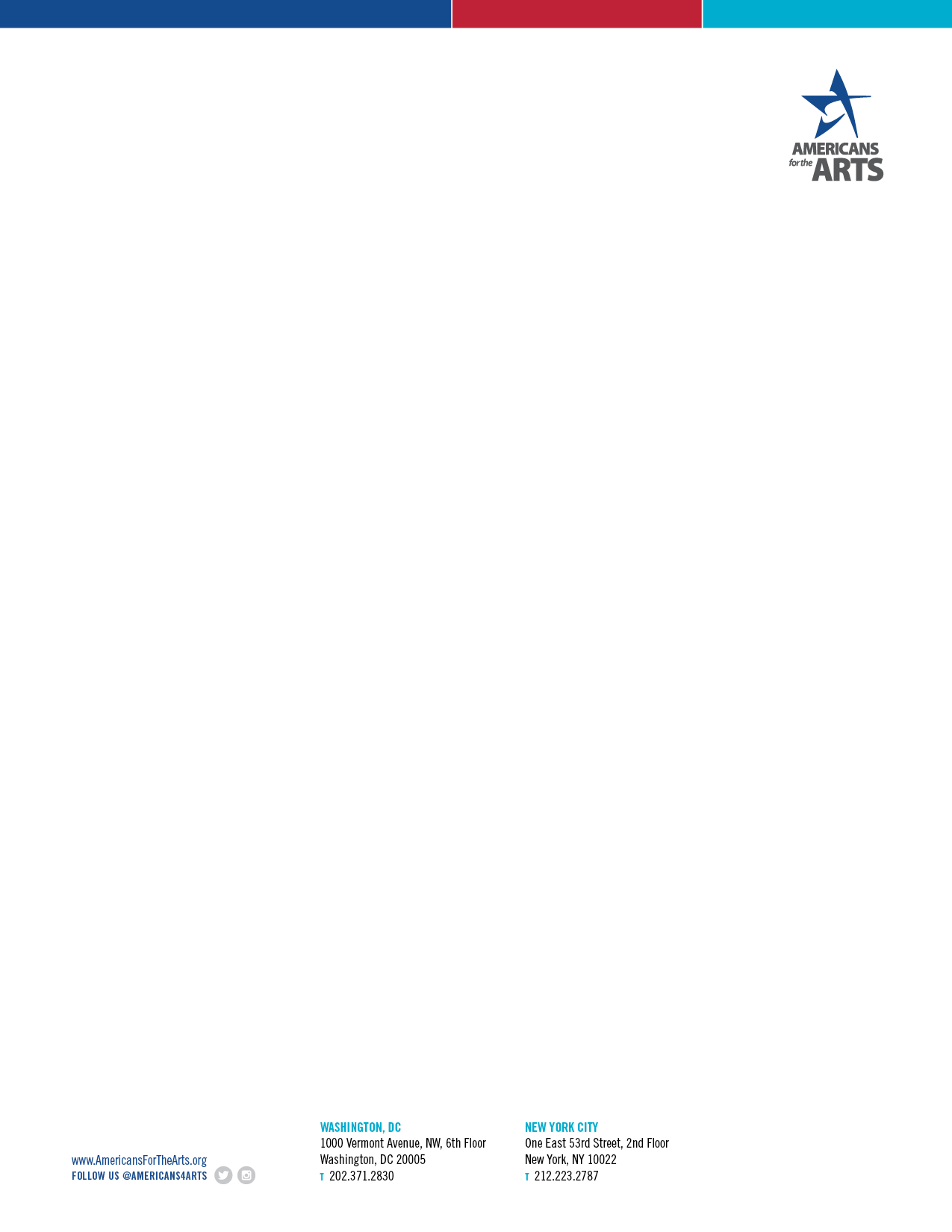 www.americansforthearts.org
FOLLOW US @AMERICANS4ARTS
AND @JEFFMPOULIN
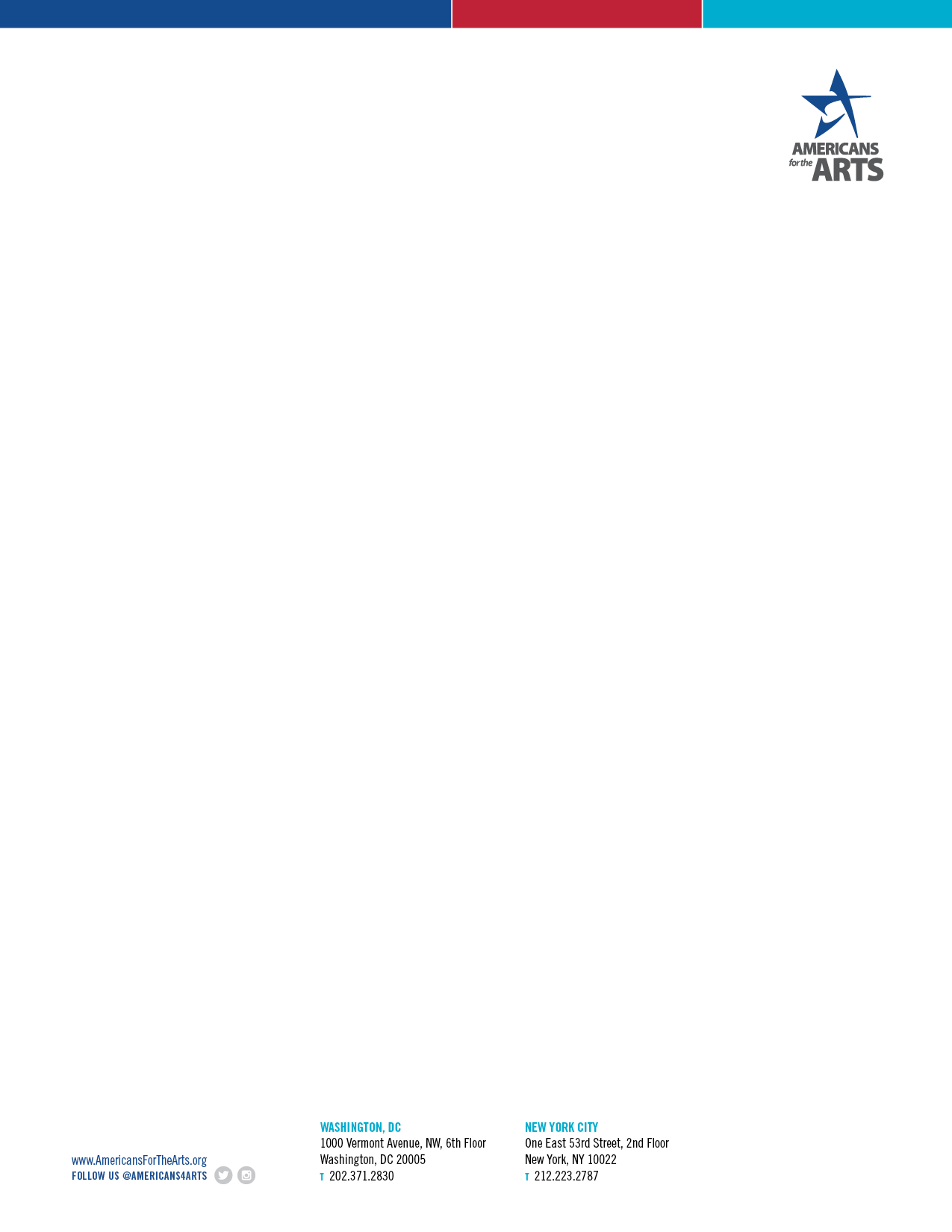 Can we make our case?
One more time…
For 5-7 minutes in a small group.
On a piece of paper, identify your audience, choose your strategy and develop your theory of change.
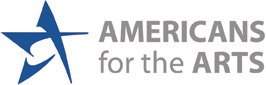 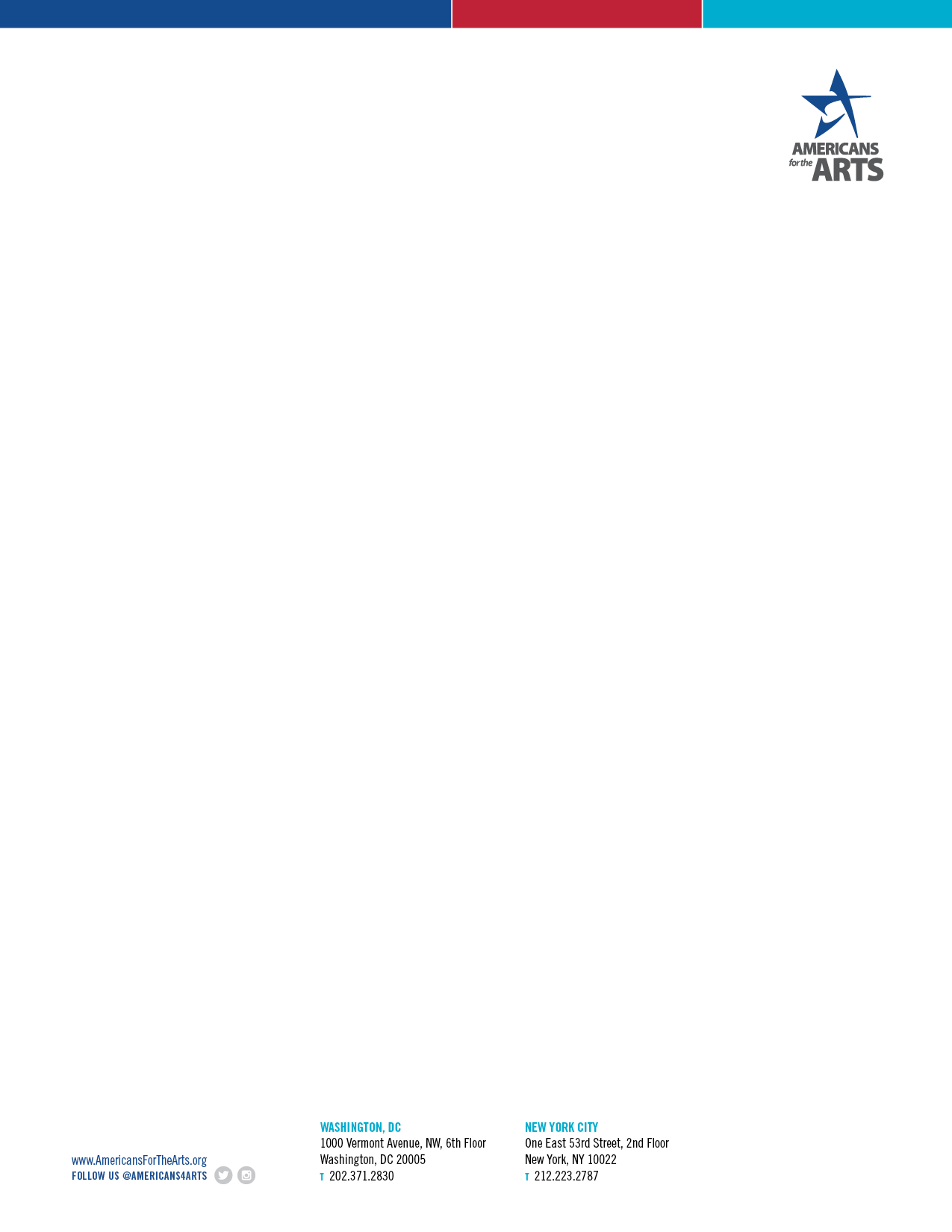 www.americansforthearts.org
FOLLOW US @AMERICANS4ARTS
AND @JEFFMPOULIN
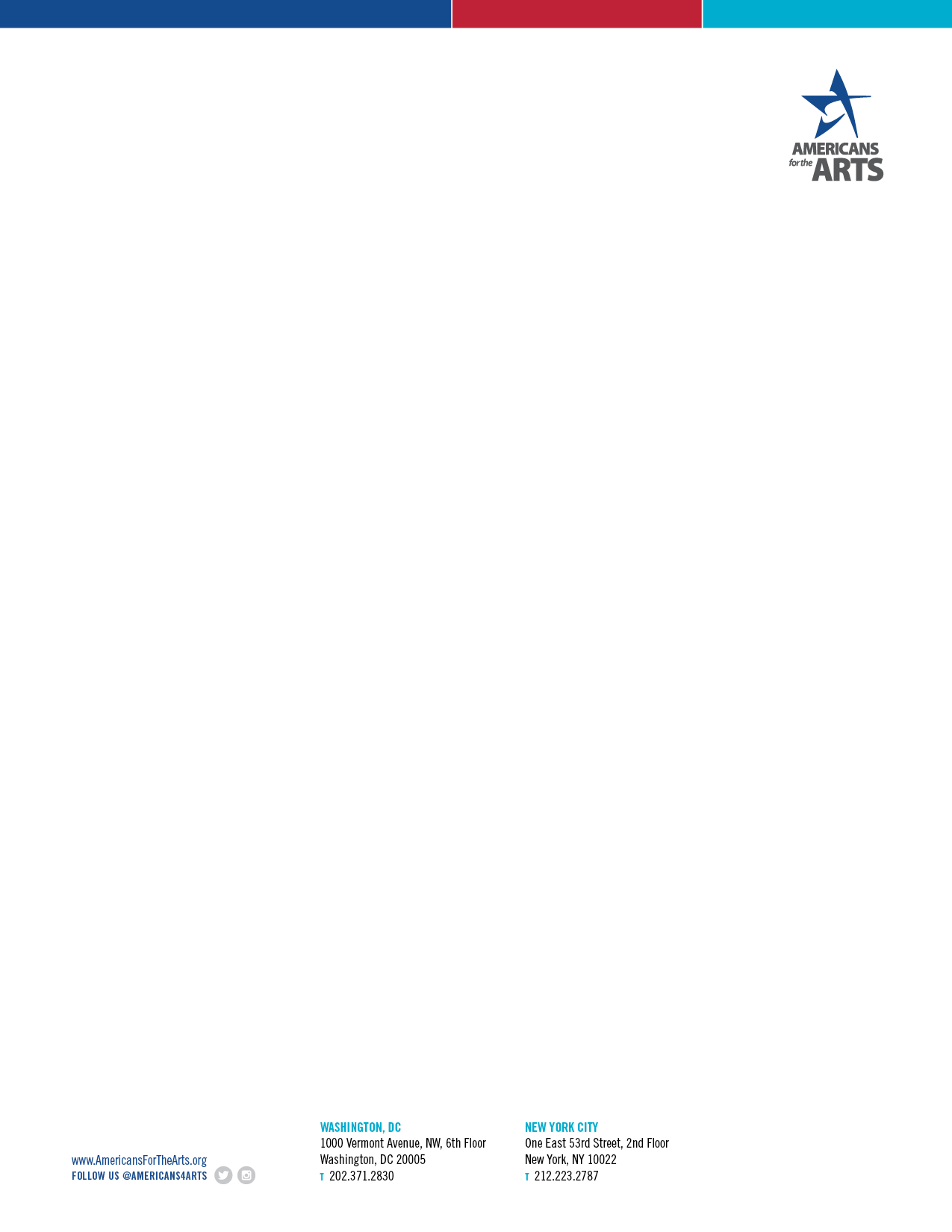 Goals:
EXPLORE: How does the ecosystem look? 
LEARN: What is effective advocacy?
BRAINSTORM: How can these work together?
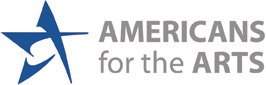 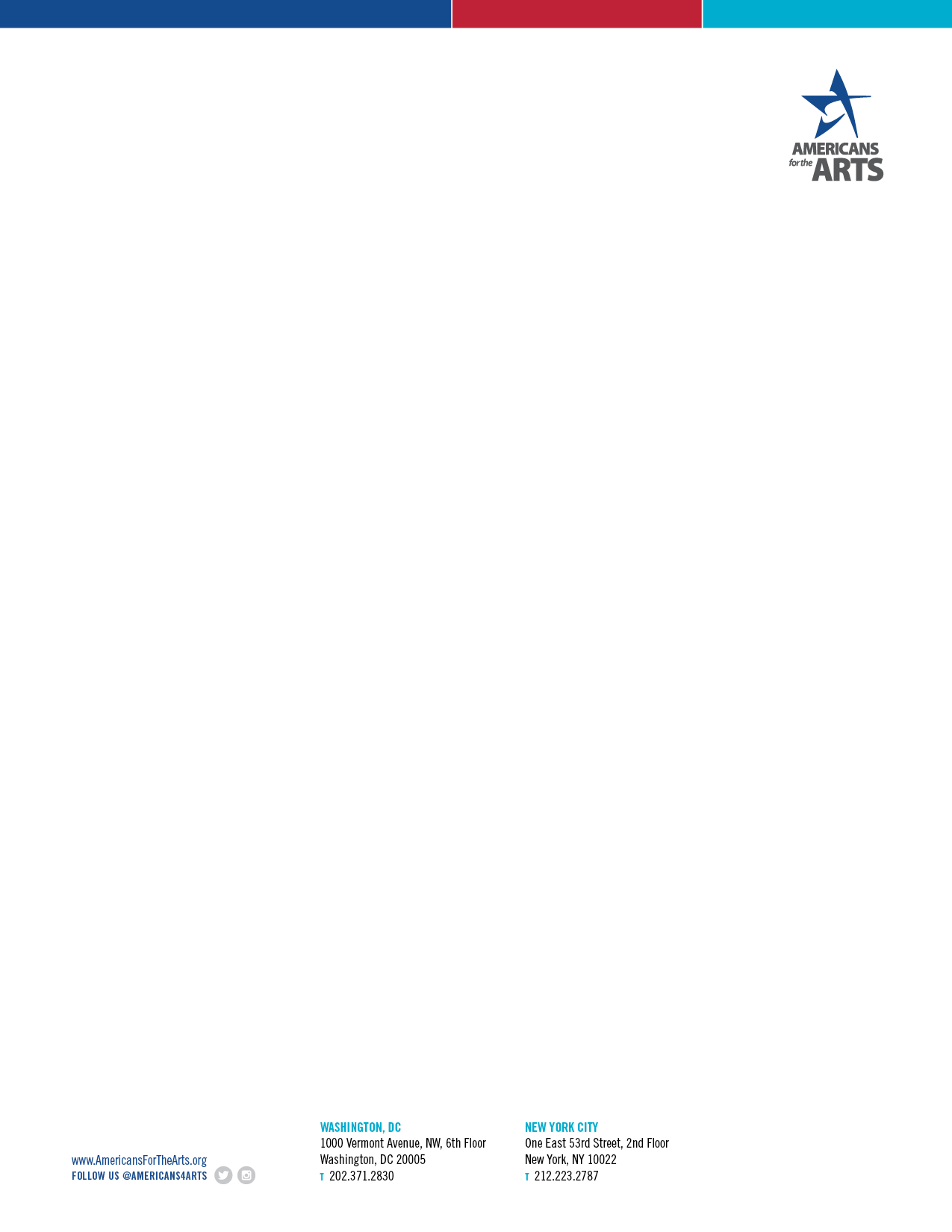 www.americansforthearts.org
FOLLOW US @AMERICANS4ARTS
AND @JEFFMPOULIN
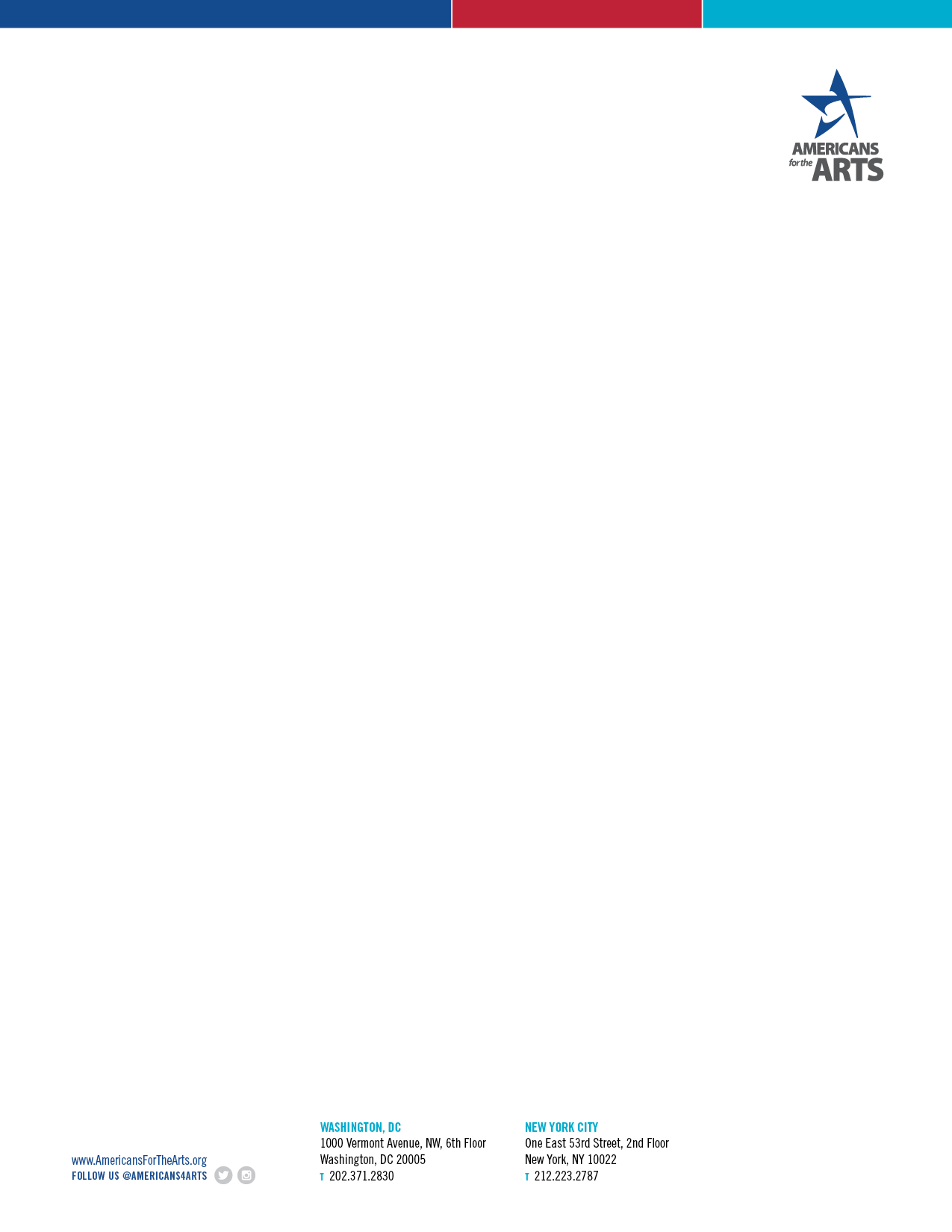 Questions?
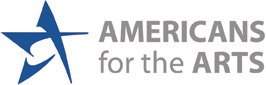 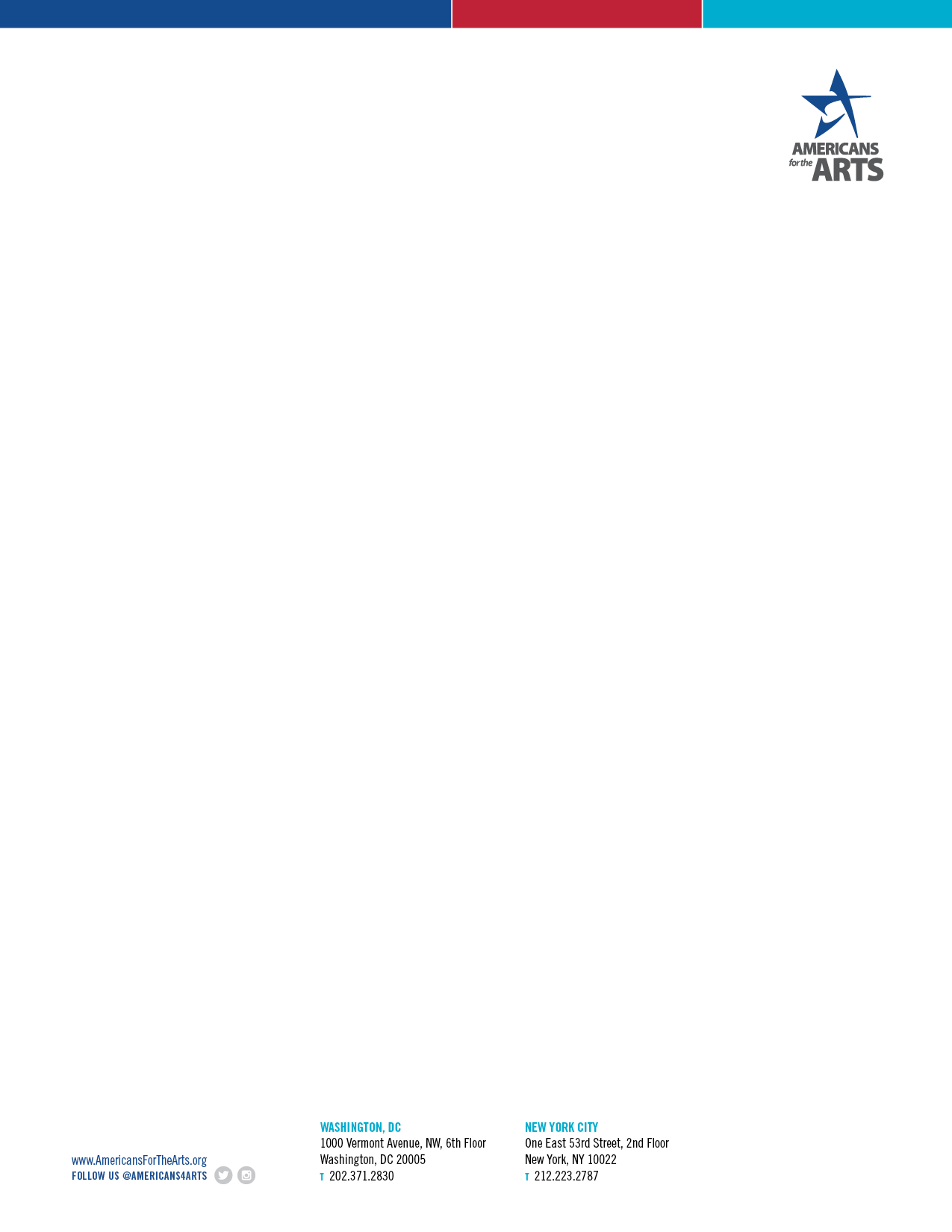 www.americansforthearts.org
FOLLOW US @AMERICANS4ARTS
AND @JEFFMPOULIN
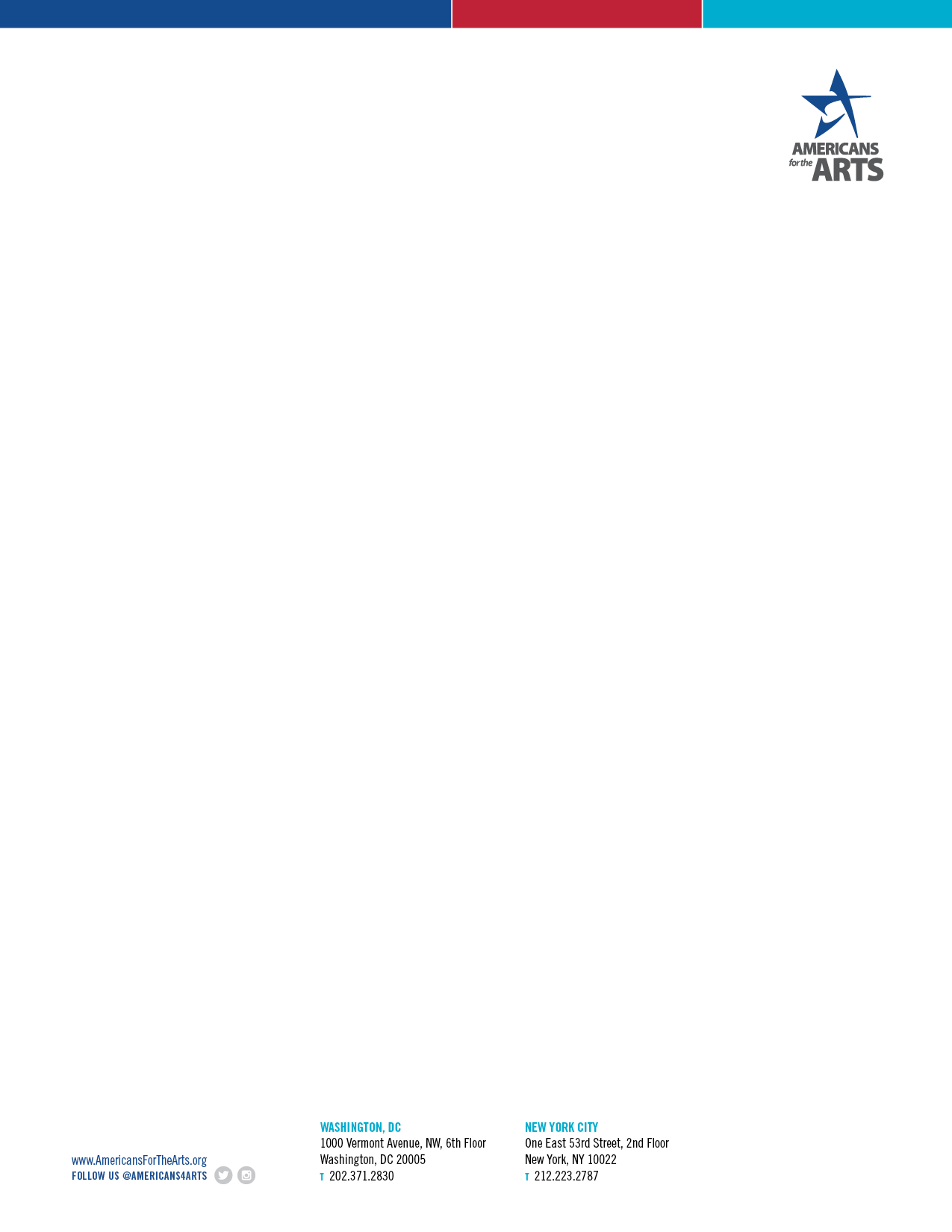 ENCOURAGE CREATIVITY:Messaging & Advocacy for Arts Education
Thank you!
Jeff M. Poulin
Arts Education Program
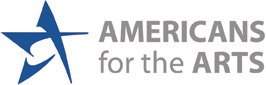 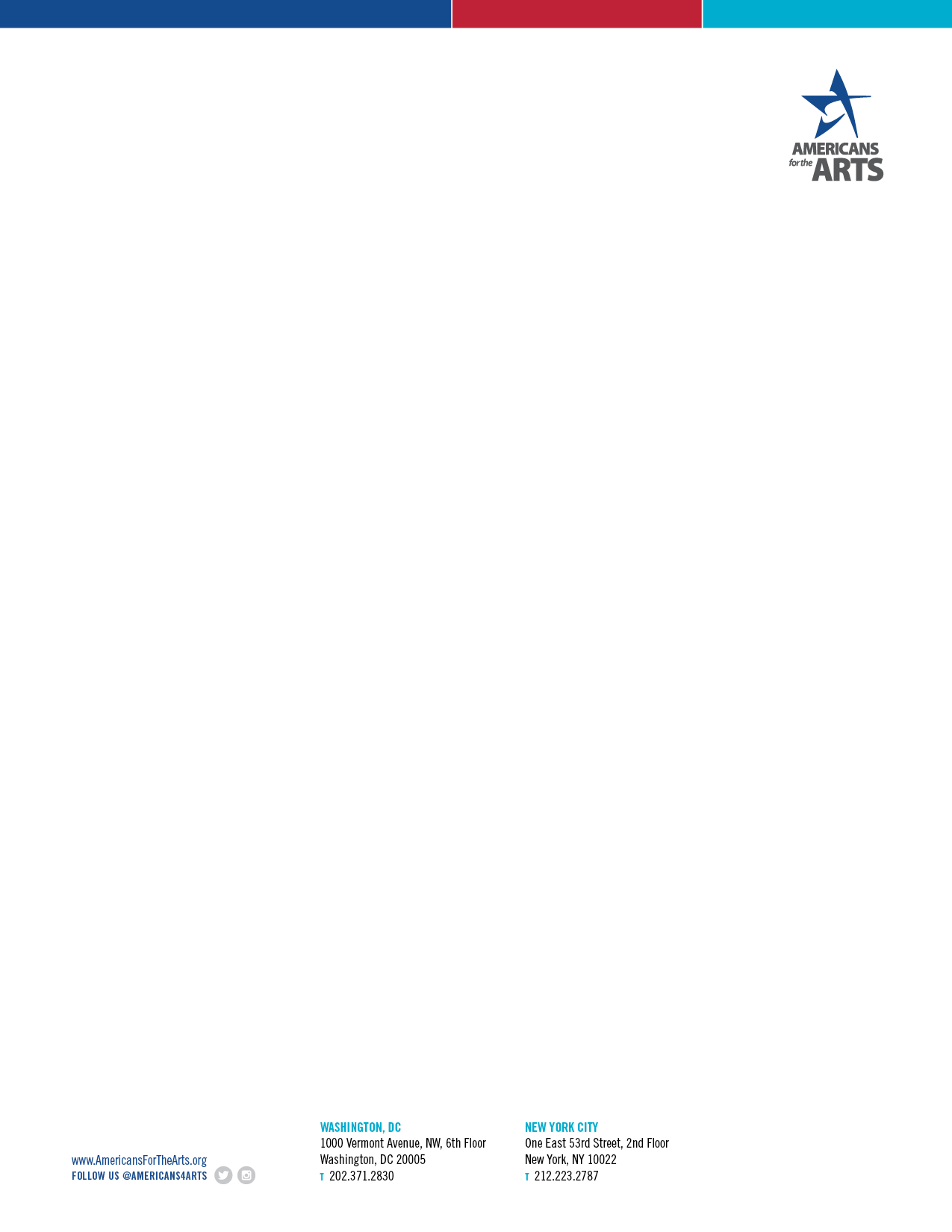 www.americansforthearts.org
FOLLOW US @AMERICANS4ARTS
AND @JEFFMPOULIN